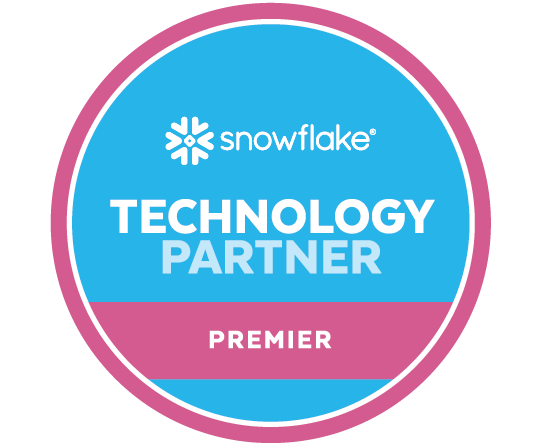 The Data Productivity Platform for the Modern Data Cloud
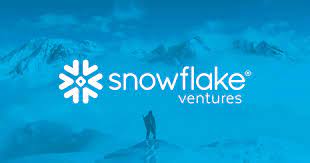 May 2023
Elevating DataOps
We started by creating a DataOps philosophy
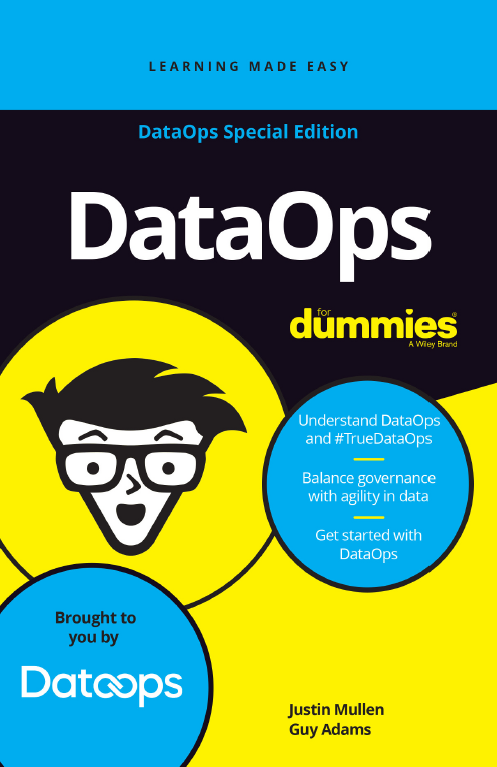 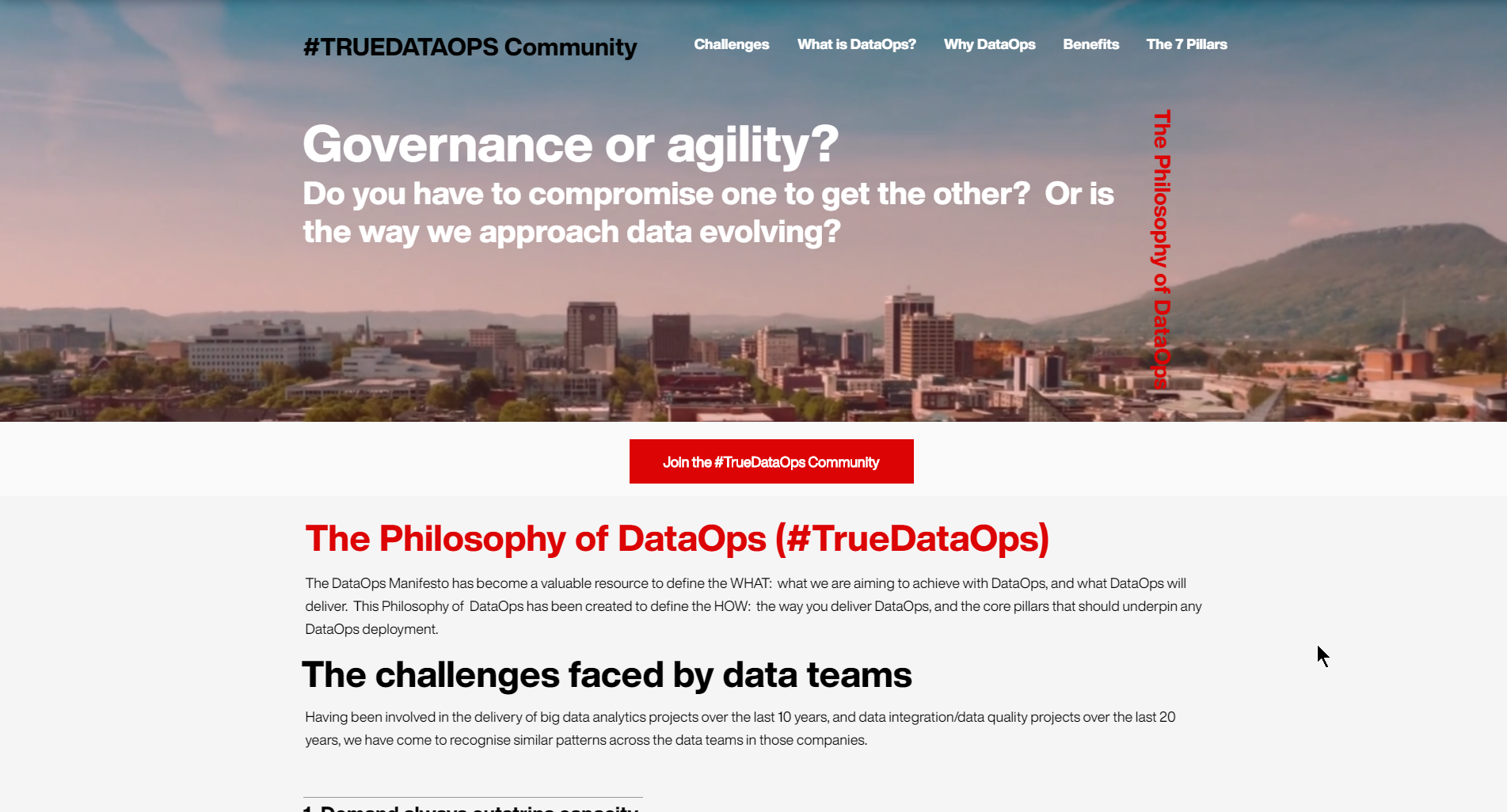 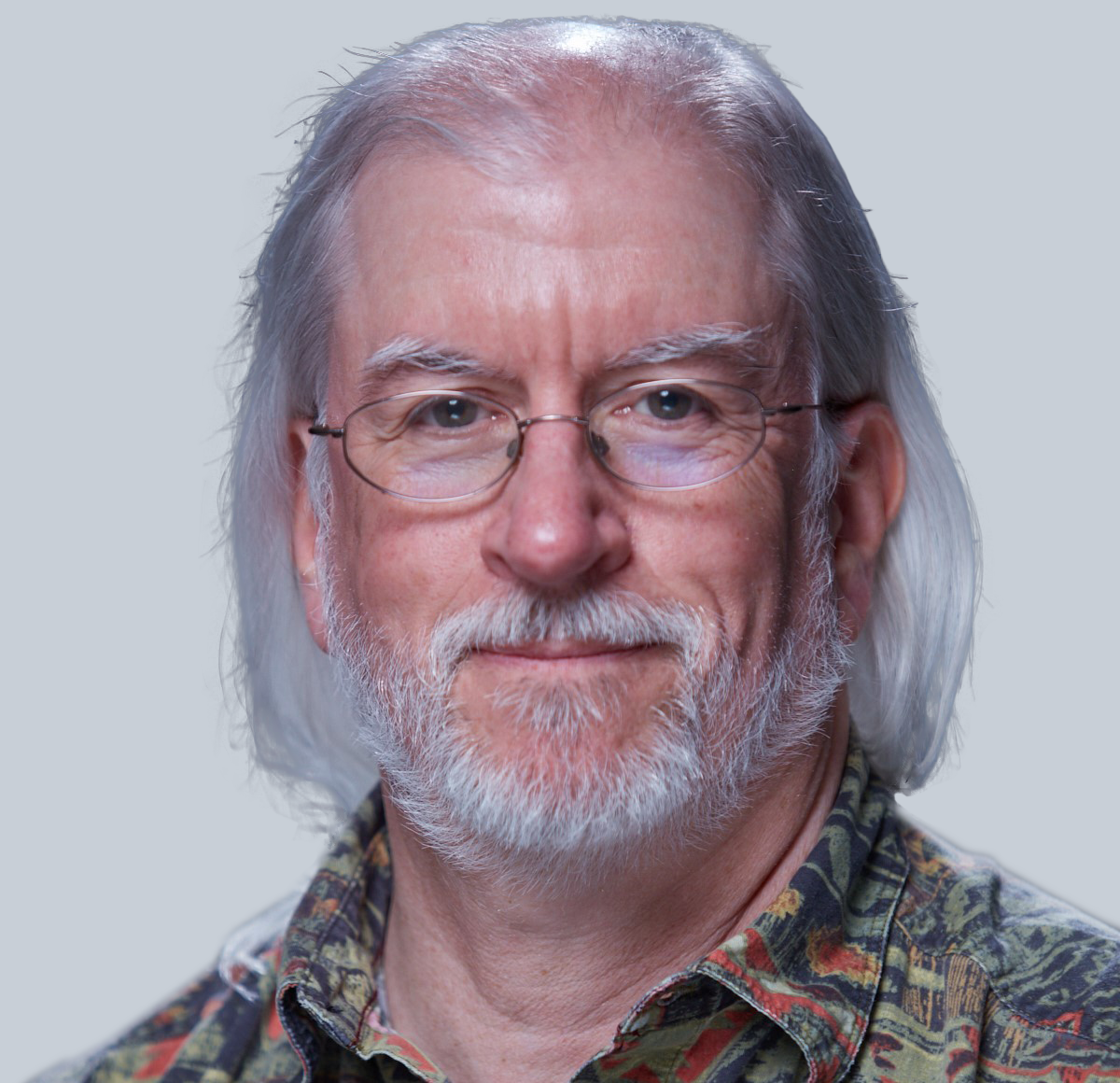 Kent Graziano
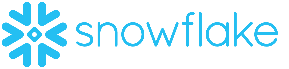 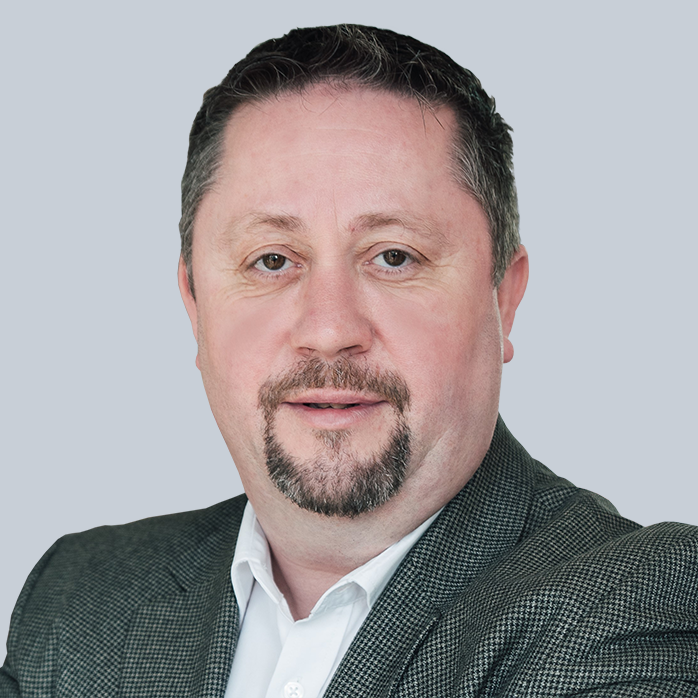 Justin Mullen
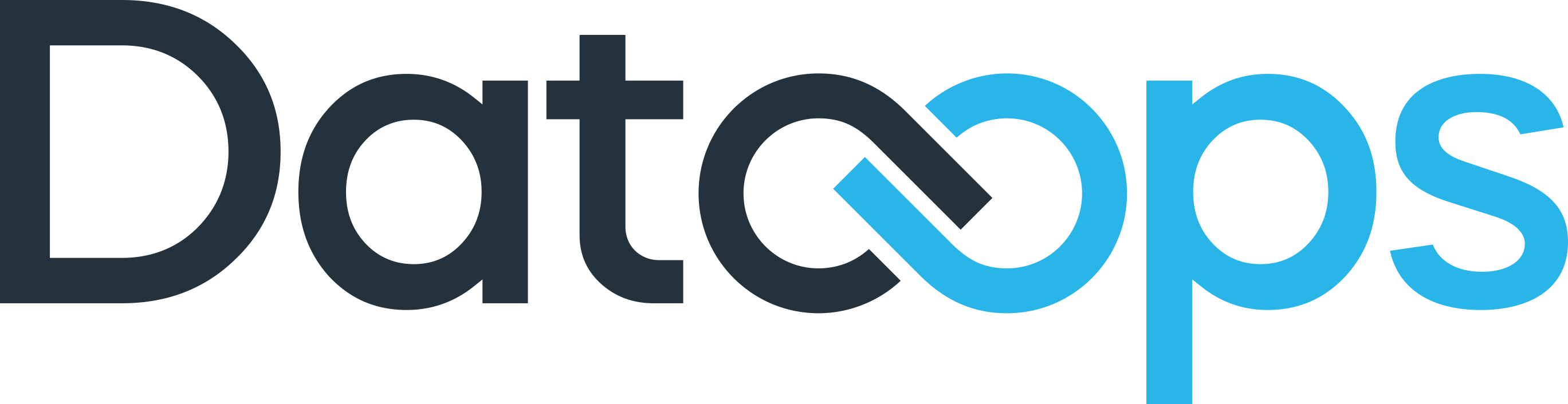 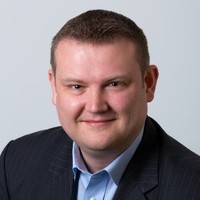 Guy Adams
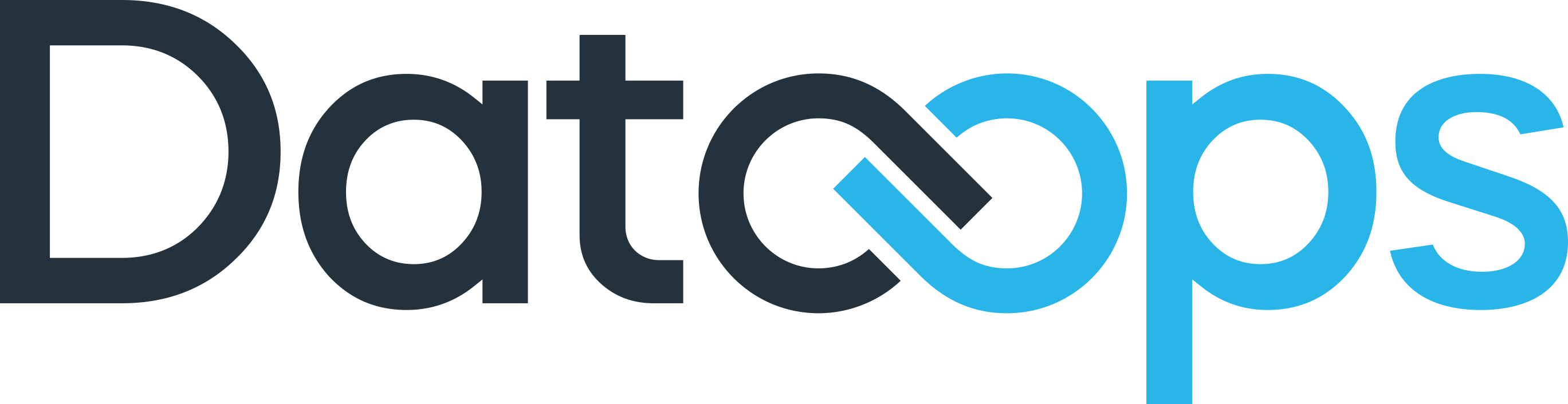 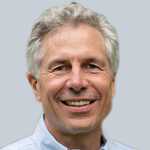 Wayne Eckerson
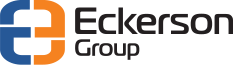 Truedataops.org
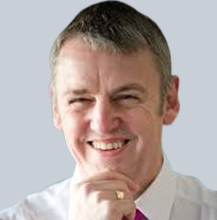 Mike Ferguson
DataOps for dummies
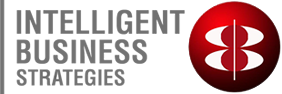 The contributors
“Data Products” or “Data-as-a-Product”DataOps.live have been talking about how we build, test and deploy “Data Products” since 2019.
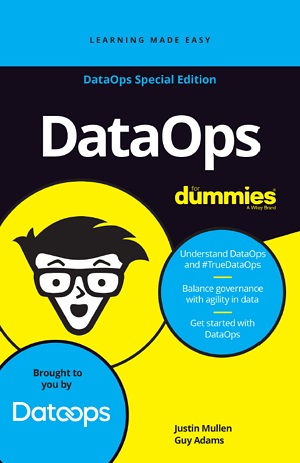 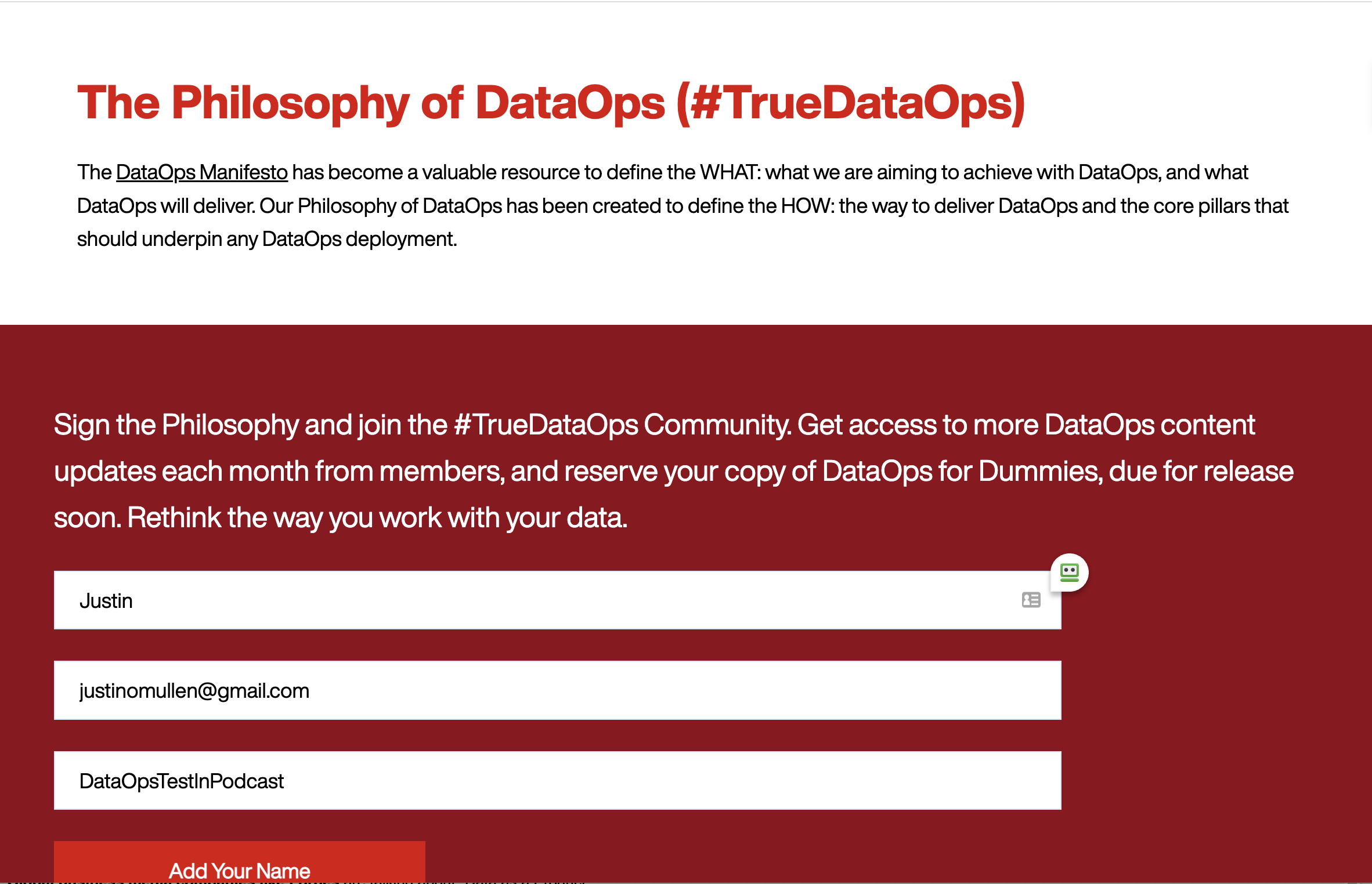 “Data Products” (Guy & Justin)

www.truedataops.org (June 2019)
DataOps for Dummies (July 2021)
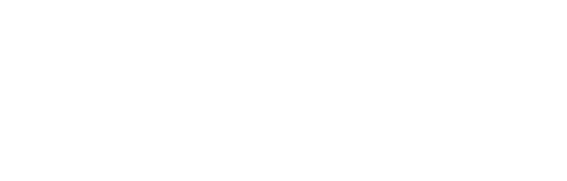 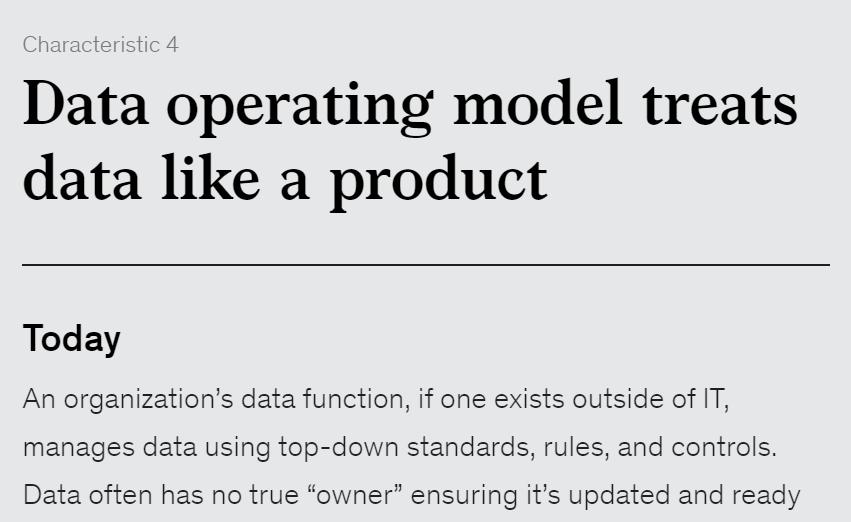 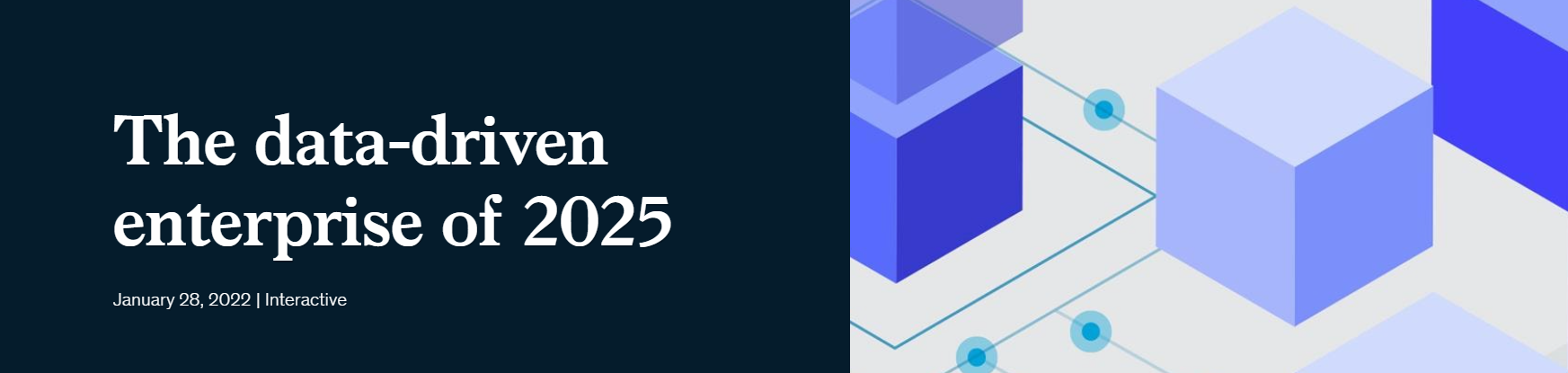 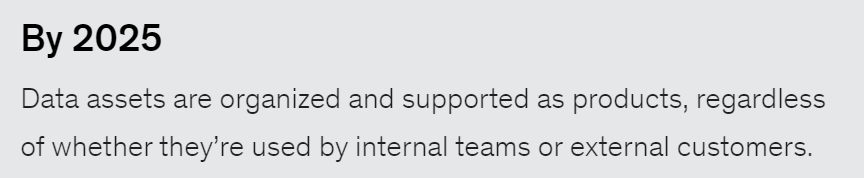 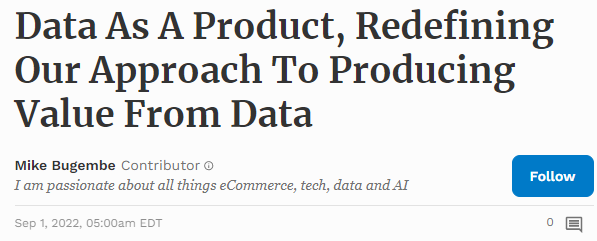 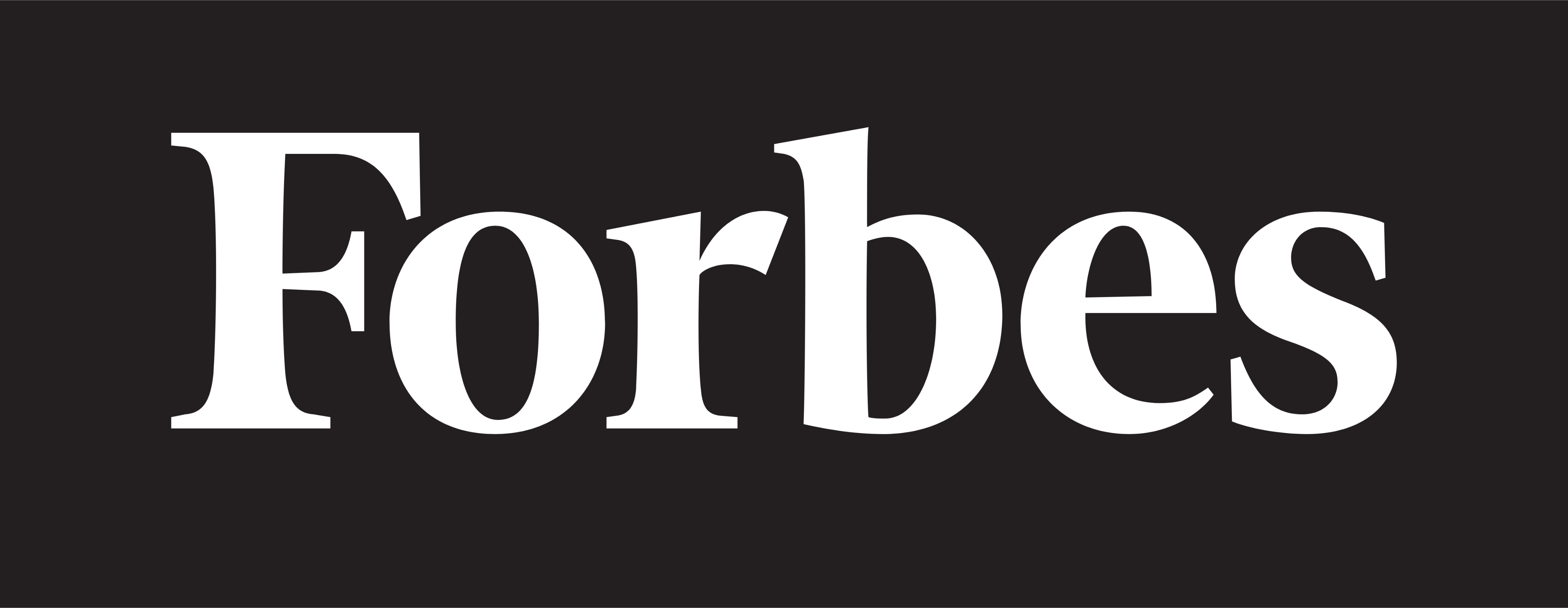 This terminology has gained mainstream adoption in 2021 and 2022.
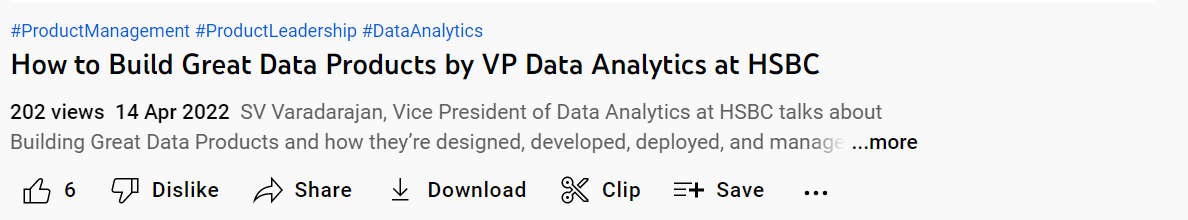 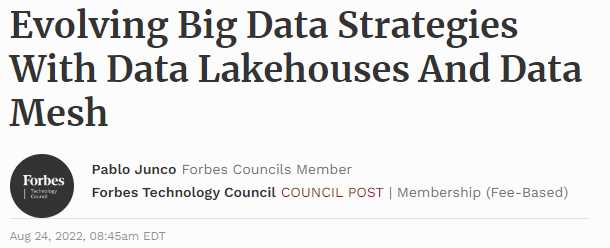 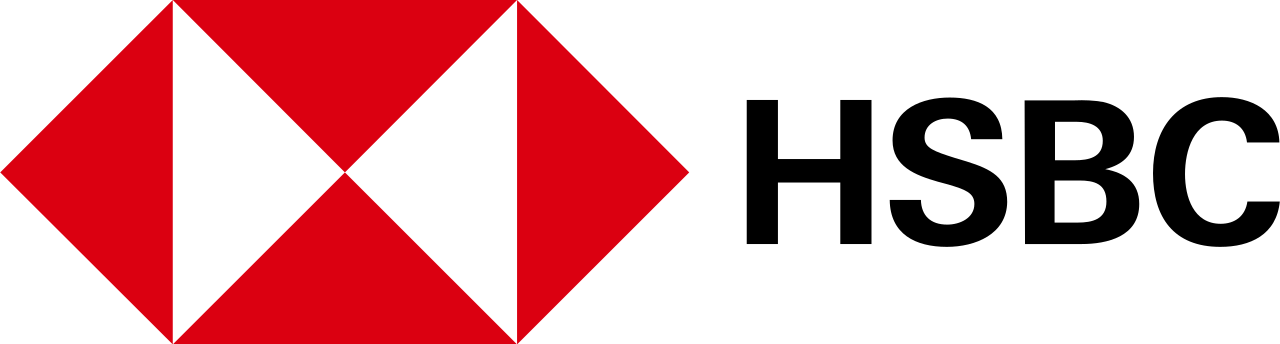 [Speaker Notes: Terminology like Data Products and Data as a Product has gained widespread adoption in 2021 and 2022

Trusted advisors like McKinsey are talking about Data Products a one of 7 characteristics of the “data driven enterprise of 2025”
Global business media companies like Forbes are talking about “Data as a Product”
Mainstream businesses like HSBC are presenting about “how to build great data products”

DataOps were at the forefront of this from 2019 and 2020.
TrueDataOps
DataOps 4 Dummies
How do we build test and deploy data products …. The same way we have done in the software world for the last 20 years

click

Data Products are common speak in Enterprise organisations today. Product ownership moving to business leaders.]
#TrueDataOps: 7 pillars
ELT and the spirit of ELT
lift and shift data—limit ETL wherever possible
building for the future that you can't yet anticipate
Collaboration and self-service
Agility and CI/CD
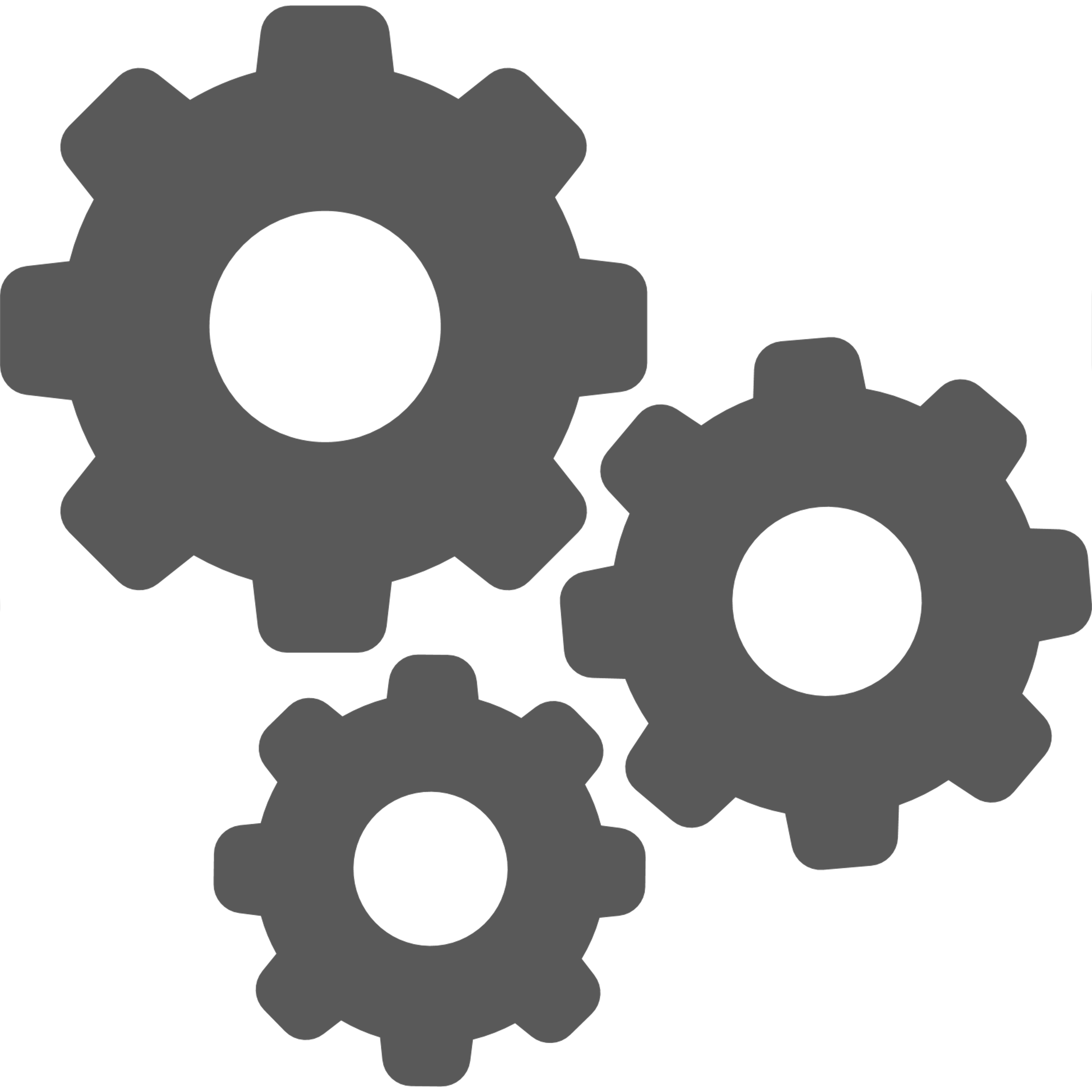 enable data access for the entire company but maintain governance
repeatable and orchestrated pipelines for building/deploying everything data
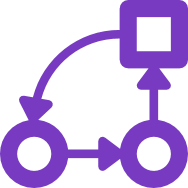 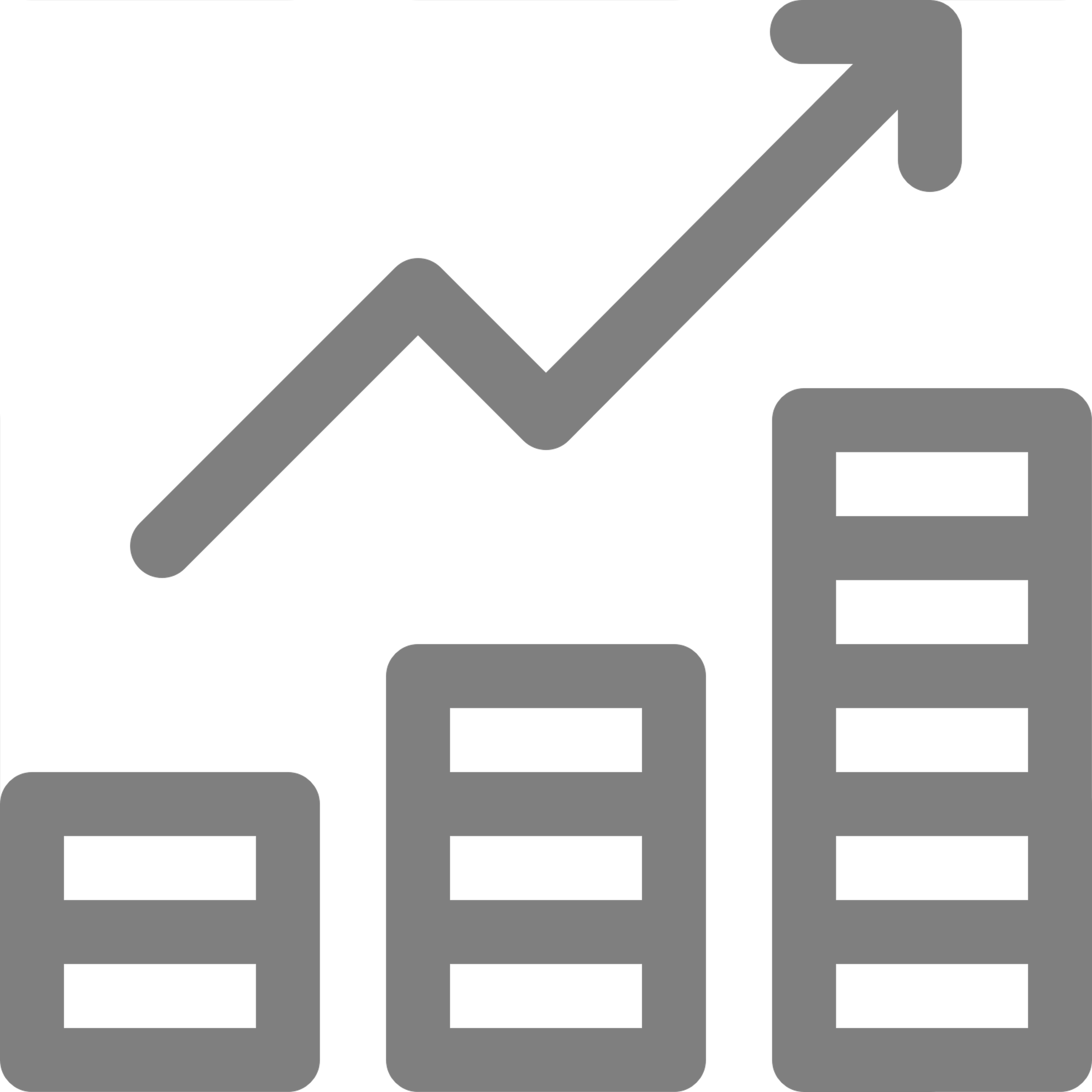 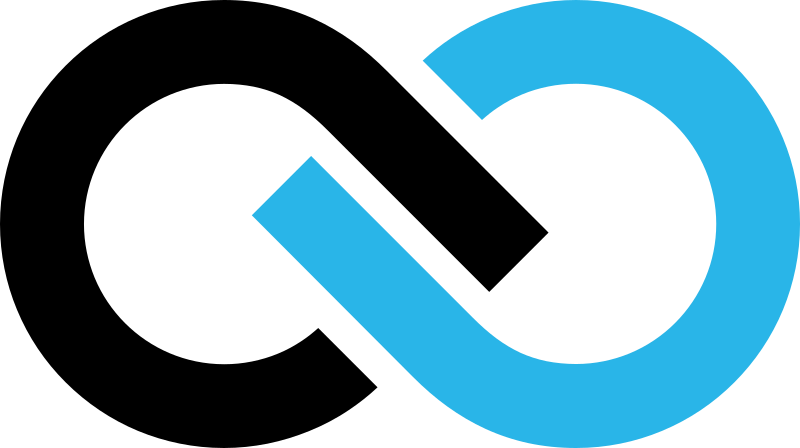 Automated testing and monitoring
Component design and maintainability
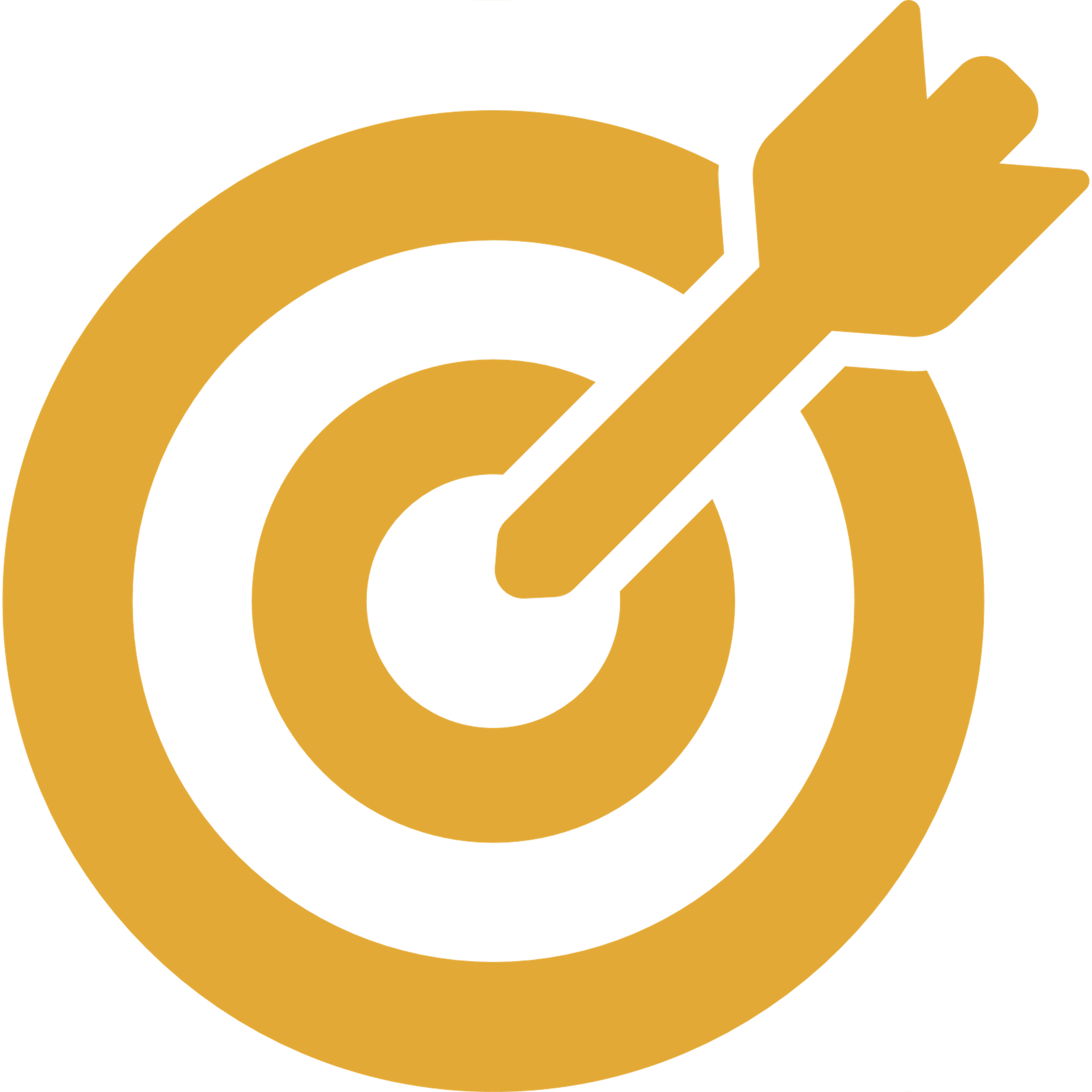 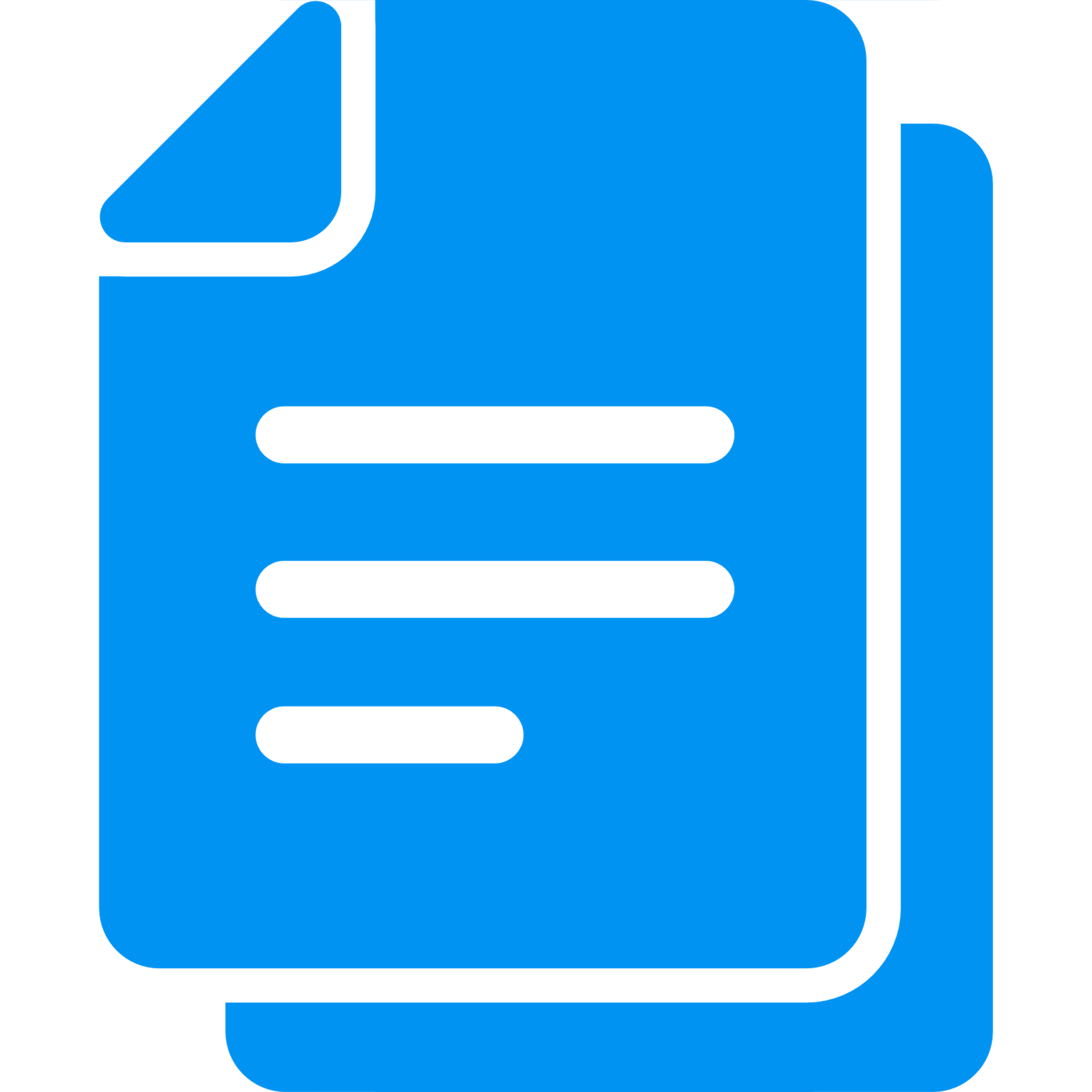 test-driven data development, automated test cases, external monitoring
small atomic and testable pieces of code and configuration
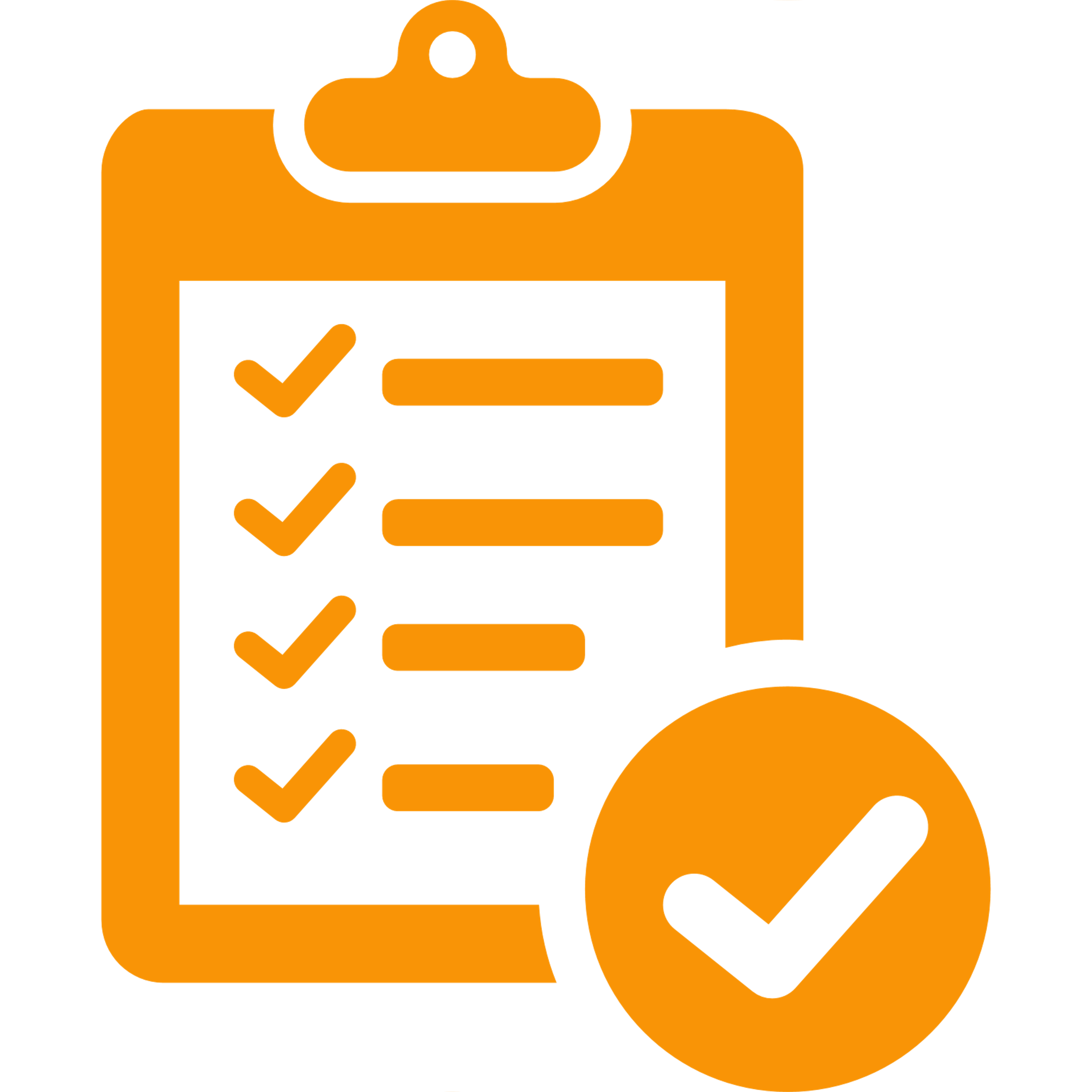 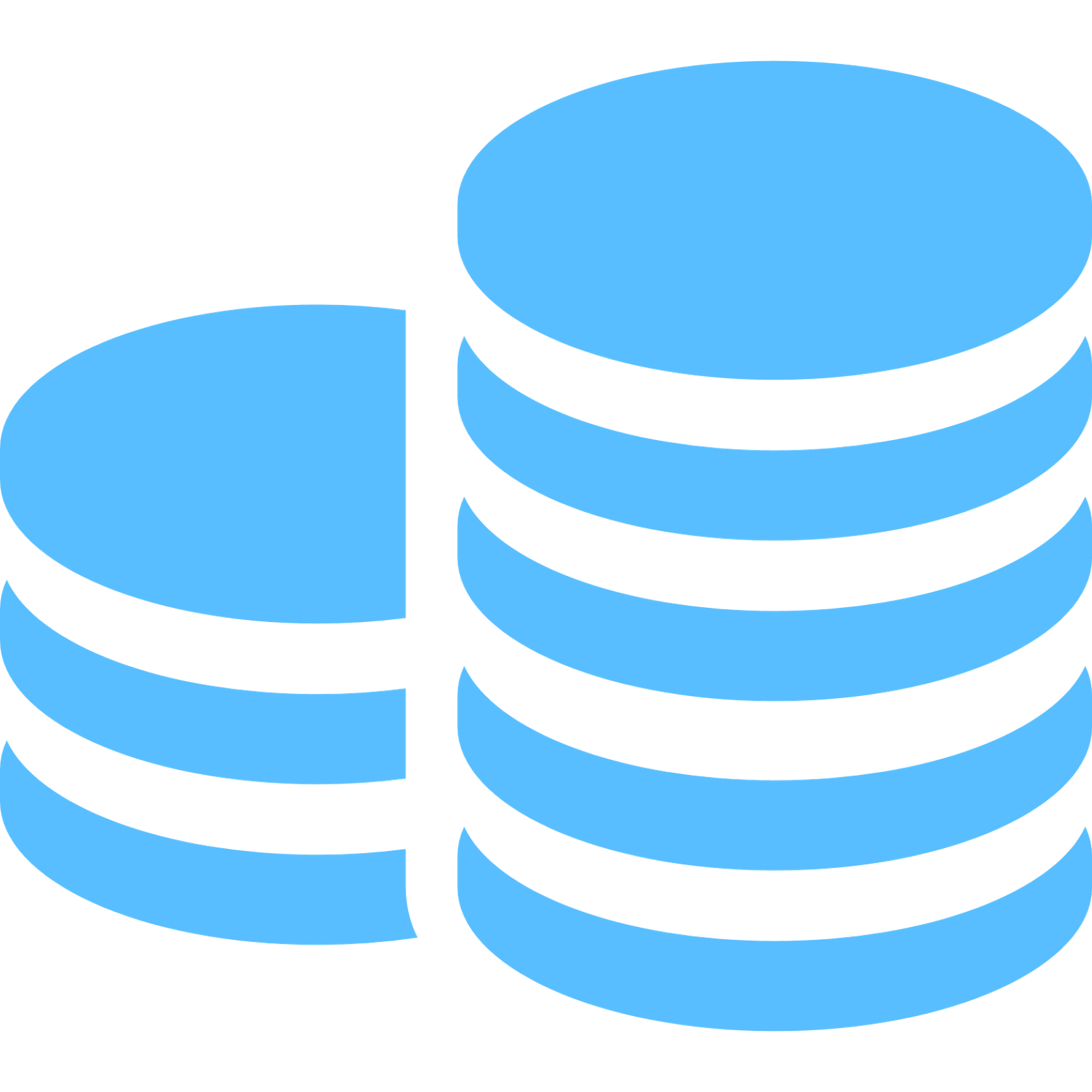 Environment management
Governance, security, and change control
branching data environments like we branch code
grant management, anonymization, 
security, auditability and approvals
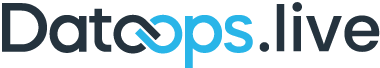 DataOps Practices and Tools = 10x Productivity
By 2025, a data engineering team
guided by DataOps practices and tools
will have been 10 times more productive 
than teams that do not use DataOps.
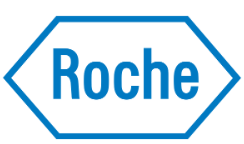 1 release every 3 months
120 releases per month
[Speaker Notes: Roche case study reference: https://www.dataops.live/case-studies-roche

Data engineering is the discipline of translating data into usable forms in a timely manner that meets consumer demands. At the same time, it involves managing data debt early in the process by considering governance, data shareability, reusability, cataloging and compliance requirements.

DataOps is an agile and collaborative data management practice focused on improving the communication, integration, automation, observability and operations of data flows between data managers and data consumers. 

By enriching your data engineering effort with DataOps practices, D&A leaders can achieve several good data SLAs like availability, freshness, concurrency of access, release velocity, code quality, service impact, service tickets, usage, reusability and self-service.]
Problem We Solve
Data Platforms are complicated and very manual
…with tools from many vendors
Everything is manual and DIY = brittle
Stakeholders do not trust their data
MIT Sloan Management Review study – 9% of execs trust data is accurate and 6% trust data is complete
Automated data testing is non-existent
Changes and new data sources take too long
Managing (Dev/Test/Prod) environments are complex and time-consuming
Governance is difficult to document/maintain
Visualization
Data ingestion
Data prep
Data science
Machine learning
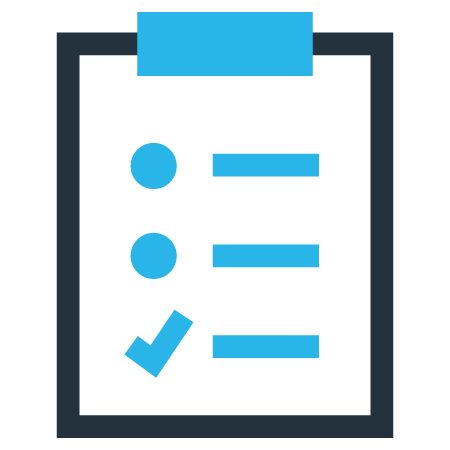 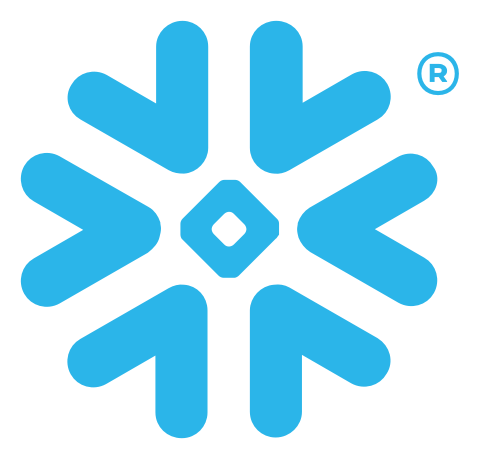 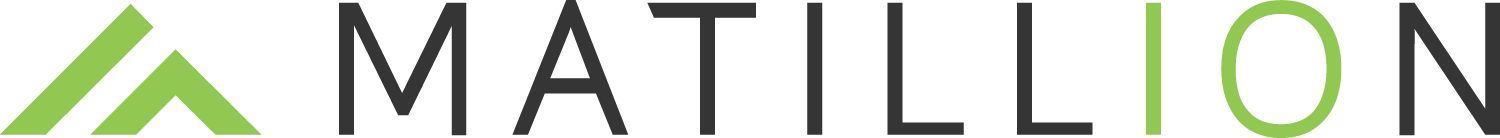 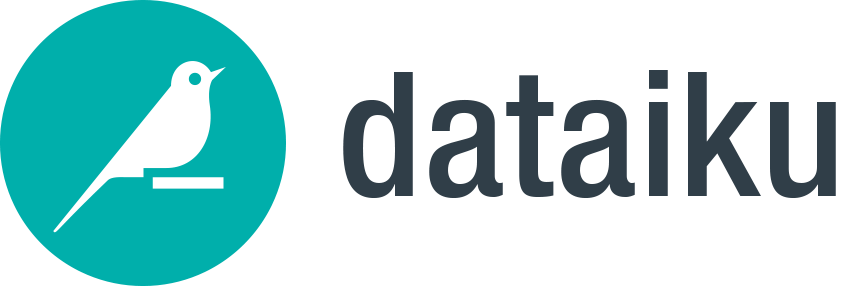 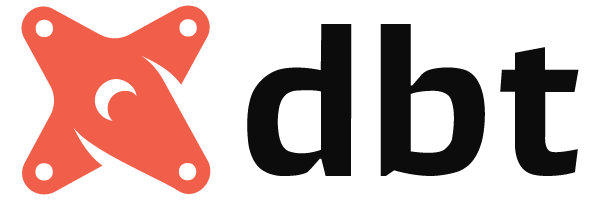 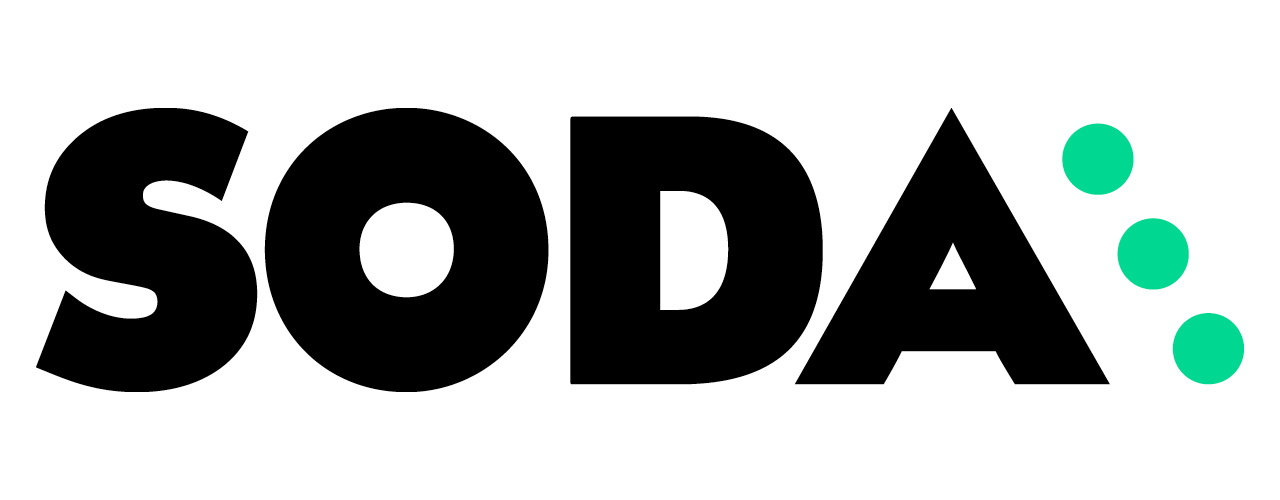 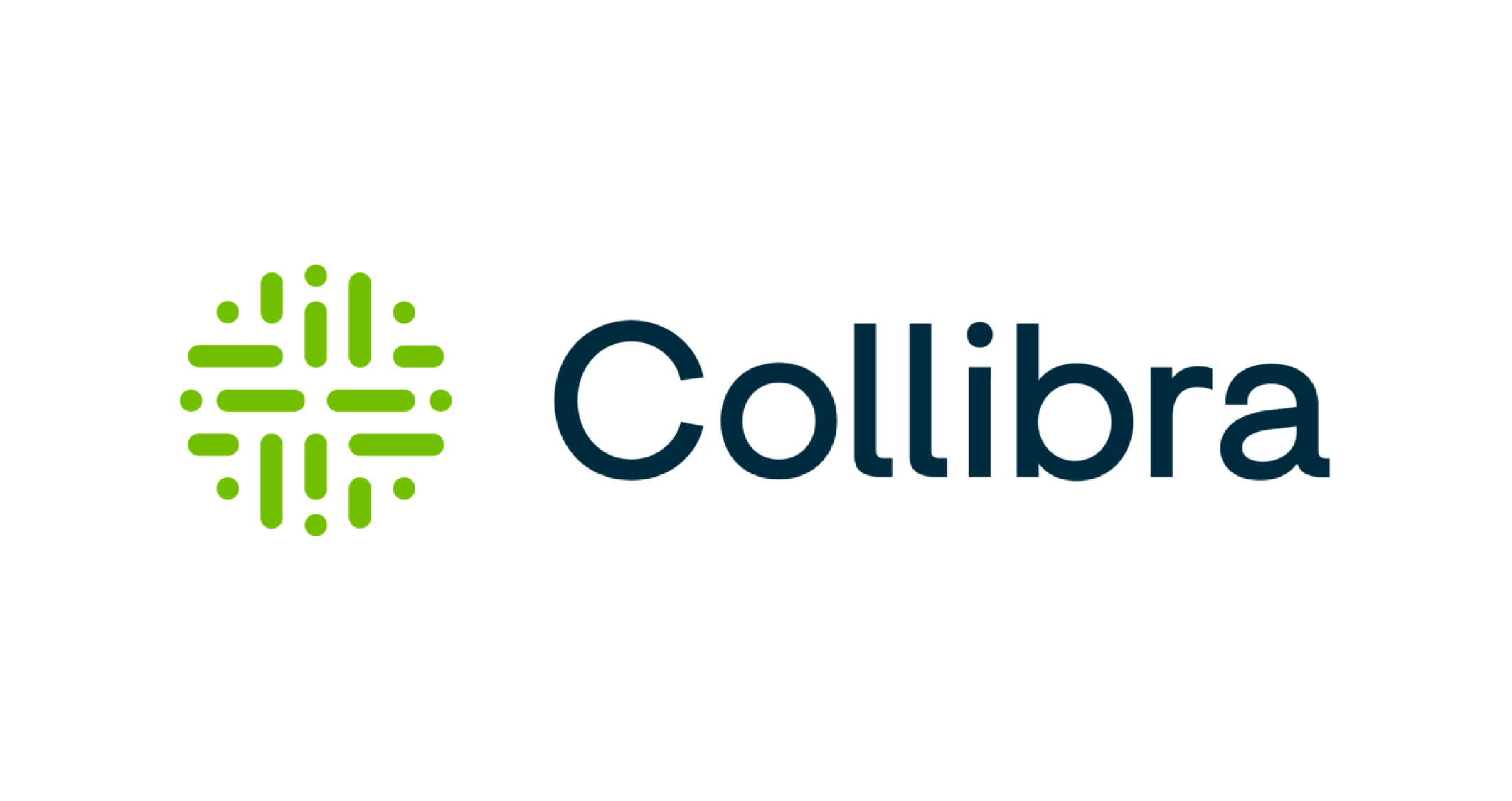 Primary Challenges of Data Teams
Over-run with demand – can't deliver – big backlogs

All still manual
building integration jobs
testing and retesting jobs
assembling data pipelines
managing dev / test / production

Minor production changes take weeks or sometimes months to implement

50% of time is hijacked with work they didn’t plan

Plagued with comments like – “I can't trust the data”

Loading new data just “takes too long”
Start development, manual integration, brittle infrastructure, no automation
3 to 6 months: select OS tools, training, manual integration code and release management
Manual
Build/DIY
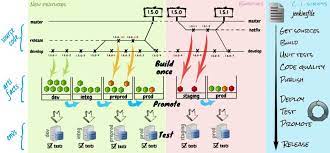 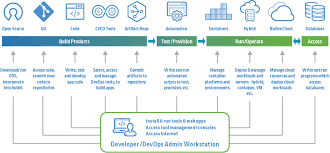 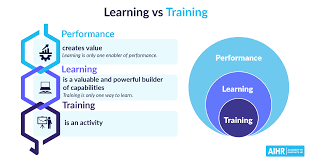 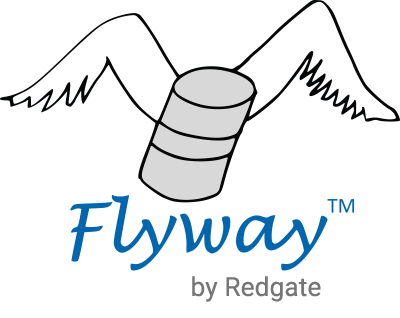 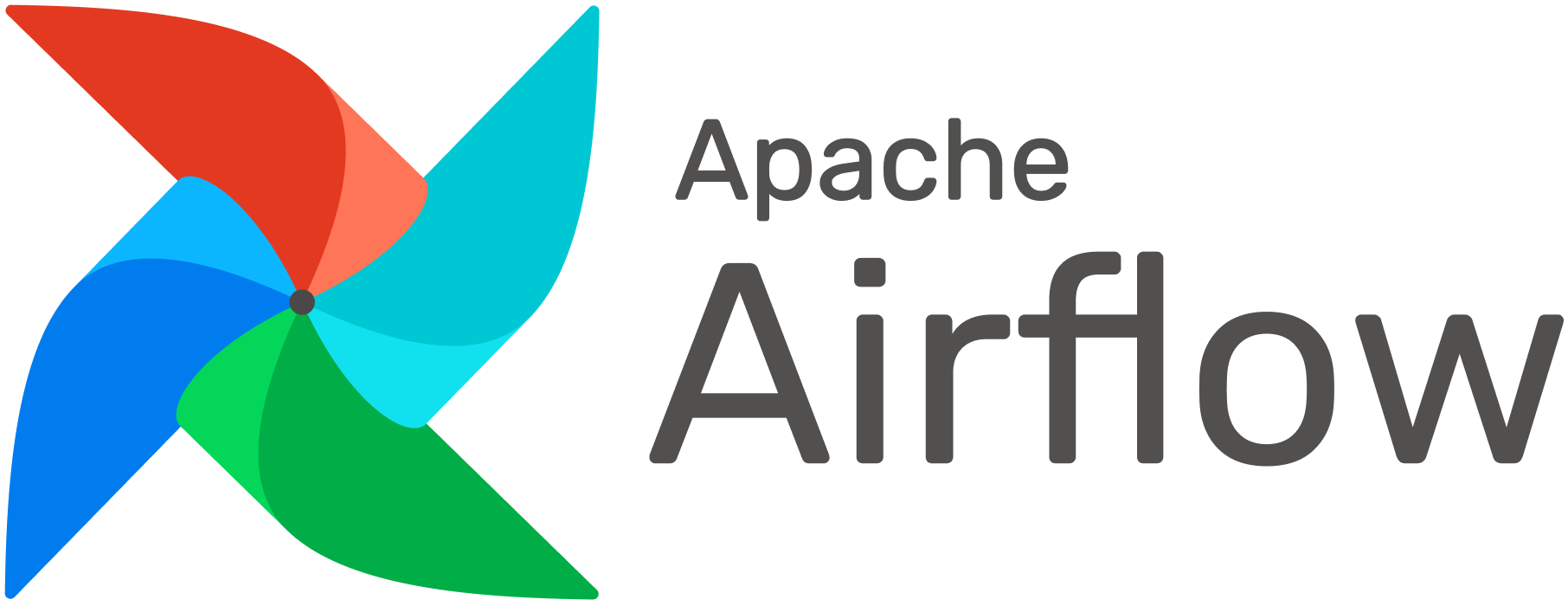 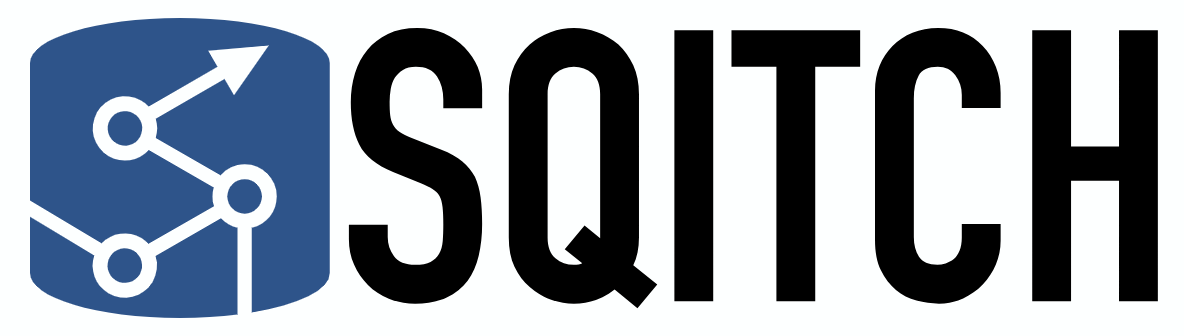 Automated
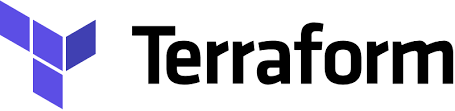 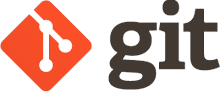 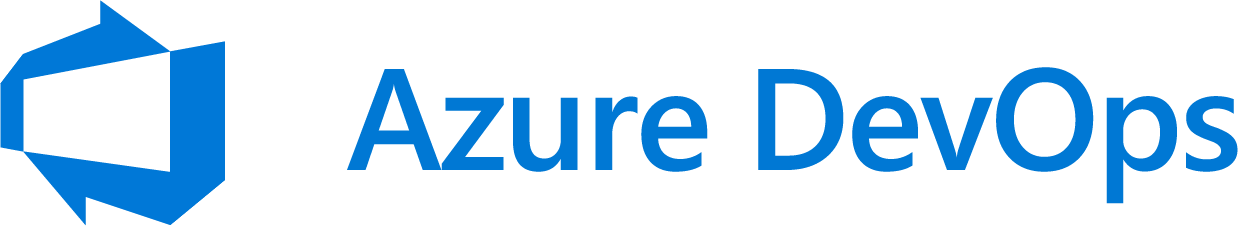 Use case 2
Use case 3
Use case 1
Use case 4
Use case 5
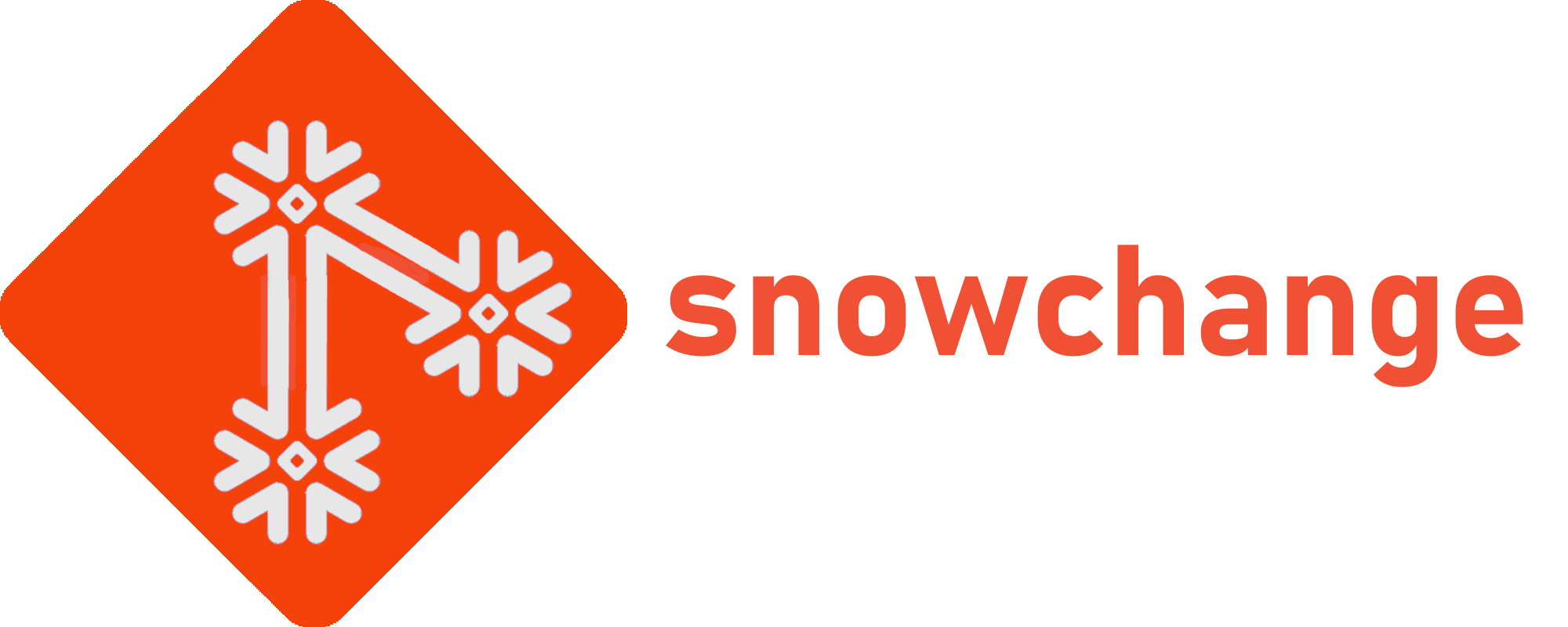 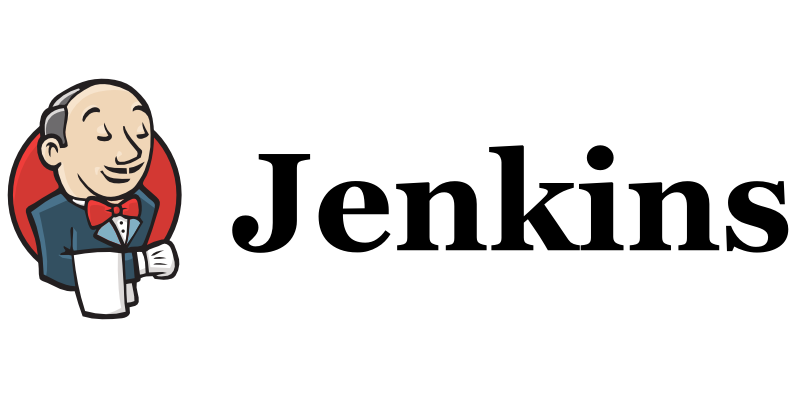 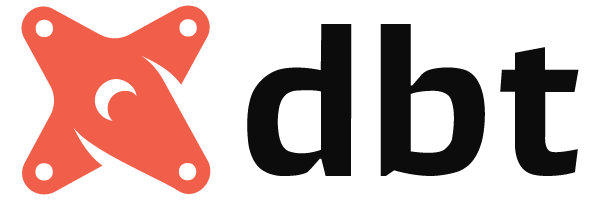 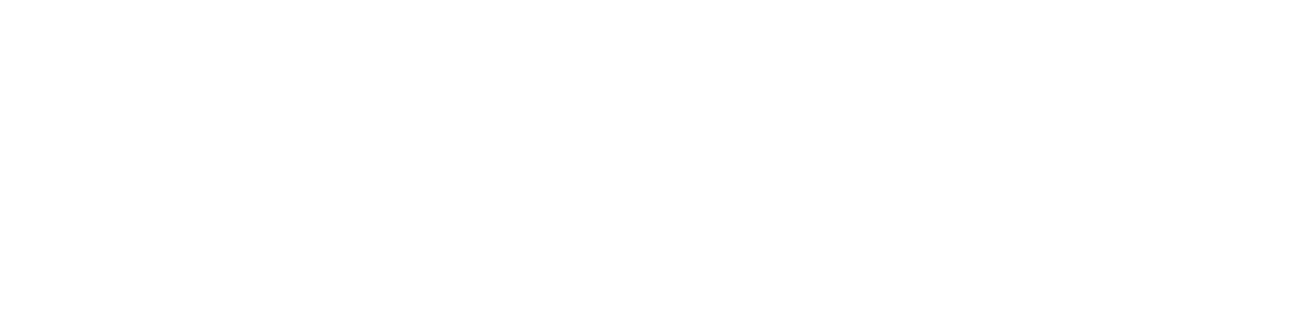 consumption
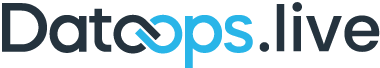 Time to value 
Requirements to business value 
in weeks!
Automated Environment management, Orchestration, Documentation and Testing
Improved Observability Governance
Security and Trust
Accelerate  
Analytics, AI/ML and Powered By applications on Snowflake
[Speaker Notes: Eliminates Time to get started on the right tools to get started]
Value Proposition
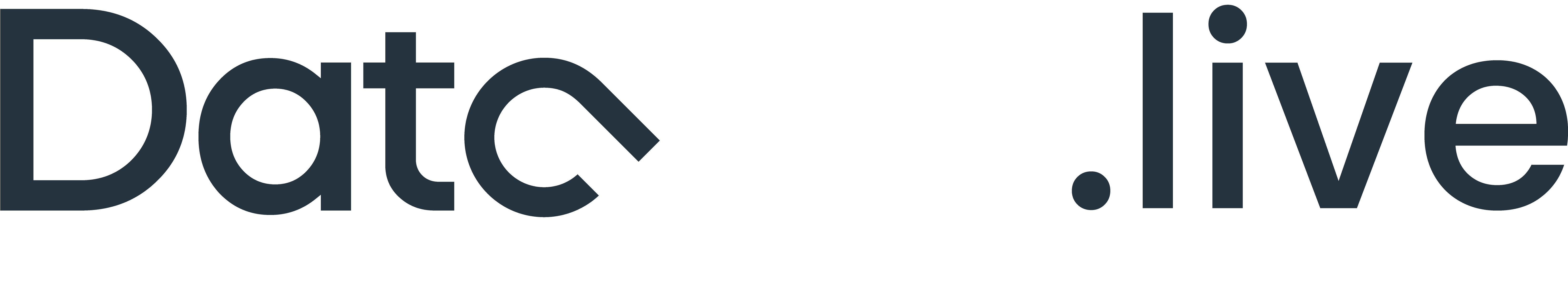 The Data Product Company
More Frequent Releases

100x
Lower Downtime

>95%
Productivity Savings

>40%
Faster Time to Market/Value

5x
By 2025, a data engineering team guided by DataOps practices and tools will be 10 times​ more productive than teams that do not use DataOps. – Gartner Inc.​
[Speaker Notes: We here at DataOps.live set out to change the way the world builds and manages data products. 

<Click>]
DataOps is THE critical capability needed for “data product” excellence
DataOps is true software development DevOps but modified where required to support the difference required when dealing with data (terabytes/petabytes/etc.), data environments, and unified observability.
Build Faster
Deploy Easily
Monitor & Govern
with confidence
Test Thoroughly
[Speaker Notes: Snowflake (worlds' leading data cloud) is leading the charge on enabling Data Products.

DevOps for Data is now critical.

DevOps for Data (DataOps) is now critical.]
The DataOps.live Platform
Developer Experience
Federated Deployment & Governance
Deliver Data Engineering at scale | Leverage design patterns e.g., Data Mesh or Data Vault | Deploy & Life Cycle Manage Data Products
Unified Observability
Continuously collect, unify, manage and share Operational Metadata
Data Product
Environment Automation
Manage Snowflake Infrastructure as code
Pipeline Orchestration 
Data Fabric End to End including Data Vault, Automated Testing
ML/catalog
ingest/quality/test
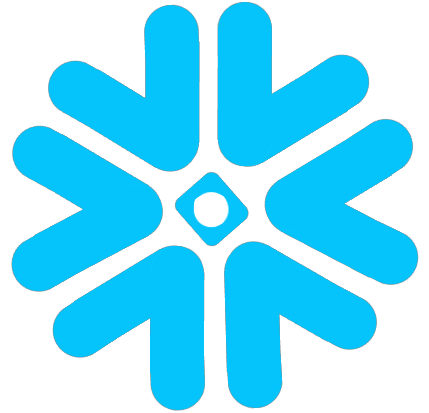 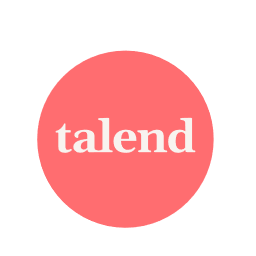 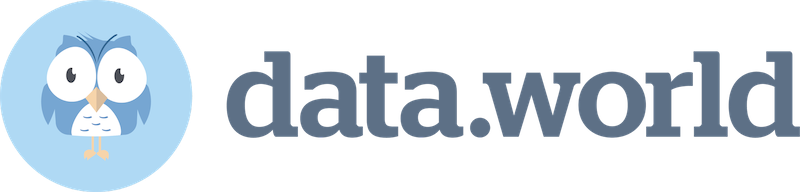 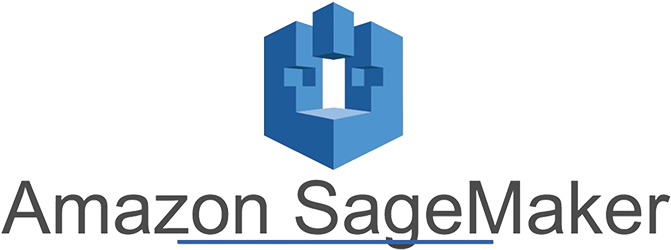 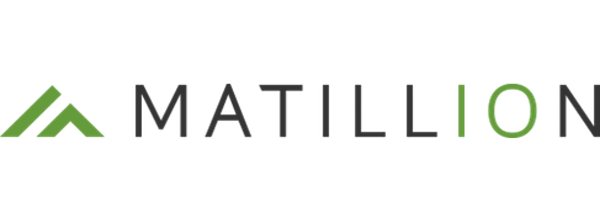 Streaming
Data Products
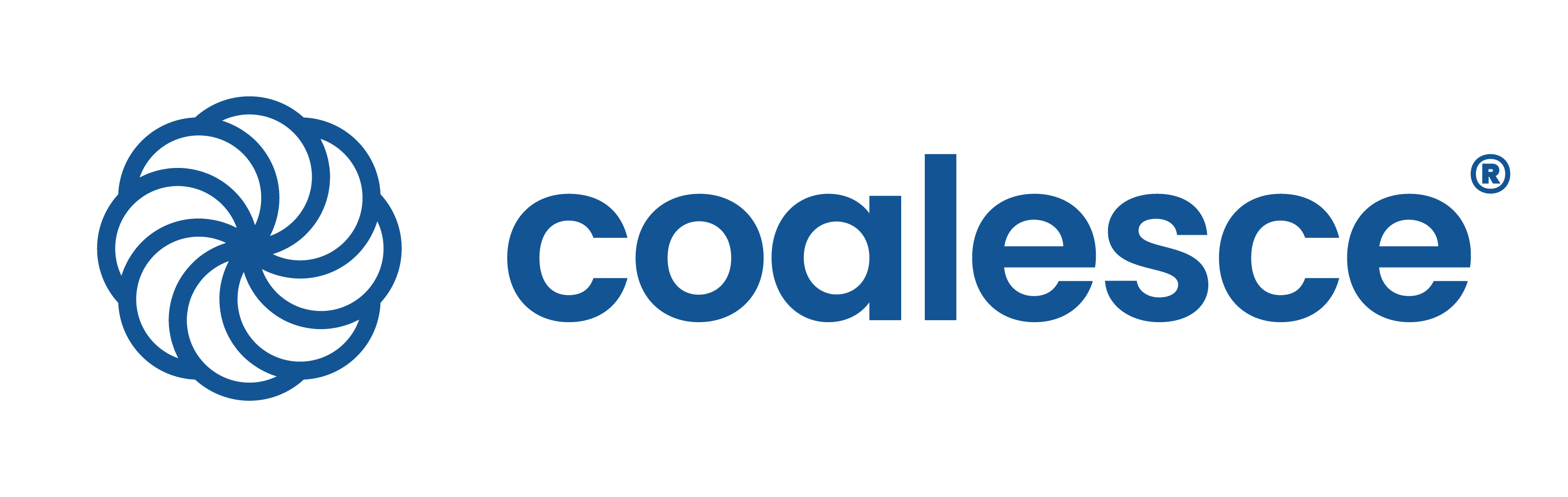 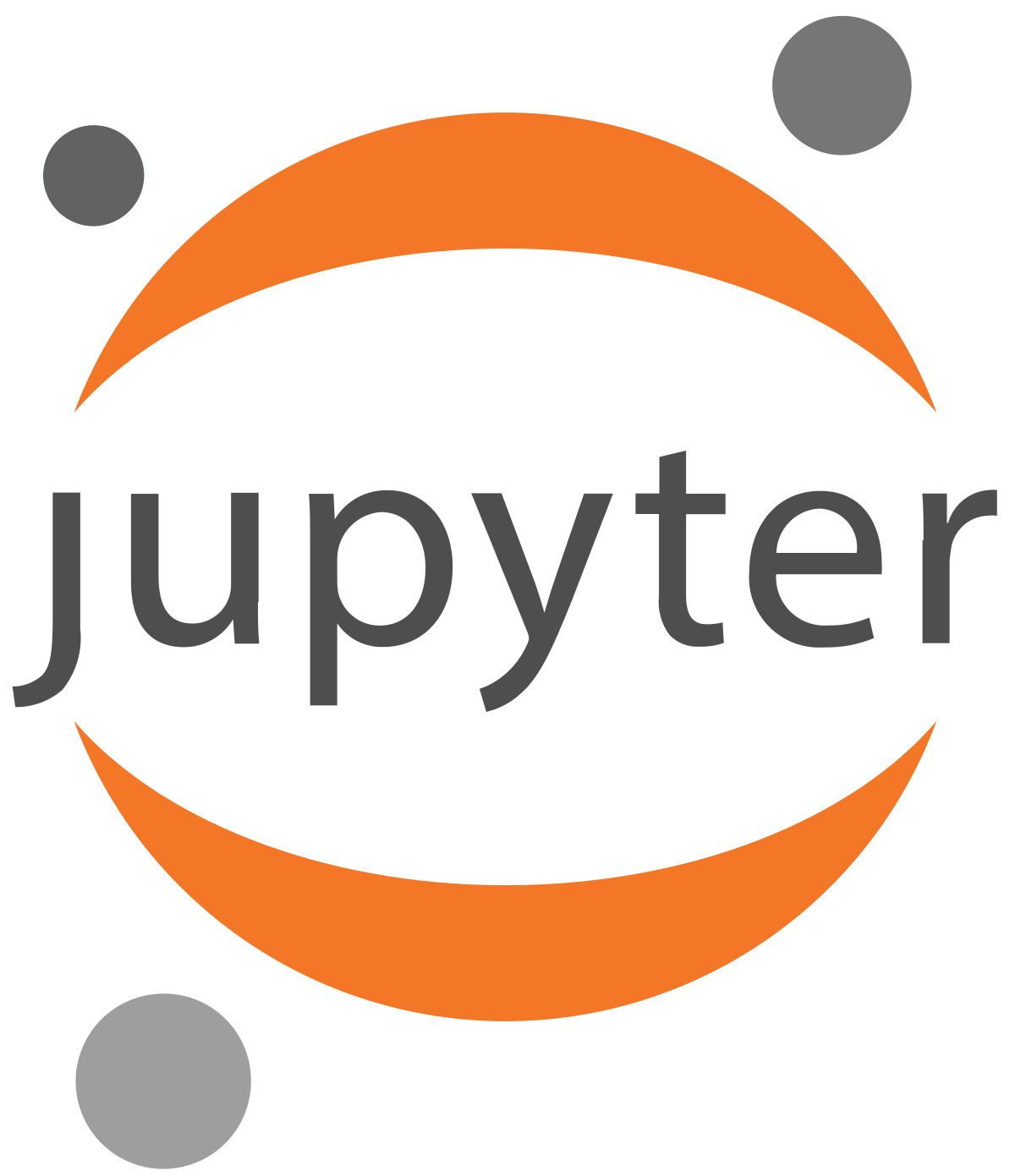 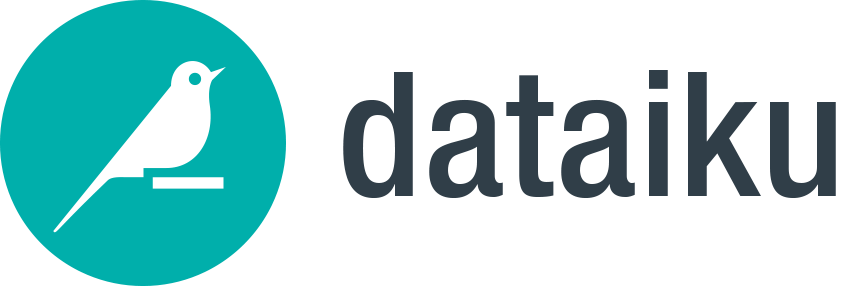 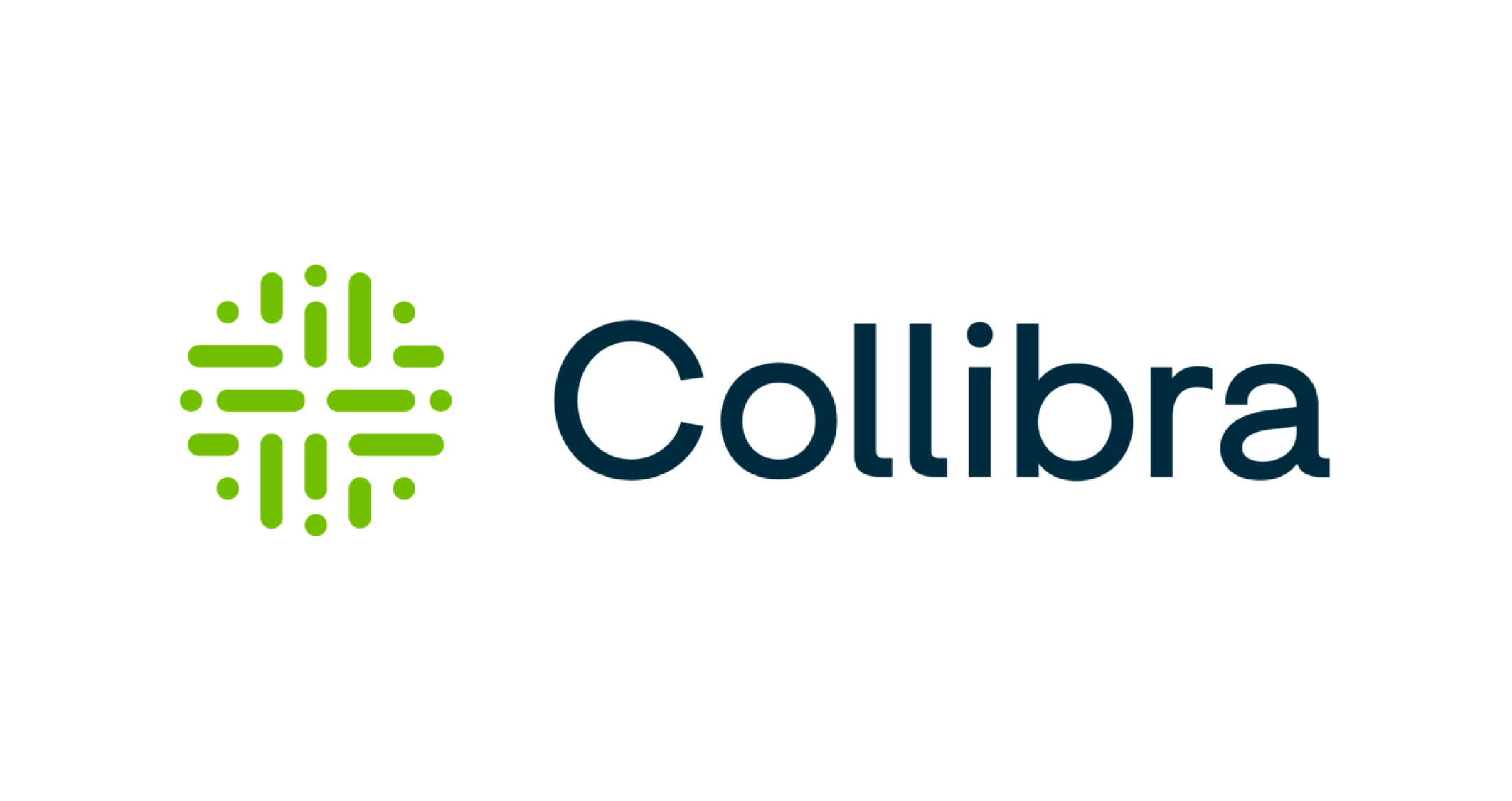 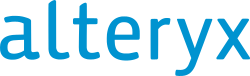 Databases
and files
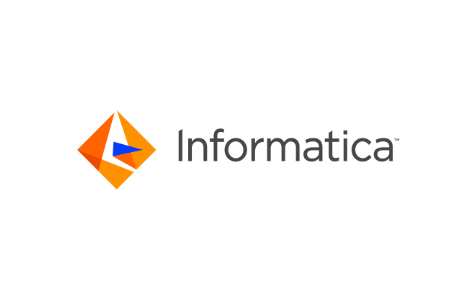 Data Applications
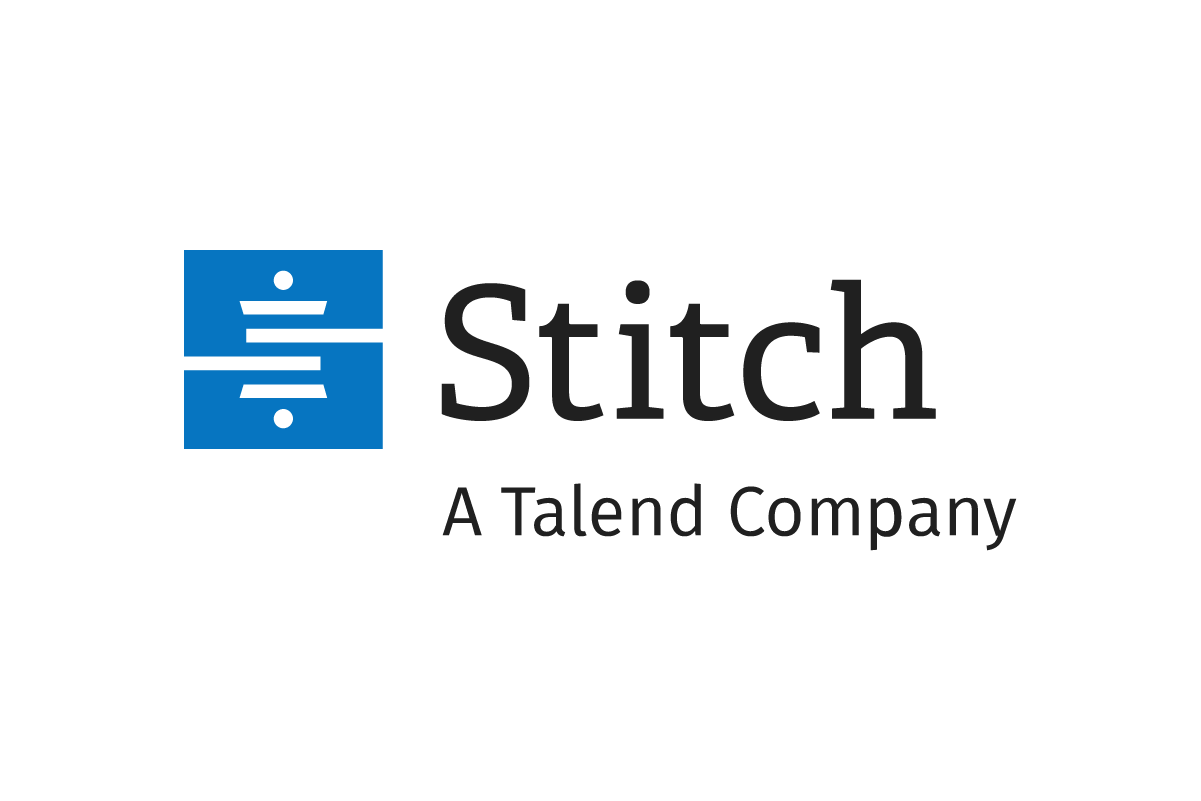 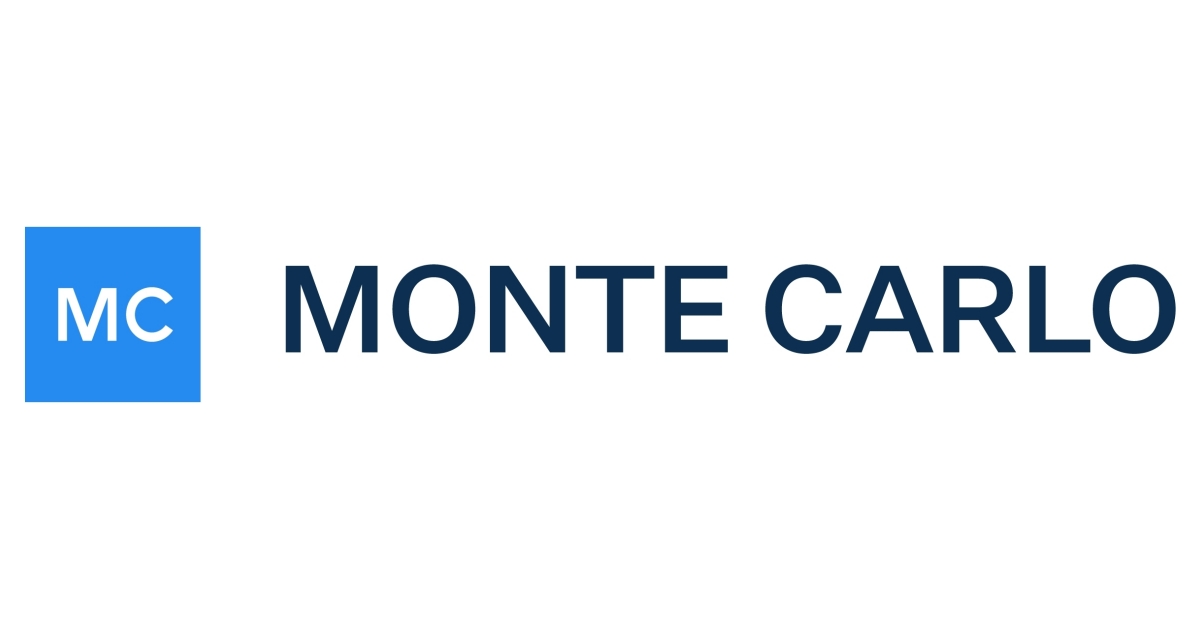 Enterprisesapplications
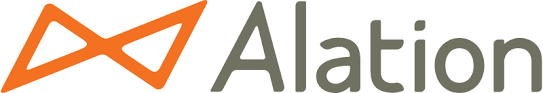 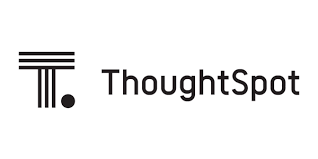 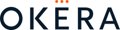 BI/Analytics
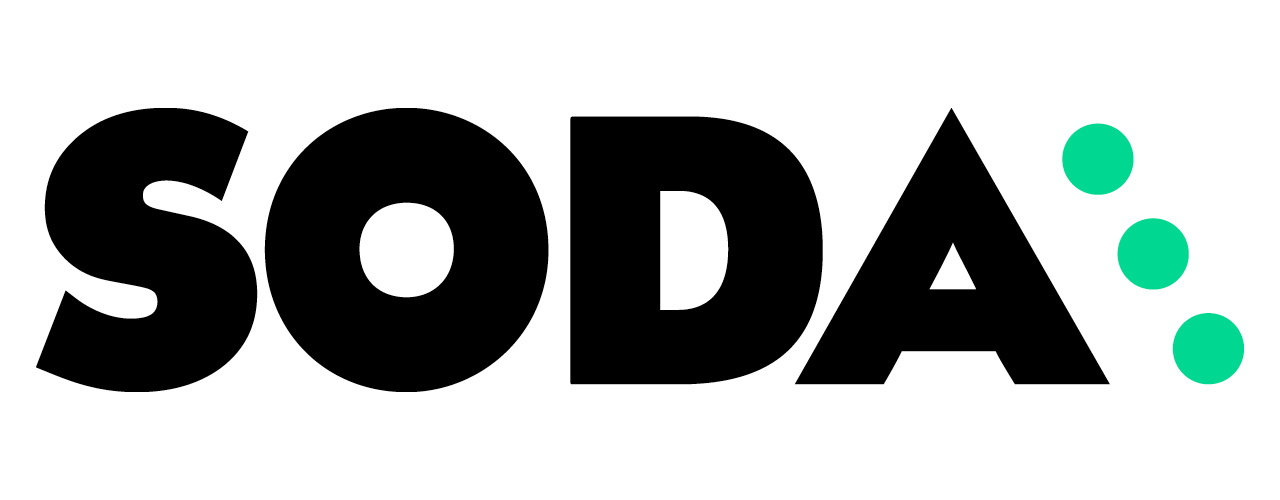 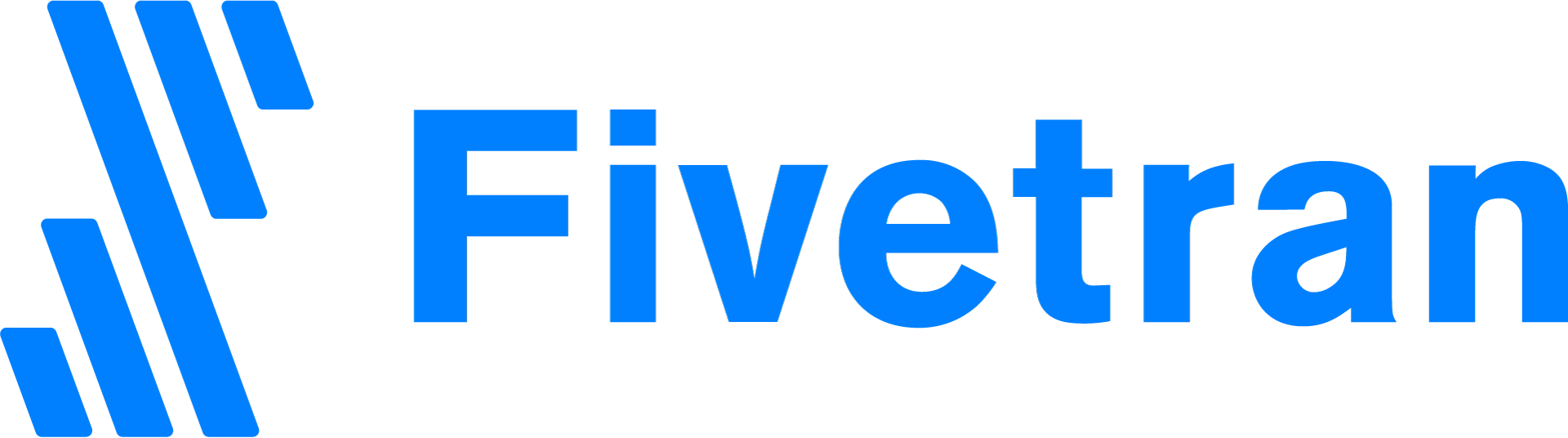 Cloud
applications
AI/ML
Snowflake data sharing
Enterprise Security
Hybrid Cloud SaaS Platform, Secrets Management, Single Sign-on, Key Based Authentication
[Speaker Notes: Storyline
we provide data operations for the modern data platform supporting the full data journey from sources to data consumers
we operate the entire modern data platform stack, from ingestion tools to catalogs
we do so by solving an organizational problem and scaling deployment and governance across the entire enterprise, not just a department or a team
we empower decision makers and data product owners alike with unified observability for their data product
to cater to the needs of a domain team when building data products, we orchestrate their end-to-end data pipelines
for each of the team members, we automate their sandbox environment, by turning their snowflake environment into a programmable engine
last, everything is powered by enterprise-grade security]
[Speaker Notes: databases schemes views and all grants & permissions in SF (SOLE) Orchestration]
Ecosystem/build vs buy
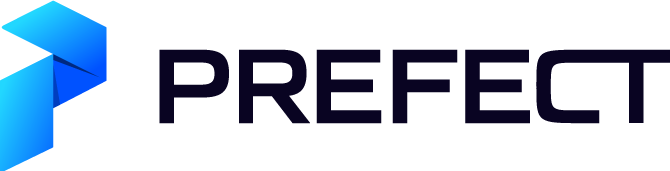 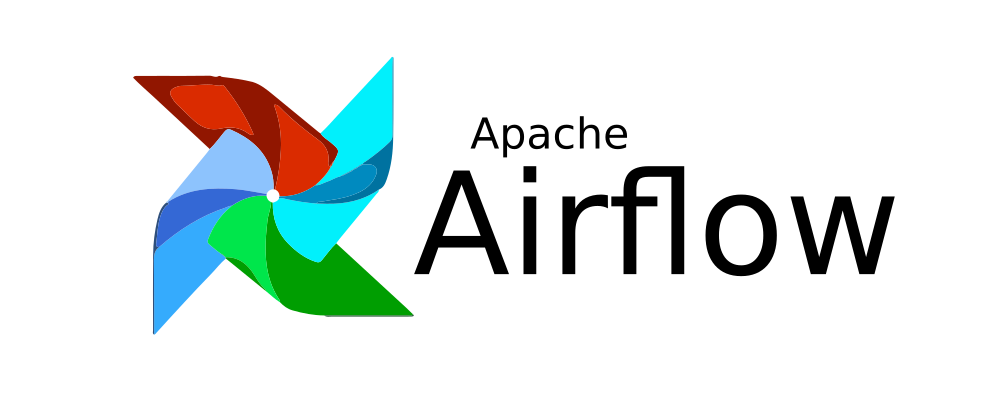 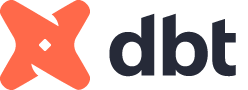 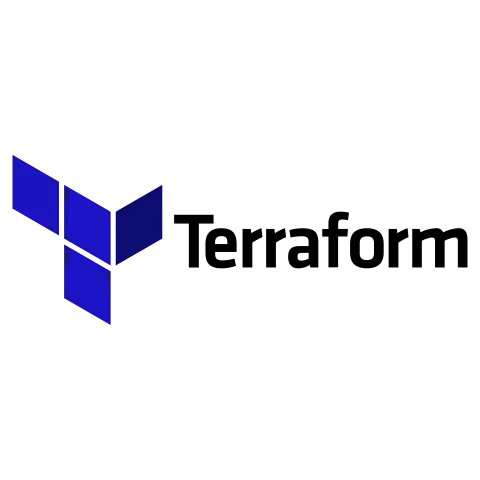 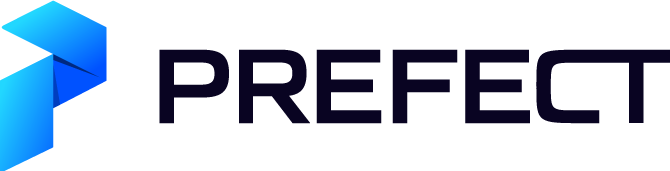 Automate
Orchestrate
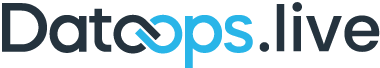 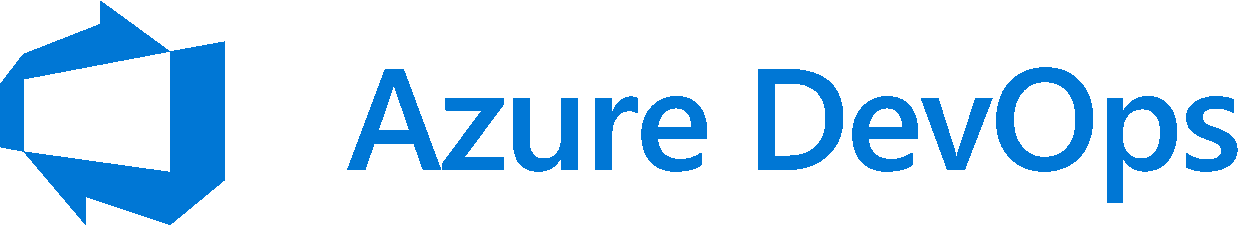 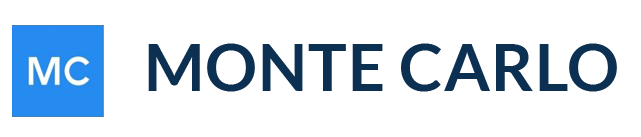 Develop and Deploy
Test and Observe
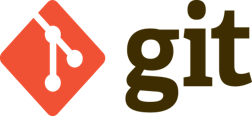 Automate
Orchestrate
Test and Observe
Develop and Deploy
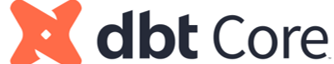 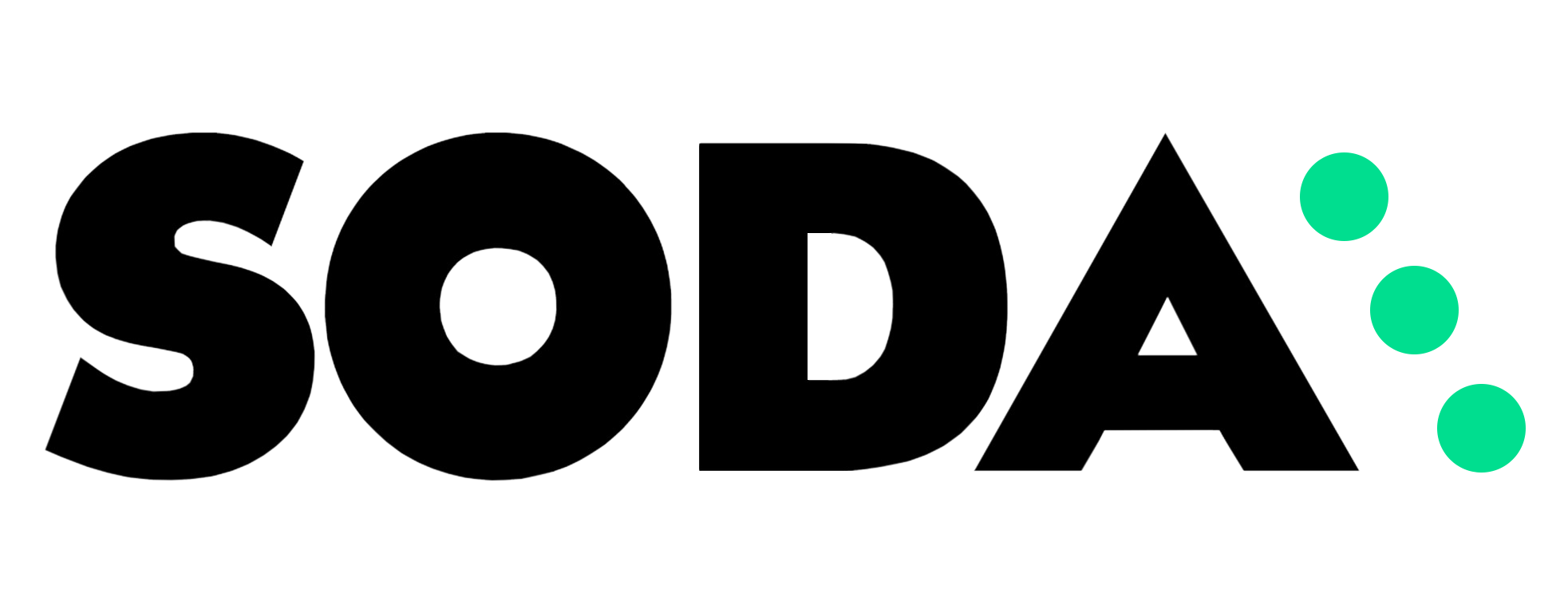 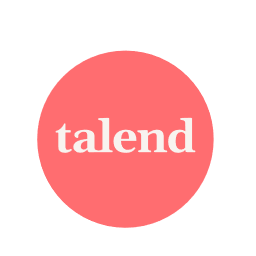 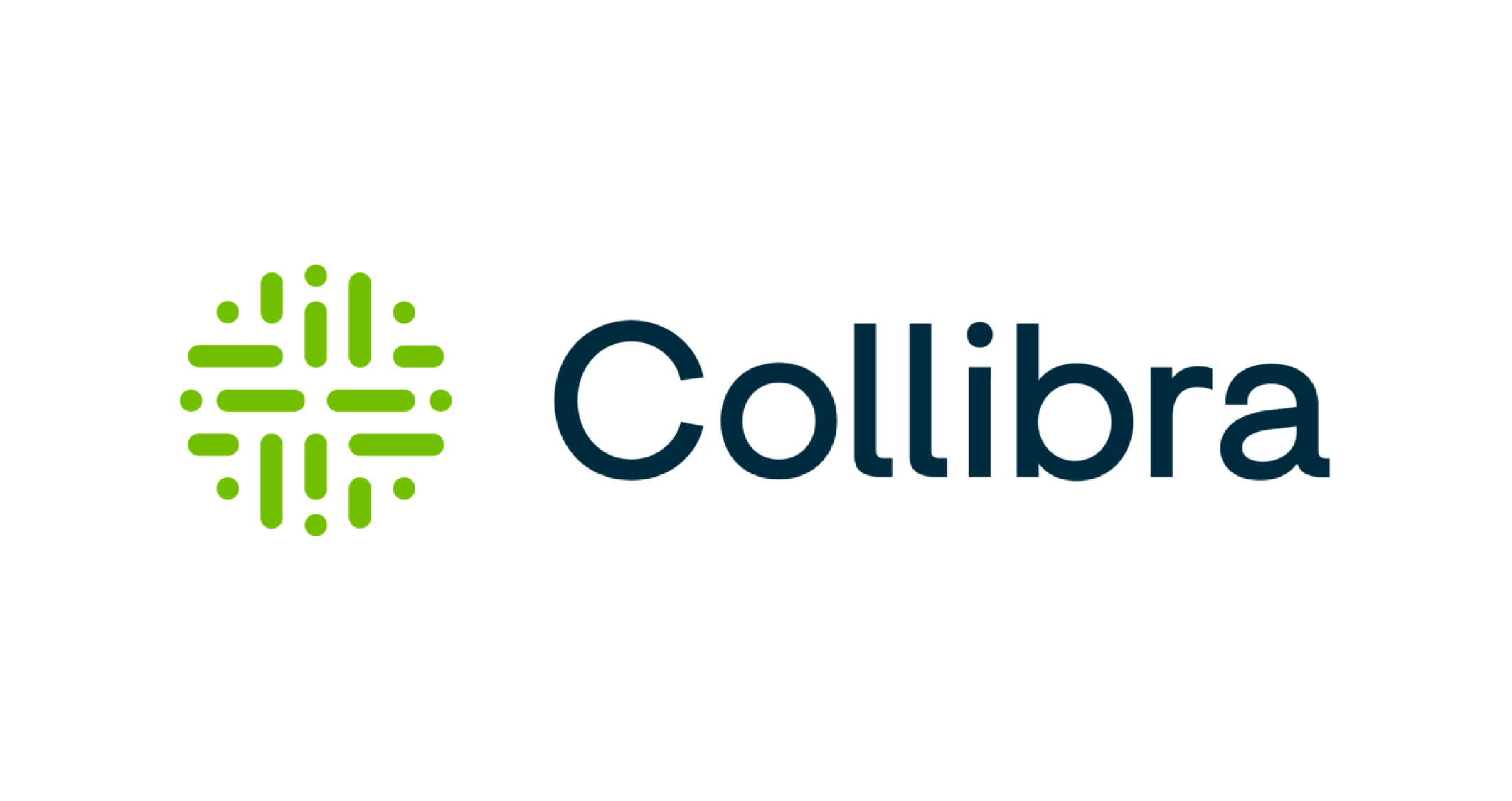 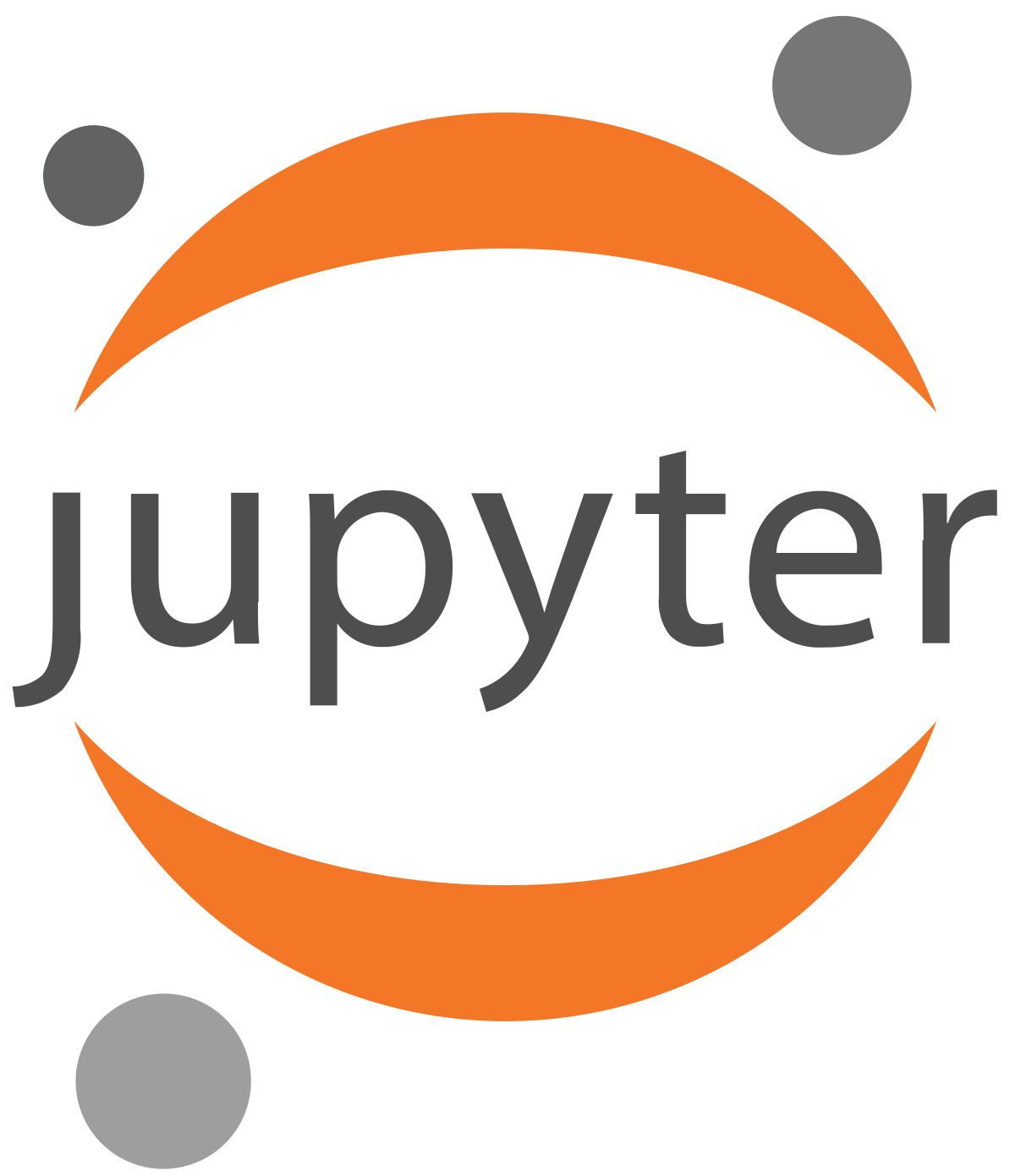 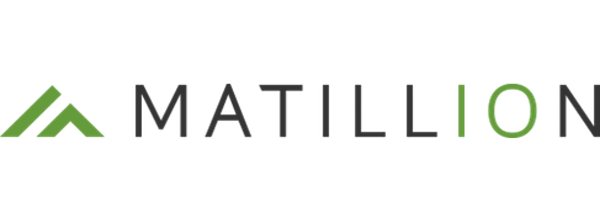 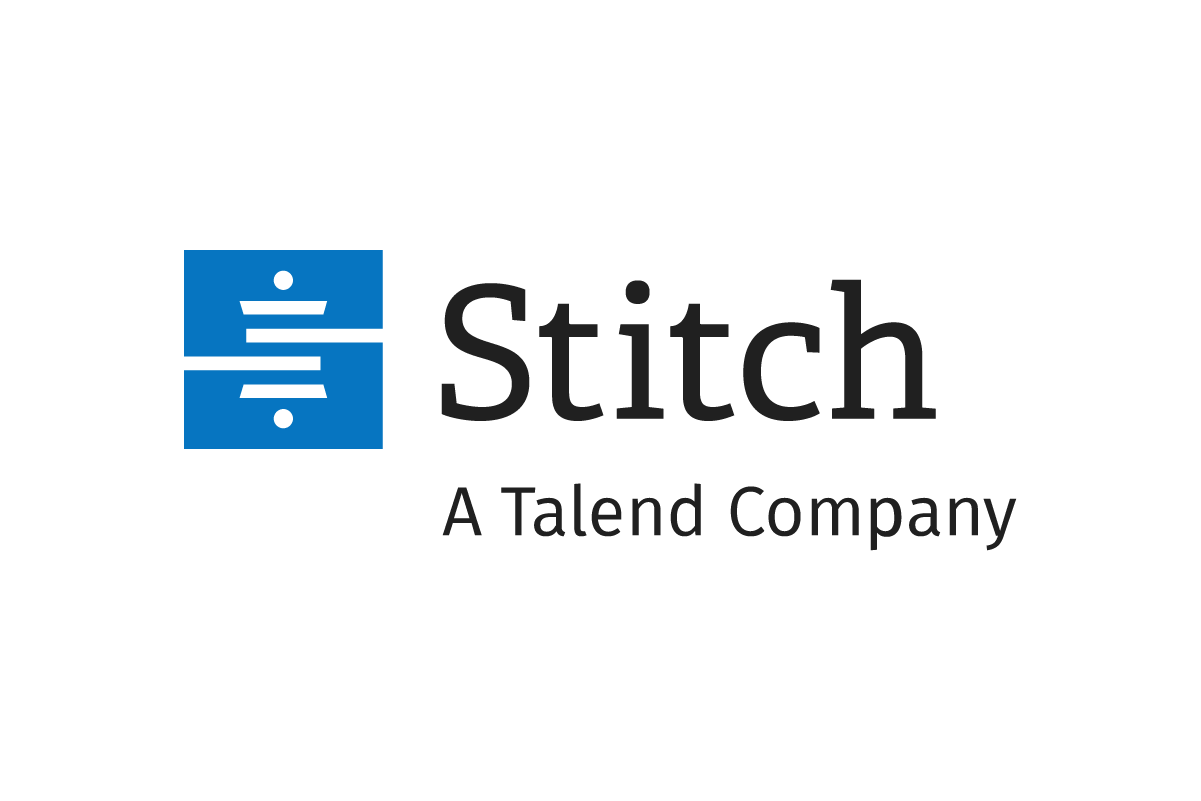 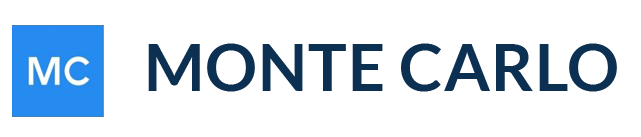 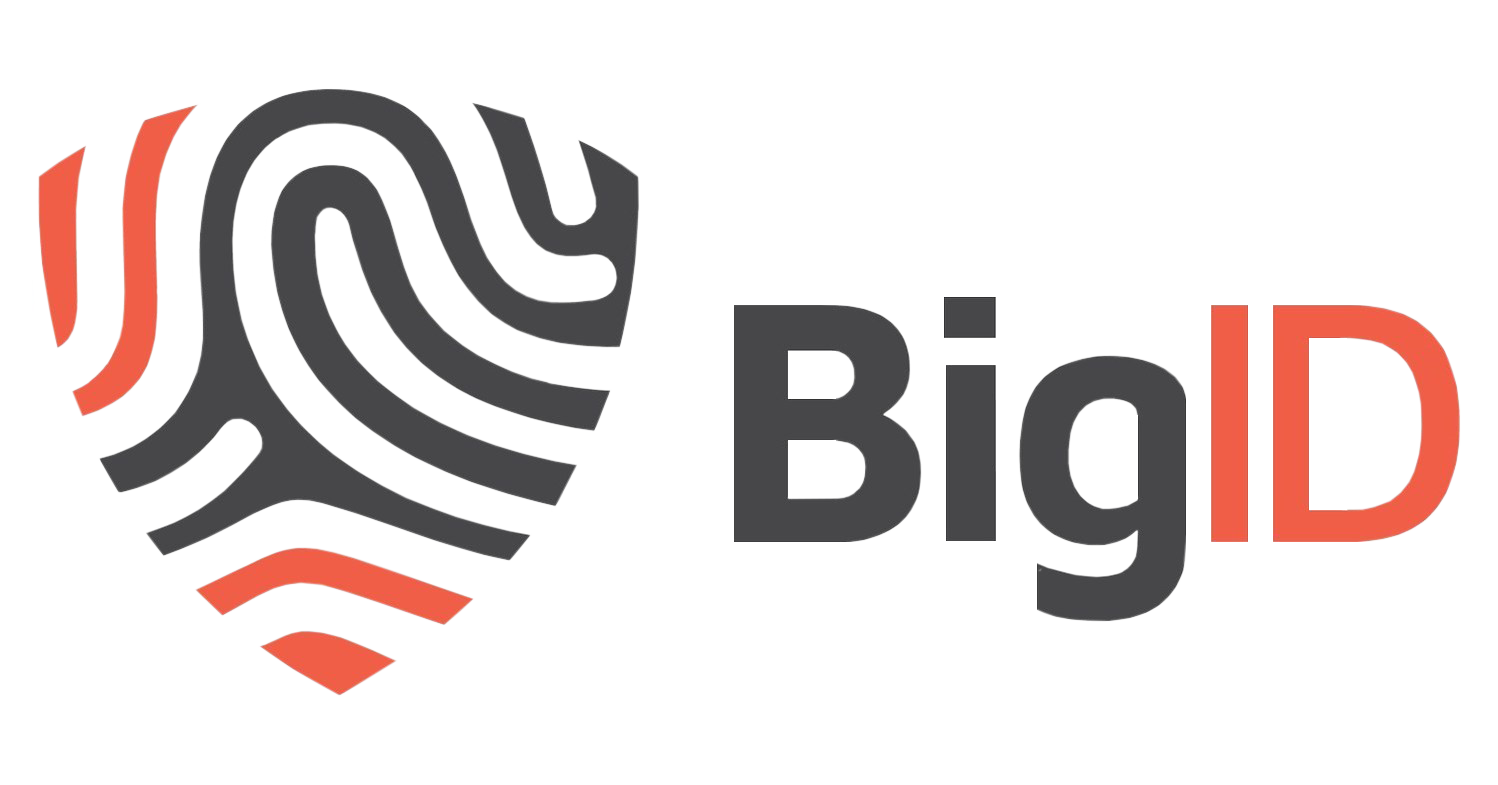 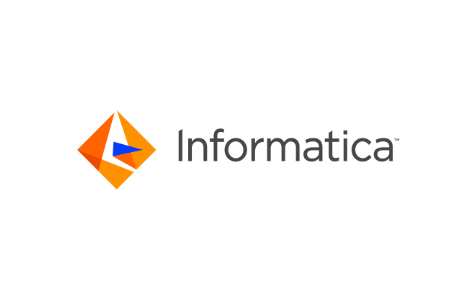 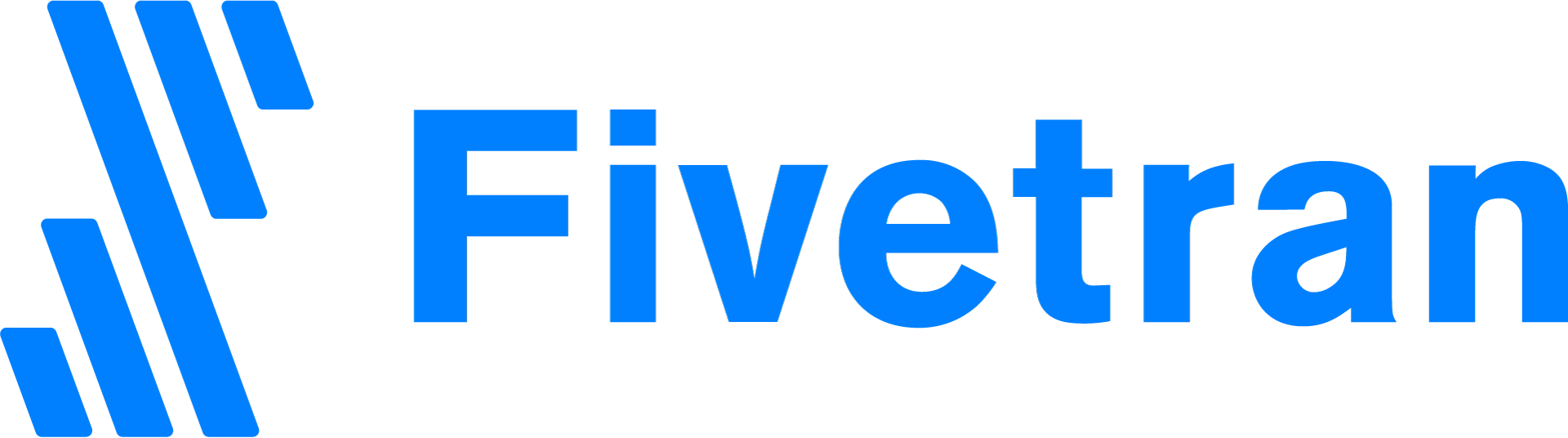 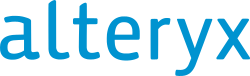 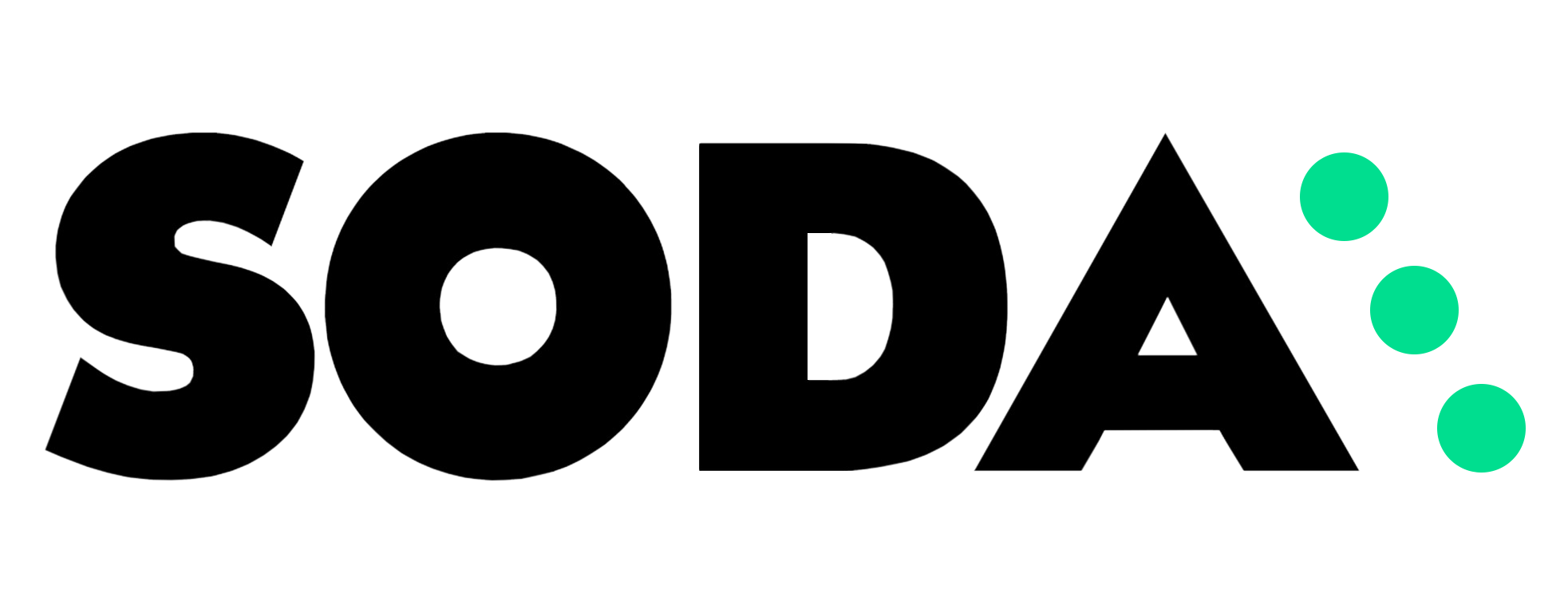 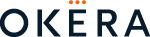 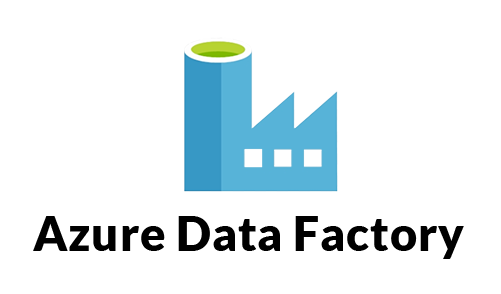 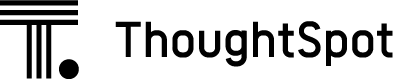 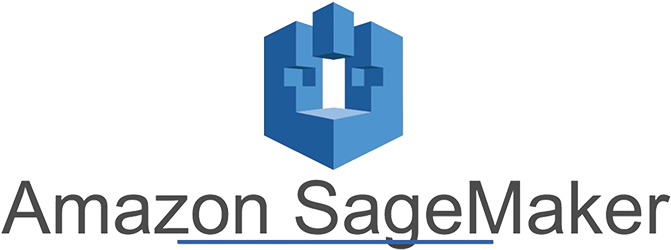 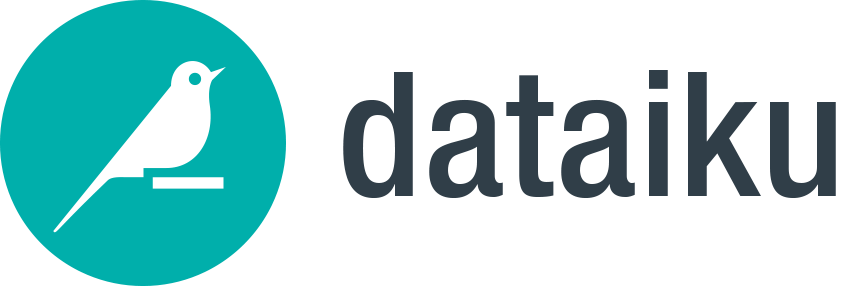 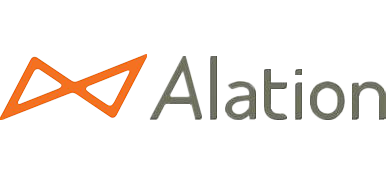 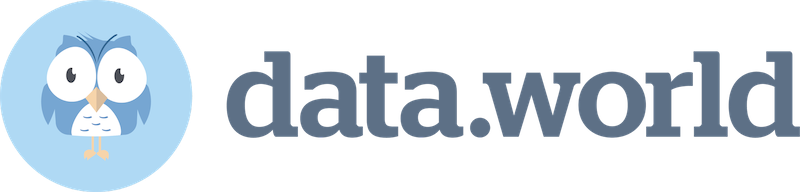 Problem
Focused on Snowflake customers
Agility
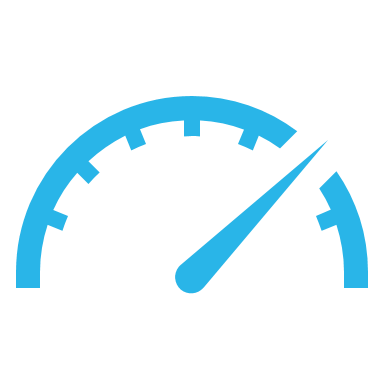 Governance
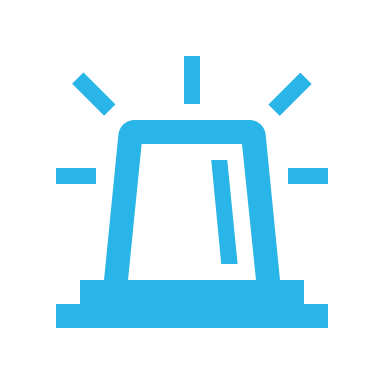 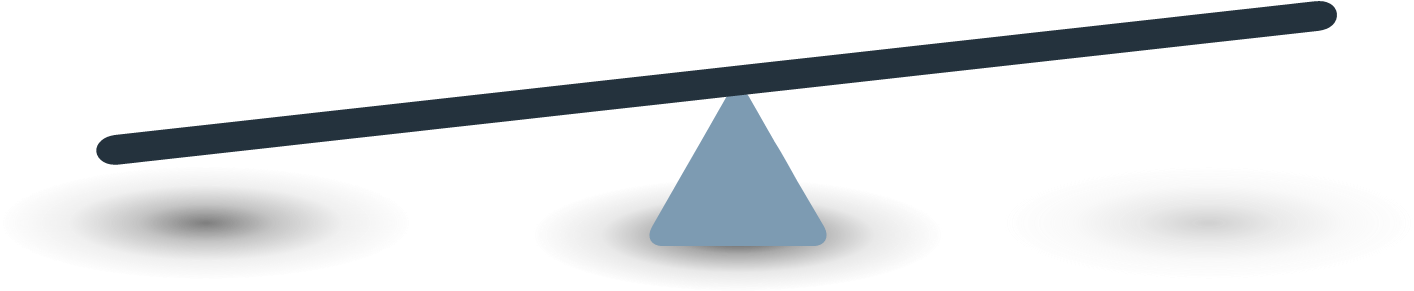 AND
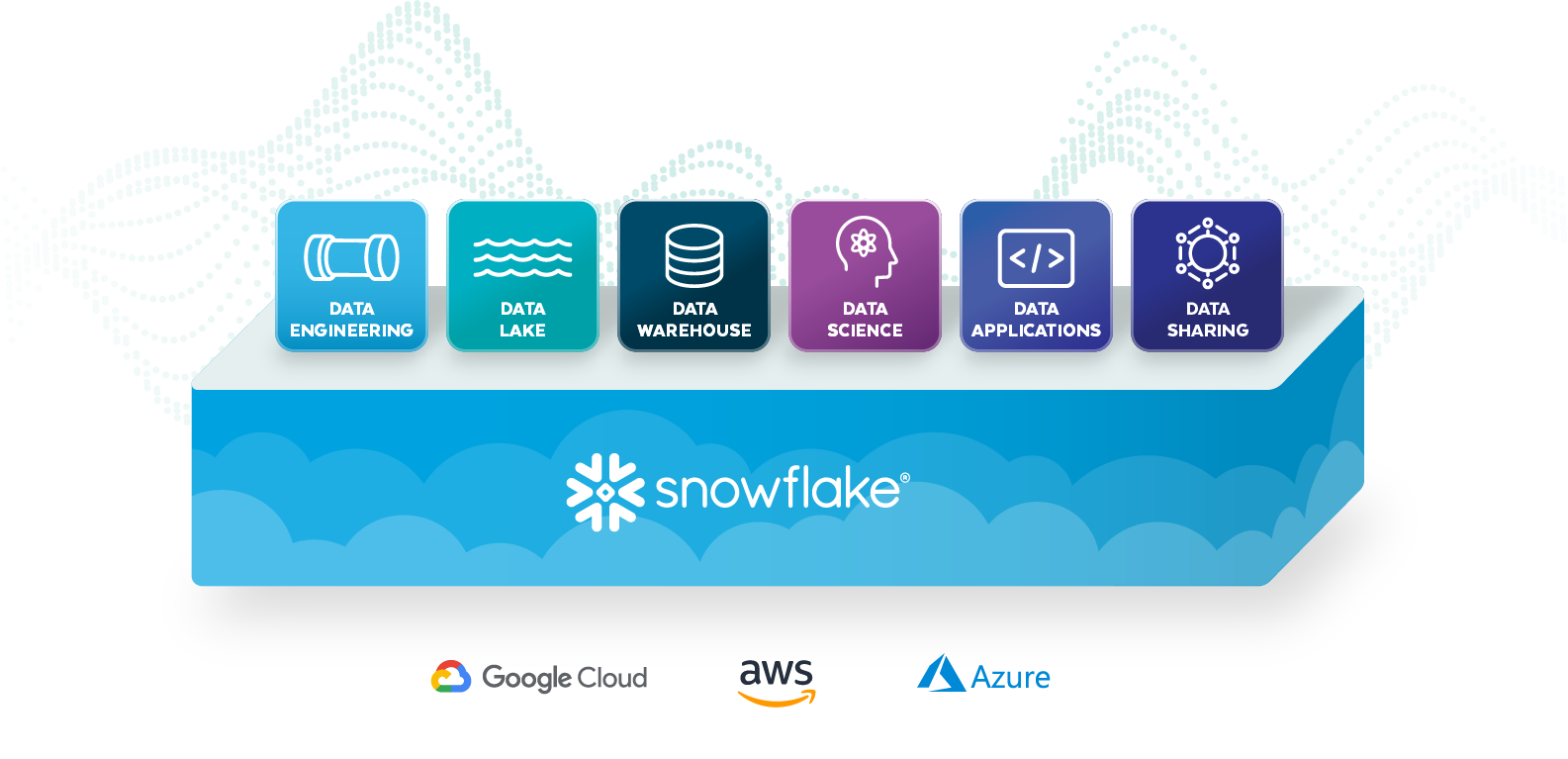 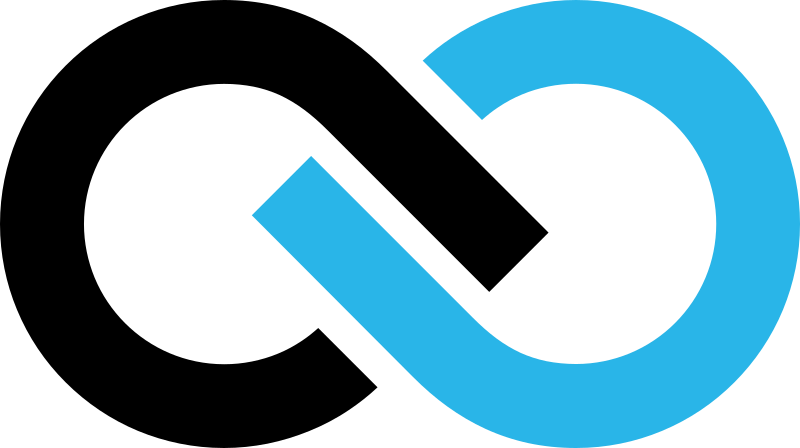 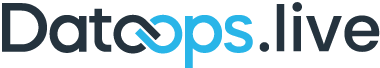 [Speaker Notes: So WHO WANTS DATAOPS – WHO NEEDS DATAOPS 
Its some of Snowflake’s BIGGEST customers and prospects.

And WHY – to BALANCE these two competing FORCES
On one side its GOVERNANCE – which we know is CRITICAL
Security, PII, GDPR, everything 
and Snowflake delivers on all of this and More

But on the other side its AGILITY
BECAUSE THE BUSINESS WANTS THINGS FASTER AND FASTER
To deliver more value to the BUSINESS

AND THIS IS SUMMED UP IN THE NEXT SLIDE – the UNREASONABLE stakeholder

click]
Business Value
Automation built by consultants for consultants
Accelerate Onboarding
Data Stack Agility and Scale
40% Increase Efficiency
Save money, time and lower risk onboarding data to Snowflake through automation from months to weeks with built in data governance and security. From months to weeks.
Manage data stack complexity with centralized orchestration – use & test data tools without disrupting pipelines. Scale data product delivery and output by 10x – quarterly to daily releases.
Higher productivity in a shorter timescale with fewer deployment failures using rollback feature. Automates development, test and production infrastructure
Modern Data Best Practices
Outcome-focused Migration
Optimization
Enables modern data strategy, change management and compliance with a technology foundation.
Lead with value - prioritize data migration projects with the most critical, highest value datasets, applications or business units.
SpendView free observability tool helps clients identify opportunities for efficiency and cost-savings. Cost savings 15%+
Case Studies
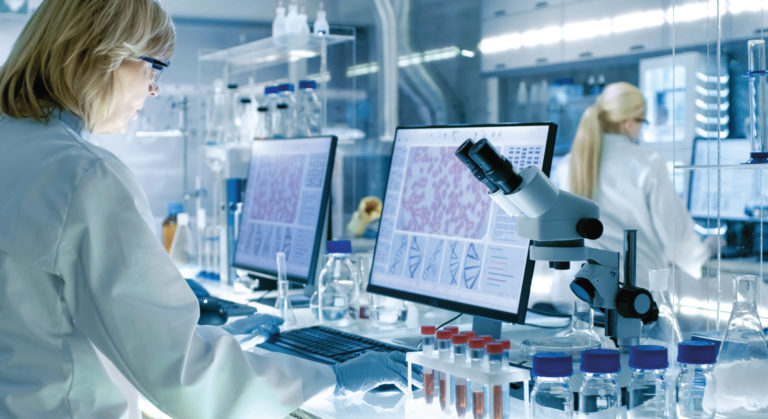 _
Source: 
Snowflake Summit
June 2022
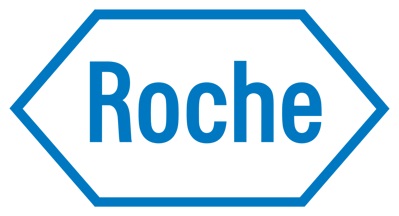 6-8 weeks
 Average MVP time
♯40
Data product teams working
In < 18months
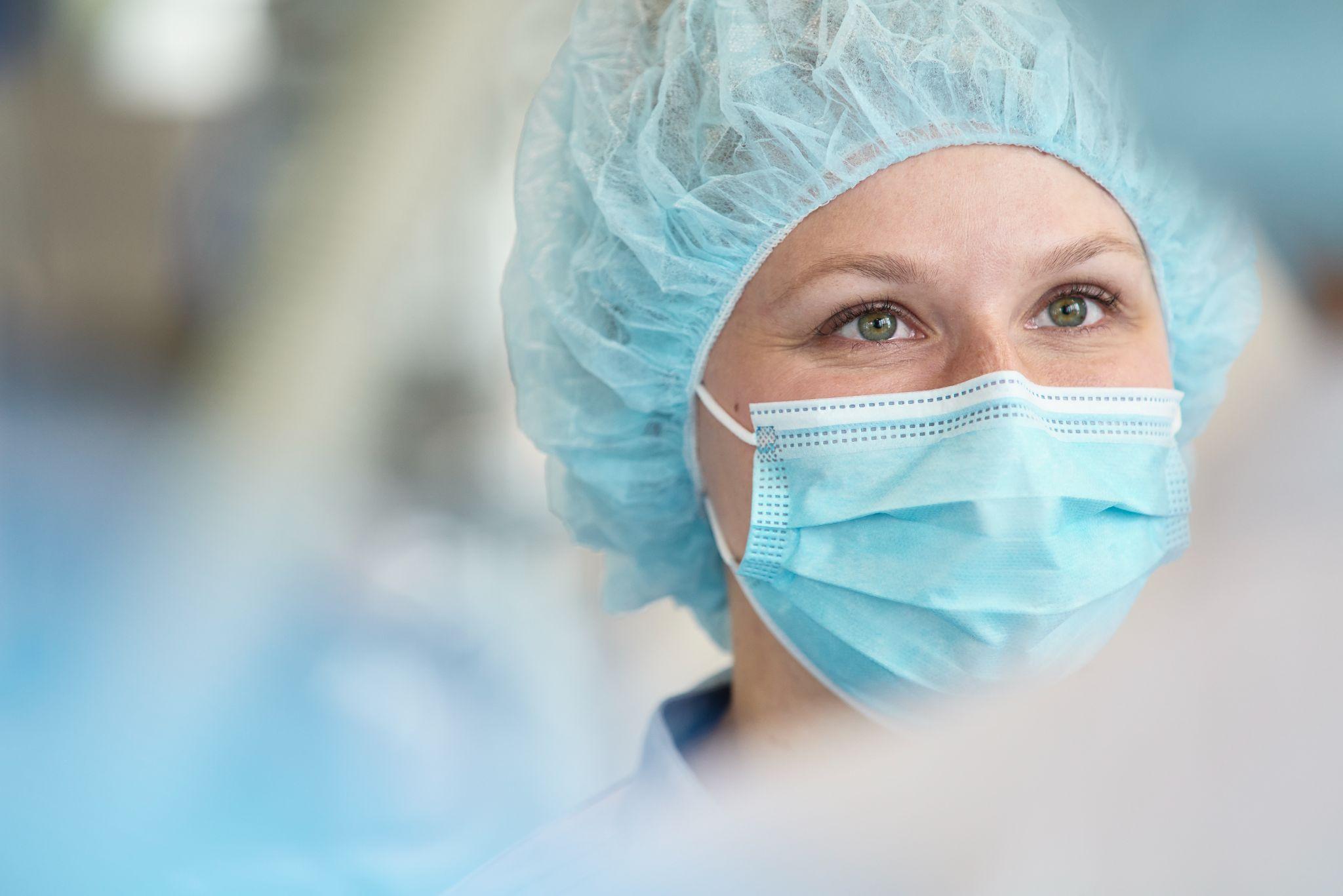 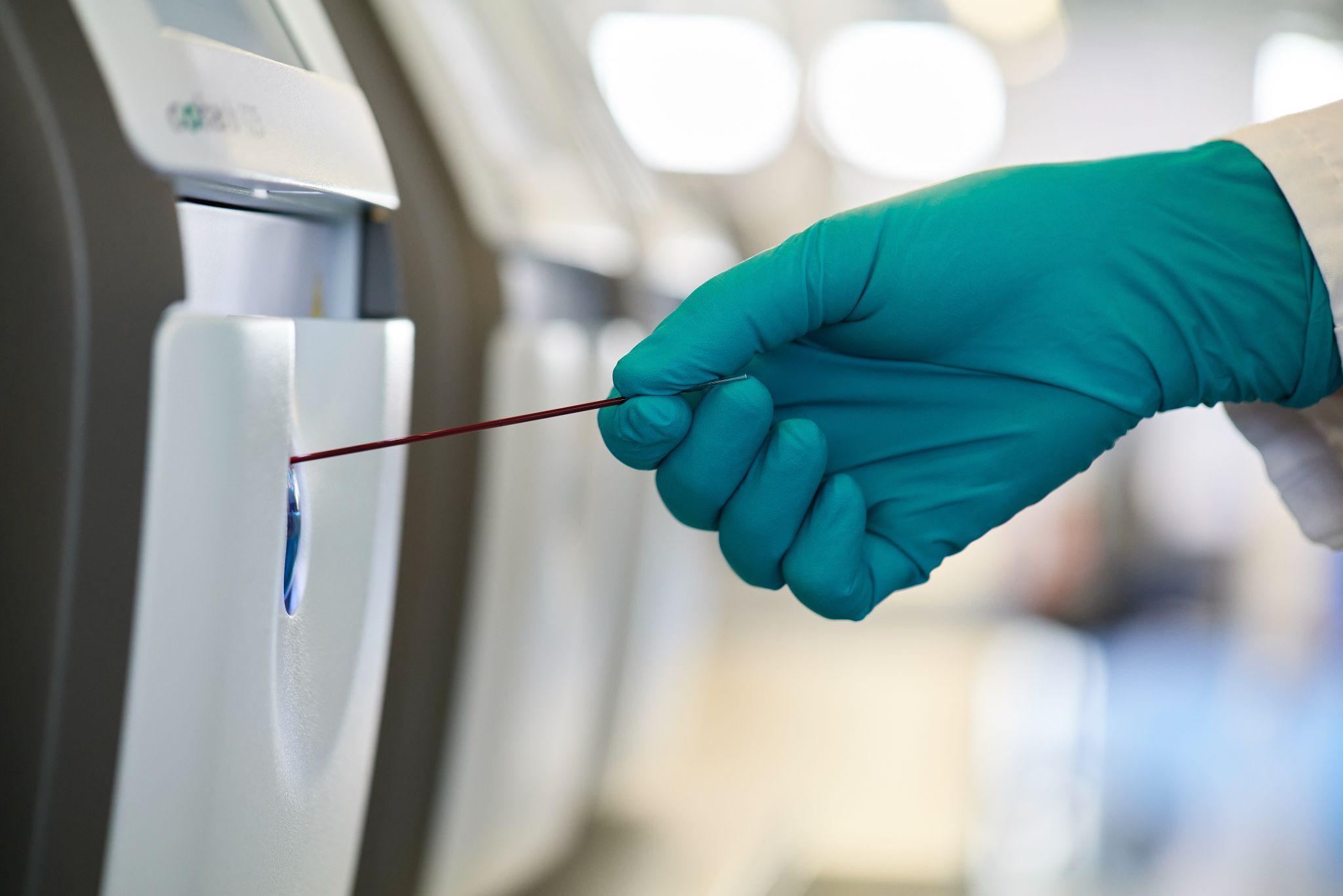 ♯2680
 Users, developers onboarded
120 DataOps Engineers
(198 @ Jan 23)
#50 data products
Published following FAIR principles
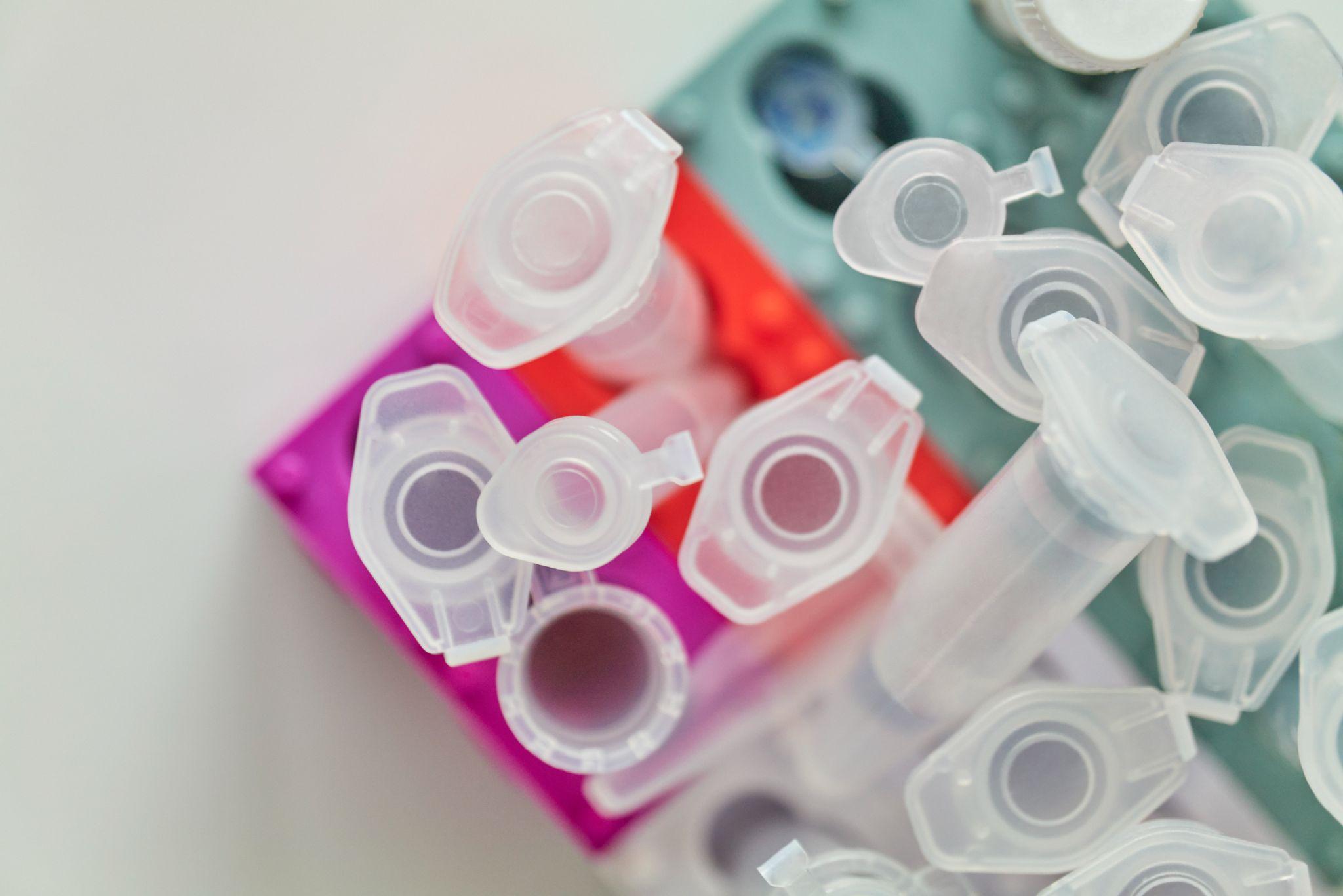 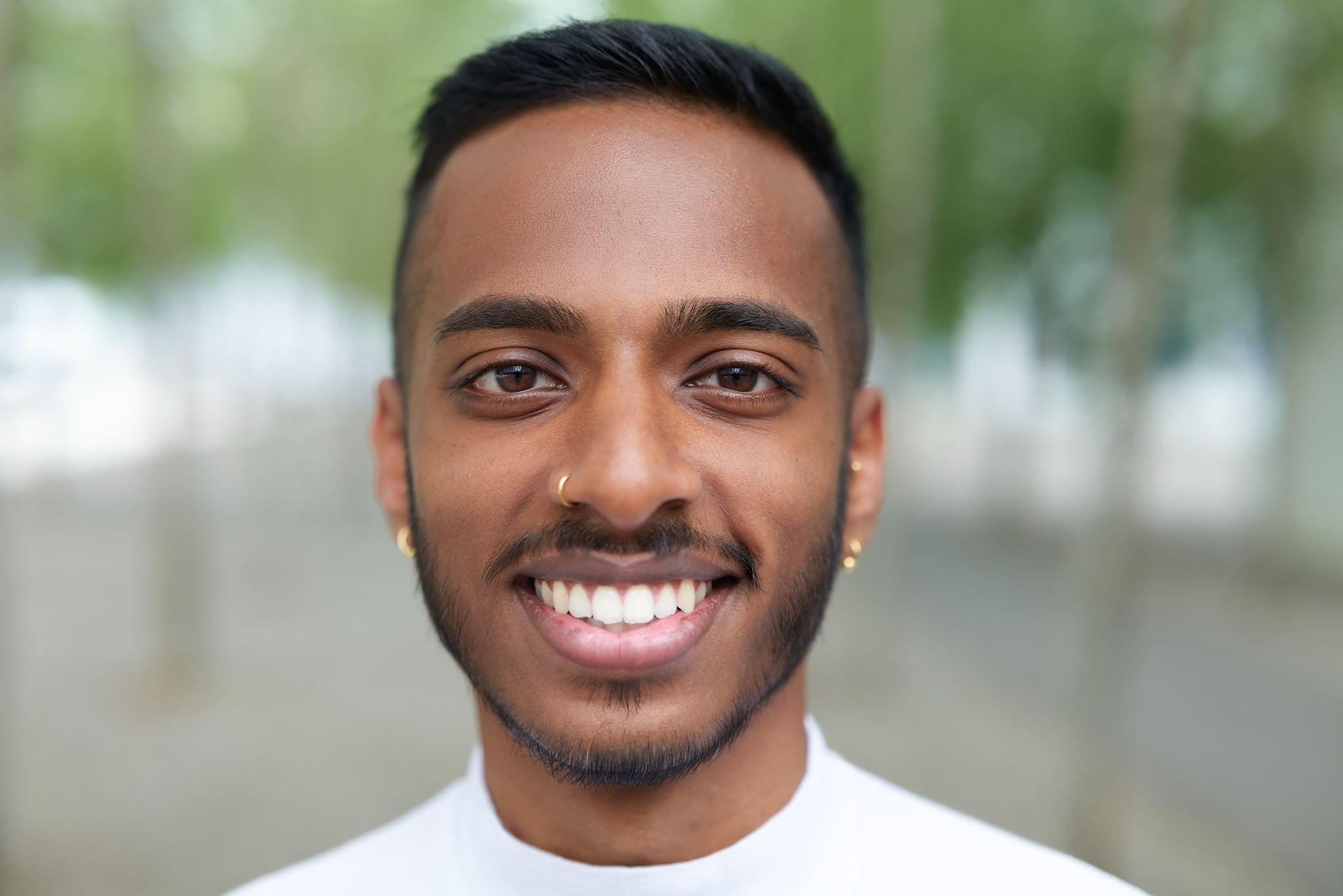 120 releases
last month, vs 1 release previous quarter
$40+ million cost savings
15+ Tools orchestrated
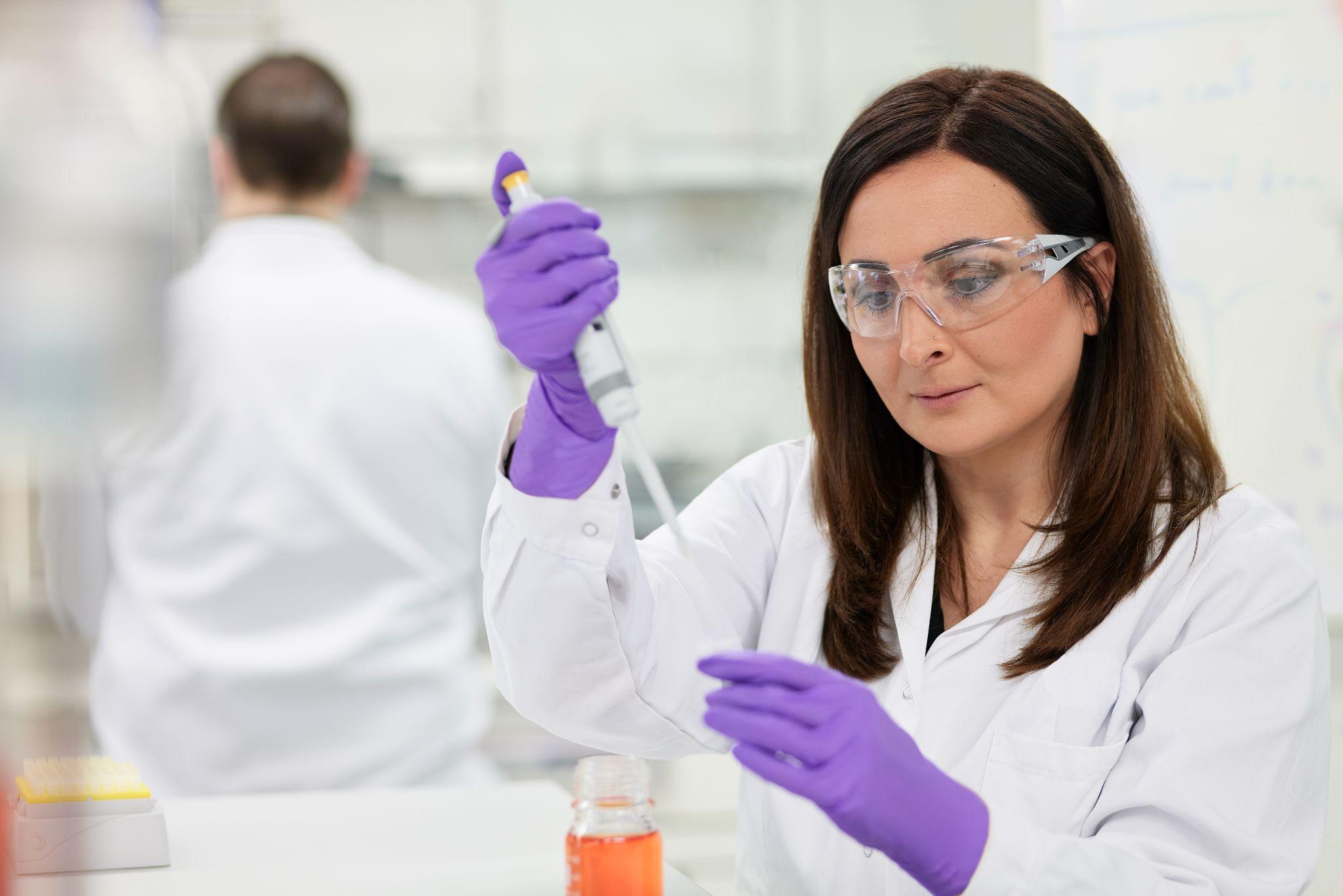 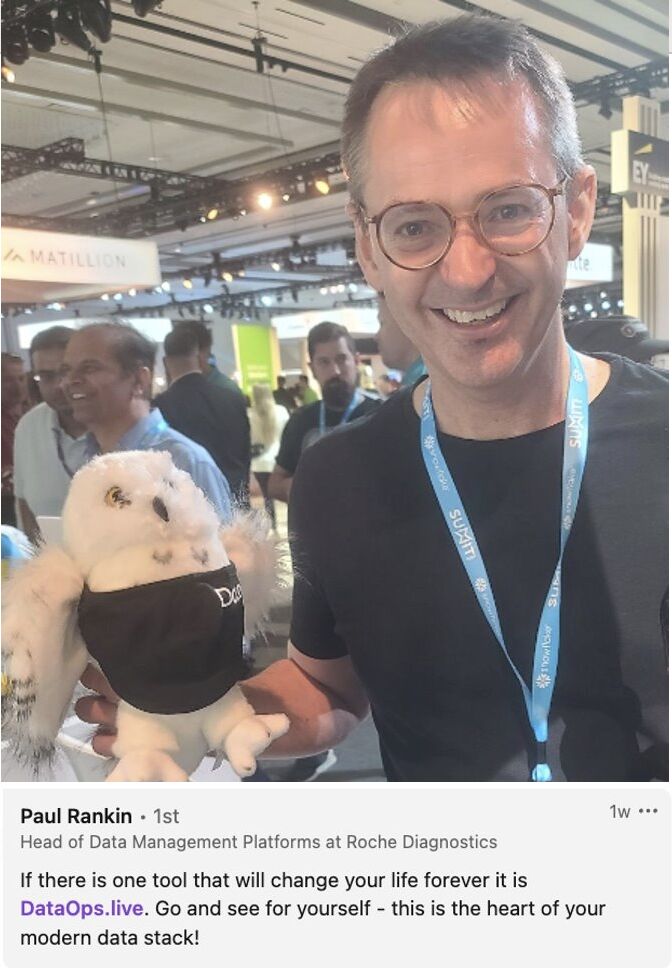 Roche: Doing now what patients need next
Global Success Story Develop, Release & Orchestration of Data Products on Snowflake Data Cloud
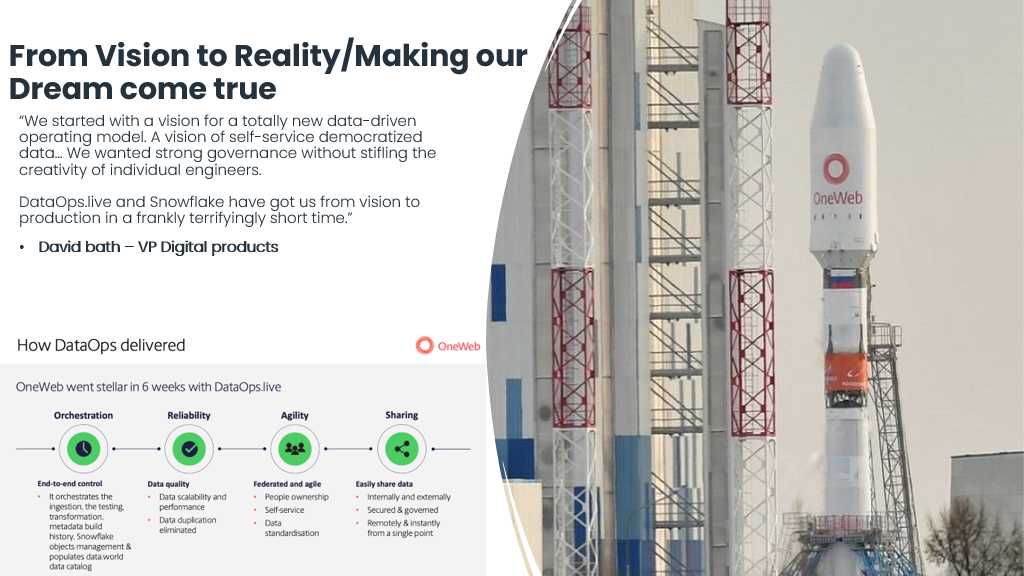 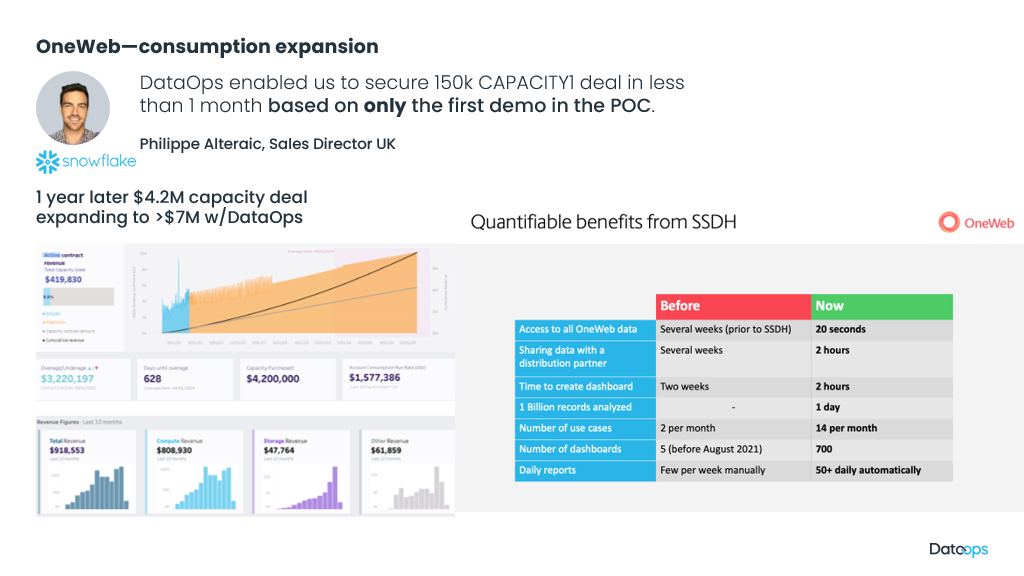 Finding the Customers
V2.0
Where do I get the most frictionless customers?
Ideal Customer Profile (ICP)
Good Customer Profile
1. Early
3. Experienced
2. Informed
Greenfield looking for early success, but haven't experienced the pain
Created DIY or strongly committed to existing tooling / fabric
Struggled with entry-level projects, looking for efficiency
Aligned with Snowflake (prospect/new cust)
Need to get to value fast
Potential “Education sale” as just moved to Snowflake
Educate on diy tool approach vs. e2e dataops
Good prospect but longer process (more friction)
Requires PoV
Know that automation is critical 
Have tried a DIY approach and struggled
DevOps culture
Clear picture of end goal
Skills gaps in team evident
Excellent prospect
Requires PoV
Established approaches in place
Feel they have solved it

High political & technical baggage
Process & procurement overhead

Questionable prospect unless leadership is visionary and/or they are unable to scale
Heavy Sales approach
The maturity of the prospects is not dependent on the size of the organization or the market sector
25
[Speaker Notes: JM - 2 – informed – does not fit the bill for describing the category.  Examples?  Abu Dhabi Ports – have felt pain – looking for a “better way”  Realizing the challenge – this needs descriptions
Roche – 2.  
1 – Digi-key, OneWeb, DnB Bank
1 and 2 ideal?  

Validation that customers select the right technology i.e. Snowflake
This is the maturity model we heard. Is this right? What changes do we want to see?]
Discovery Questions
Is Snowflake currently or becoming a major data source in your IT ecosystem?
Do you have a need to go fast with Snowflake? Tell me more about business drivers for this
Are you currently migrating data to Snowflake? How are you managing this project?
Tell me about your data tool ecosystem. Are you adding new tools? How does your data engineering team manage constant uptime to the business?
Are you getting the value you hoped out of Snowflake? Are costs in line with expectations?
Do you use a catalog? If so, is it well connected to Snowflake and your data ecosystem?
What kind of demand is there for data products from your business stakeholders? How will that grow over time and how will your data team meet changing needs?
Is your company considering data sharing with 3rd parties and a data monetization strategy? How are you planning to govern and protect data?
Tips from the field
How do you manage lifecycles in Snowflake? How hard is it to make changes?
Do you currently test before rolling out new things in your data pipeline?
Best Champion is the person who manages the data engineering/development team
DataOps.live and Partners Accelerate Snowflake Value
DataOps & Partner
Partner
Data strategy
Data modeling & Schema Design
User training and skill development
Change Management & Adoption
Advanced Analytics
Data archiving and lifecycle management
Onboarding & Migration
Productivity & Cost management 
Scale -Managing complex data pipelines and many 3rd-party tools
Data governance and compliance
Query optimization and performance tuning
Infrastructure Planning & Provisioning
Security and access controls
Data sharing & Collaboration
Differentiation
Our primary competitor is Manual Build
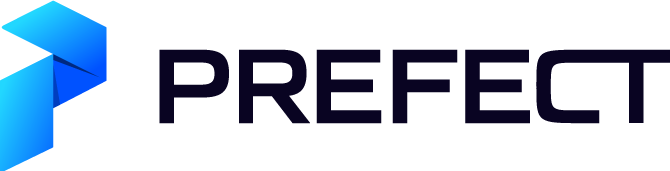 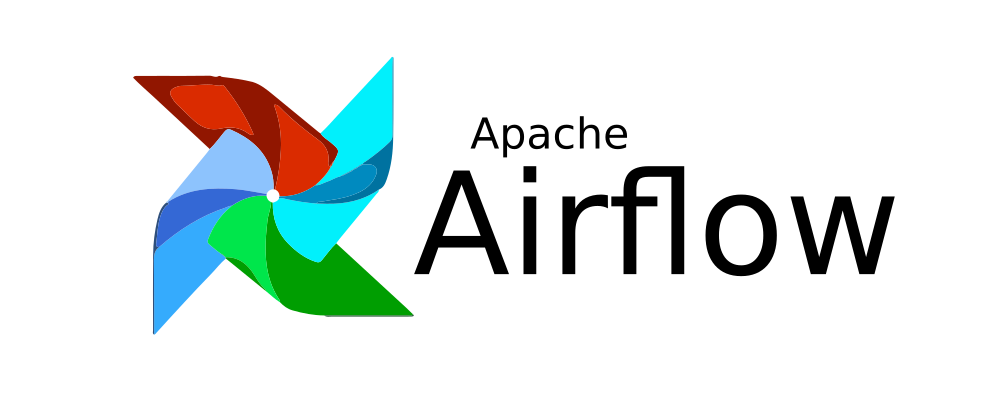 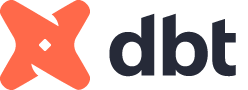 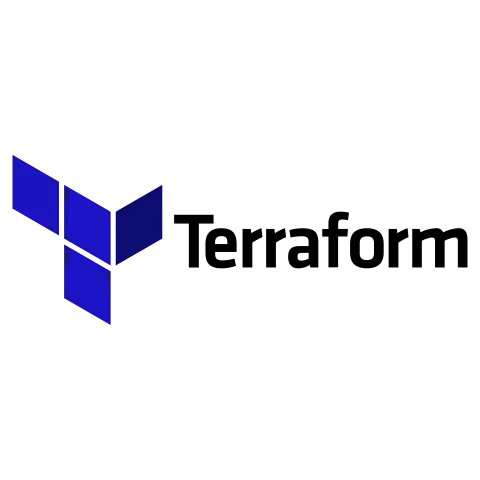 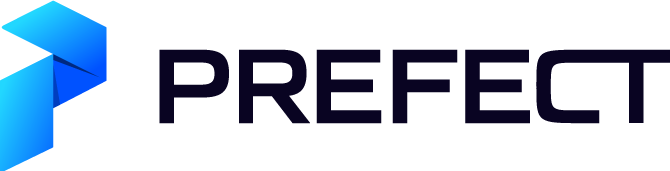 Automate
Orchestrate
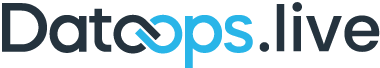 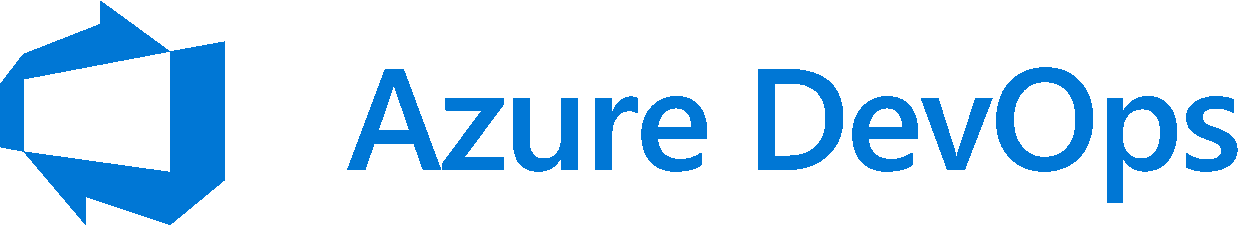 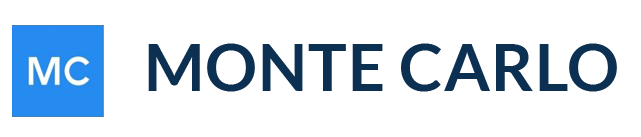 Develop and Deploy
Test and Observe
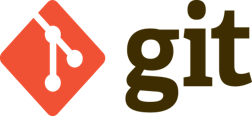 Automate
Orchestrate
Test and Observe
Develop and Deploy
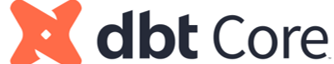 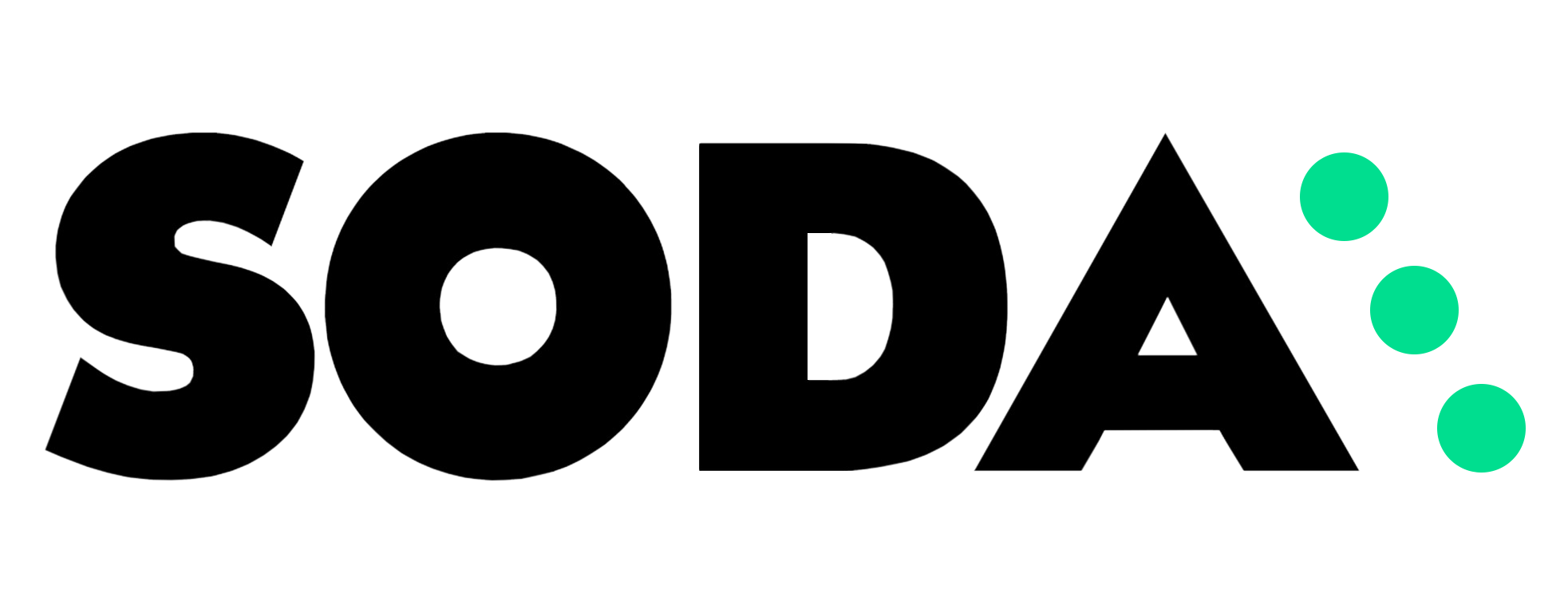 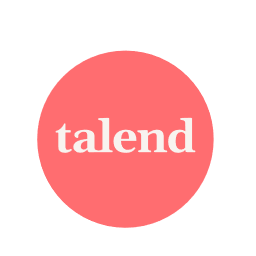 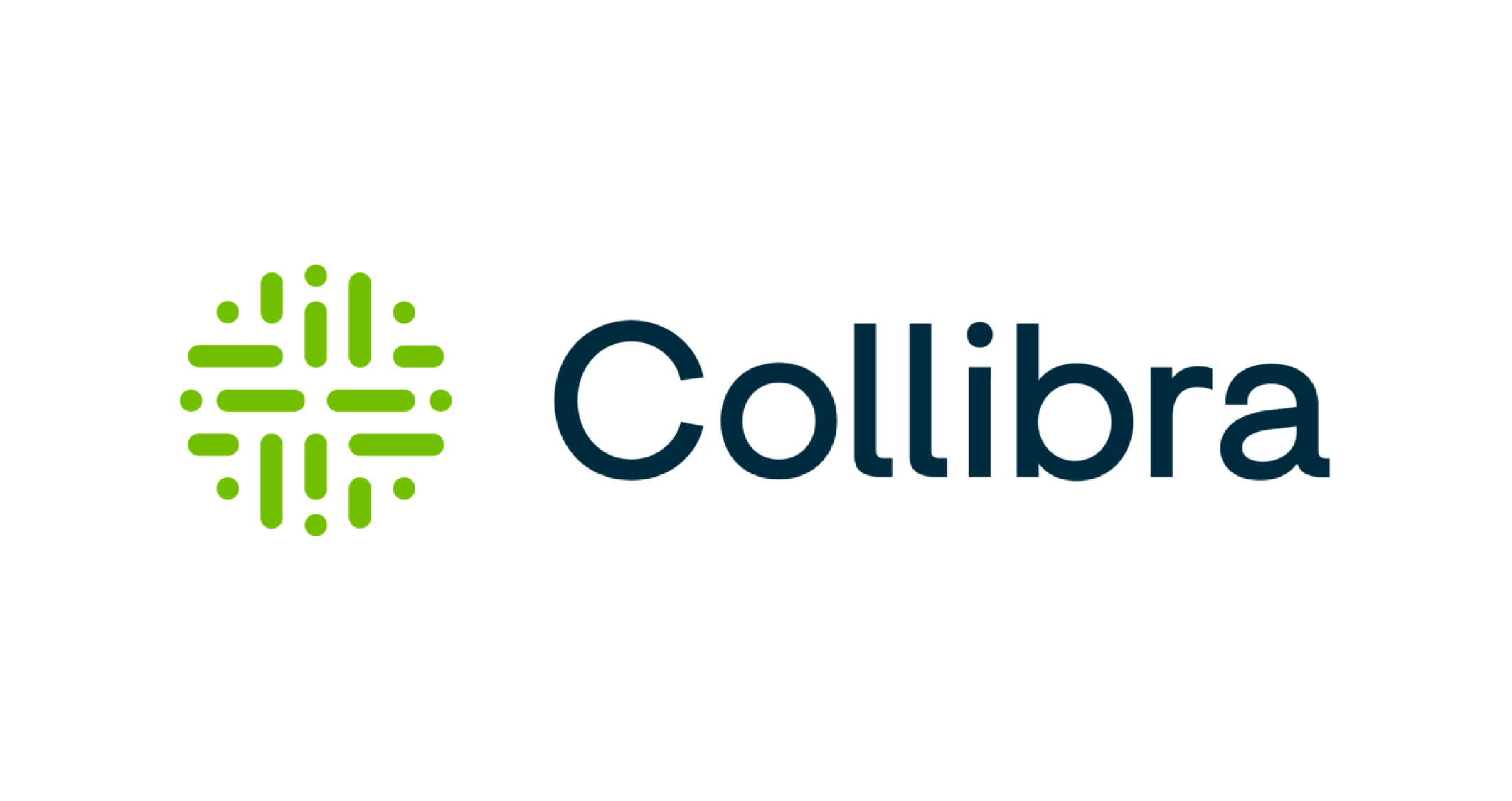 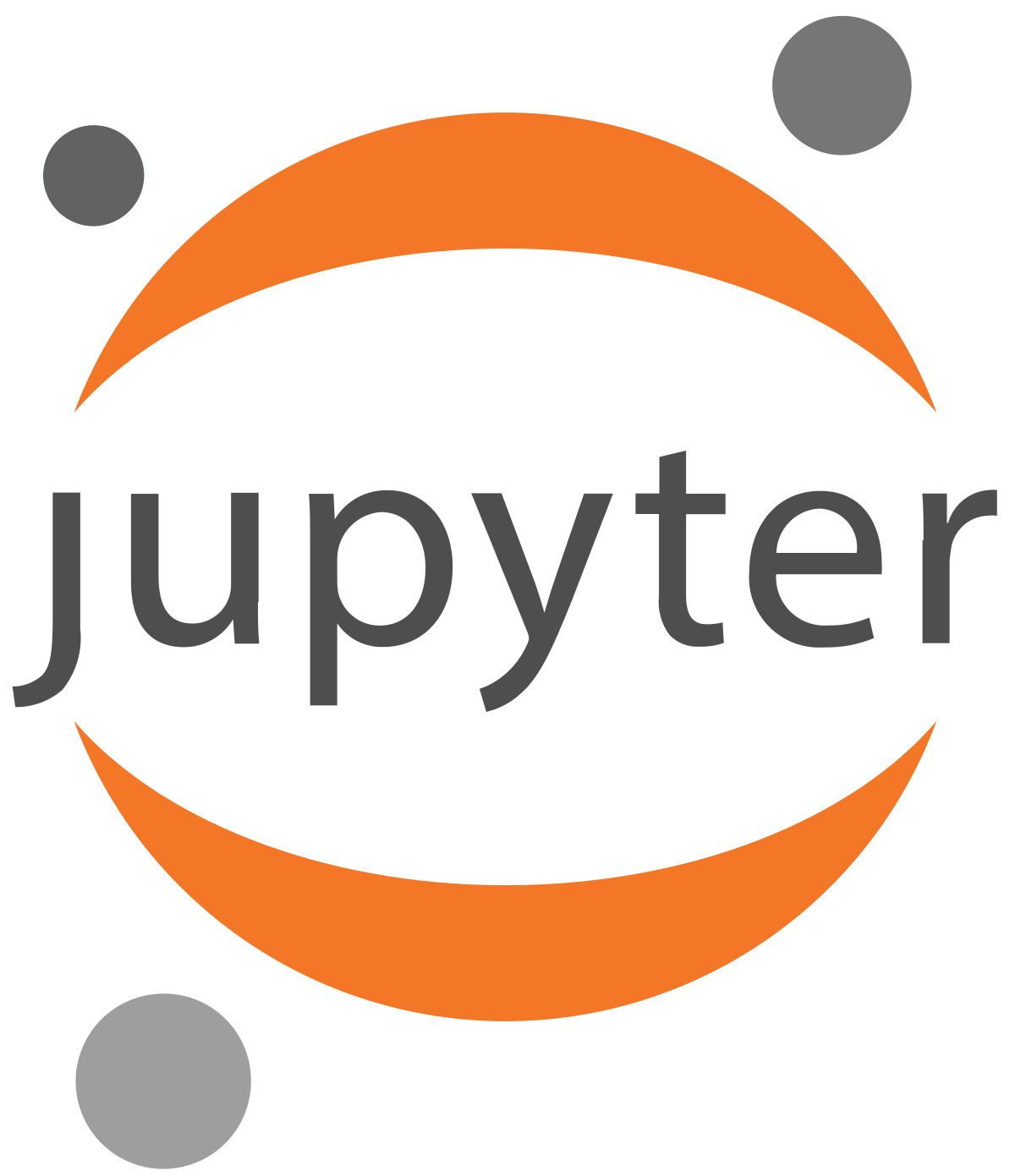 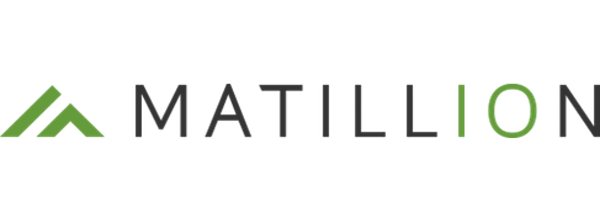 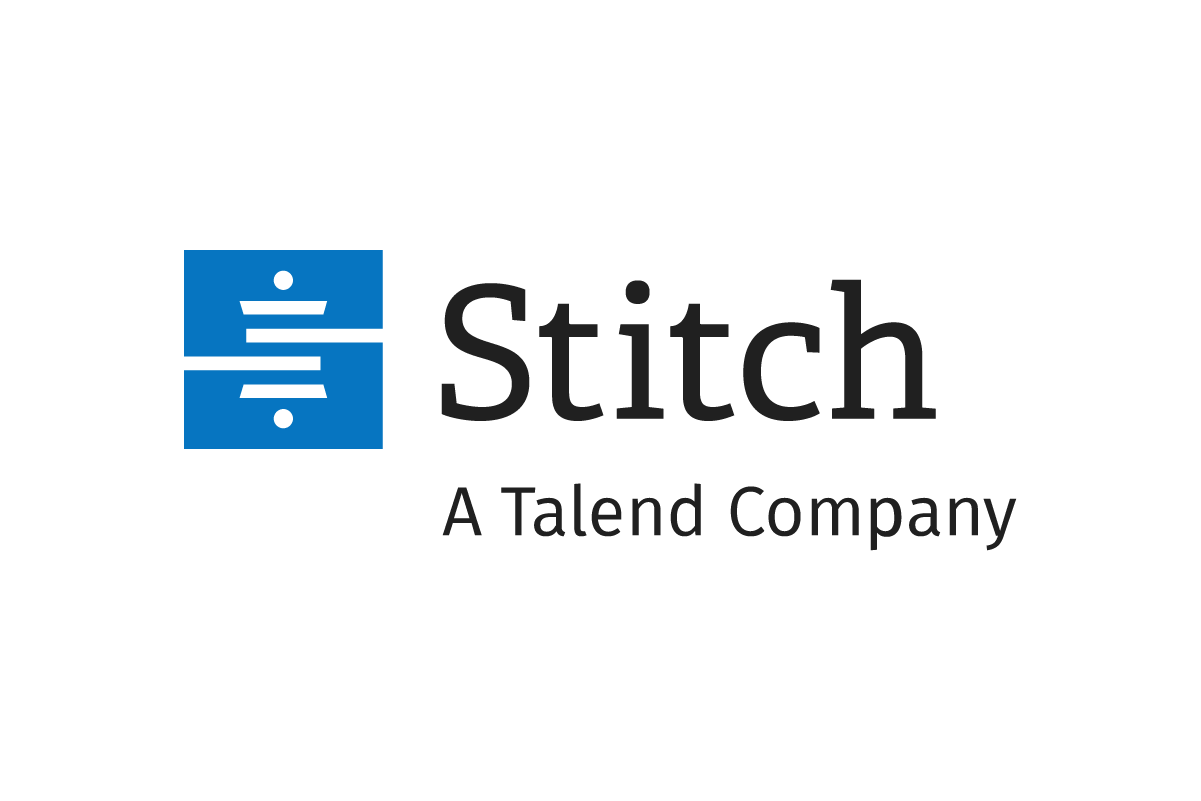 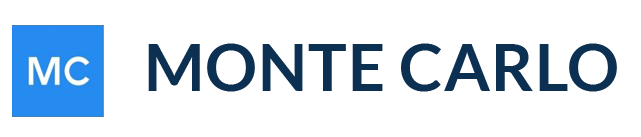 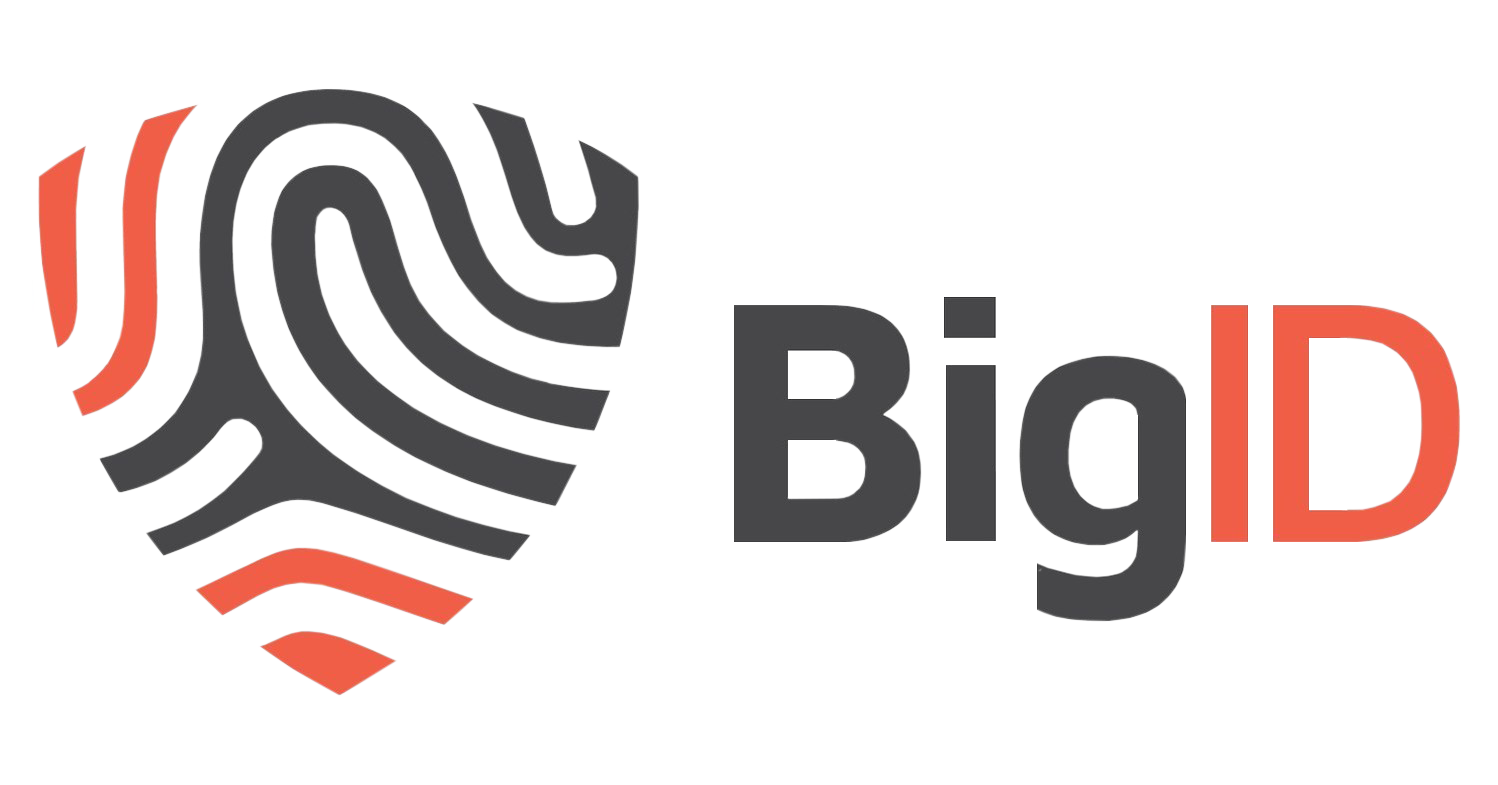 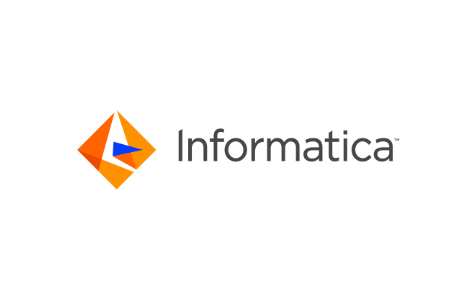 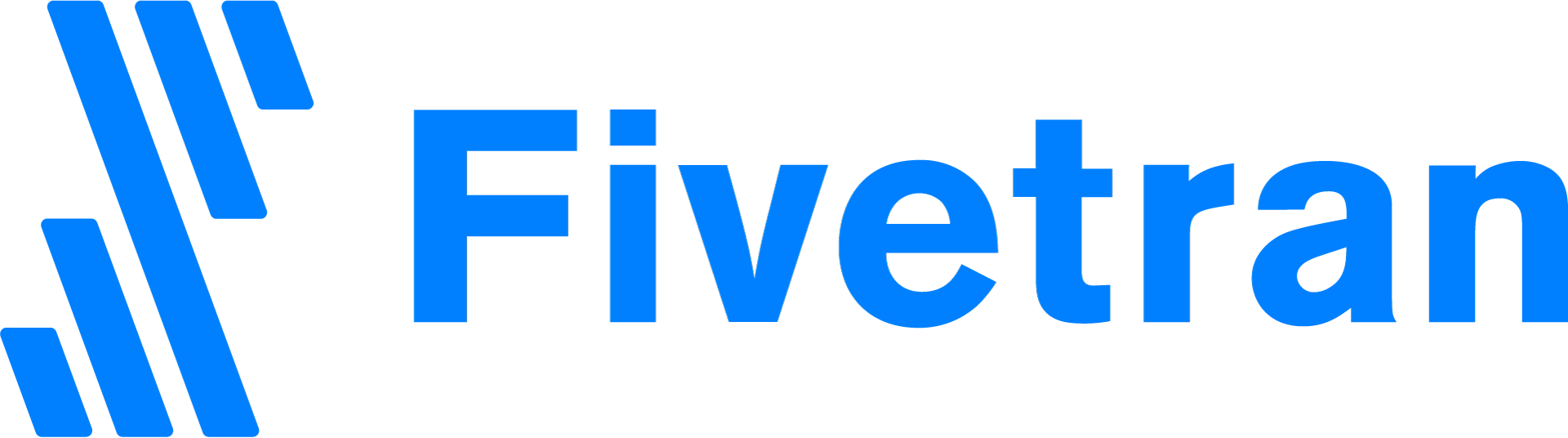 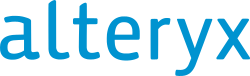 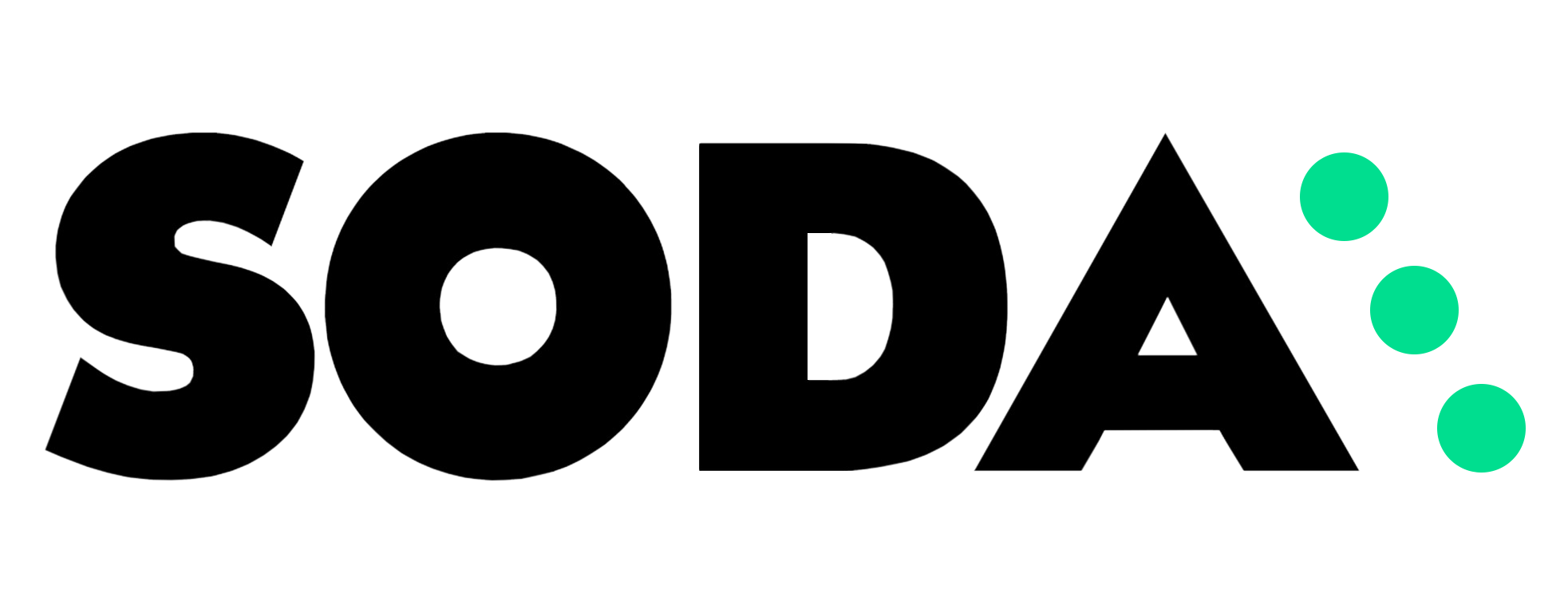 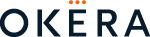 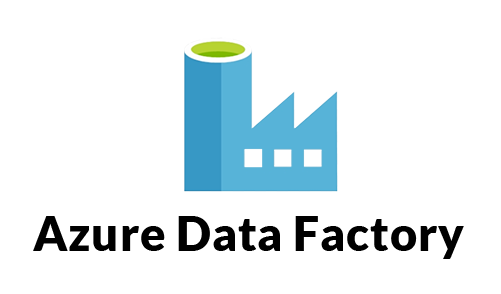 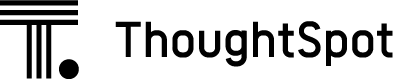 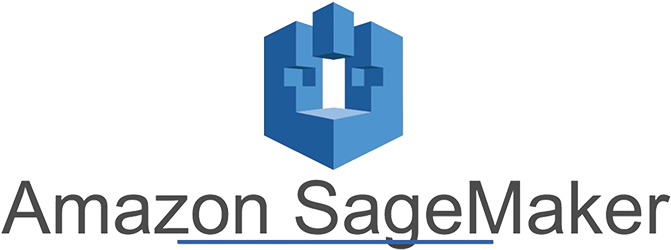 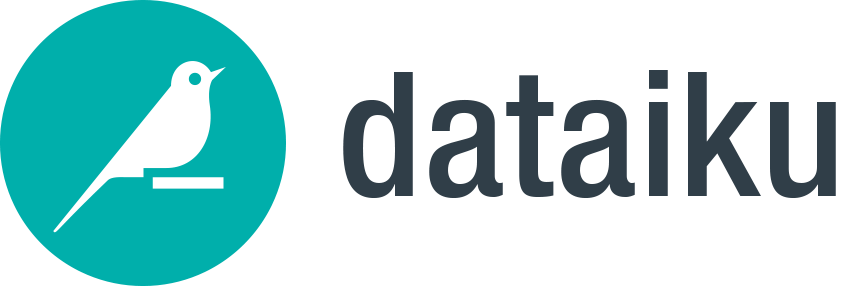 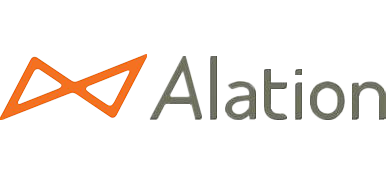 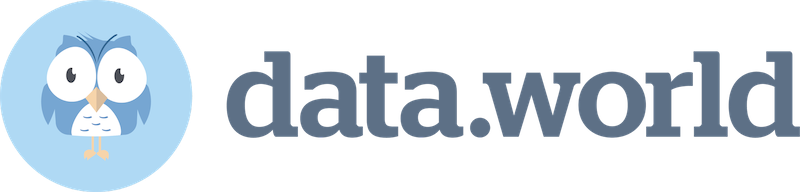 Unique value drivers
DataOps – Automating the build, test and deploy of data applications and data products on the Snowflake Data Cloud
Business and Developer Agility
Trust and Observability
Security and Governance
Deploy new products in days not months
Changes live in hours not weeks
Declarative automation of everything Snowflake
Extensible container-based architecture – orchestrate anything
Fully git-based development flow
Automated Unit and Data Testing at every stage
Publish only when you know data is good
End-to-end logs and monitoring in a single view
Maintain point-in-time histories of every pipeline run
Roll back configuration and data to a point in time
Hybrid cloud/on prem execution model
Secrets Manager integration for any tool in the ecosystem
Who changed what, when, where, why
Org wide configuration and code reuse
Define grants along side functional logic
DataOps.live Unique Differentiation
Complete engine for declarative definition of every Snowflake object
Environment Management
Automated Sandbox Creation
First and only Data specific Development Environment
Snowflake automation
Modeling, transformation, dbt, automated testing
Snowpark, Streamlit, Python
Software dev processes and tools adapted specifically for data
Federated project inheritance and overrides
Federated governance and guard rails
Data Products as a First Class Citizen
The DataOps Platform – unique IP
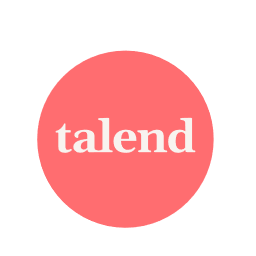 Unified Developer Experience
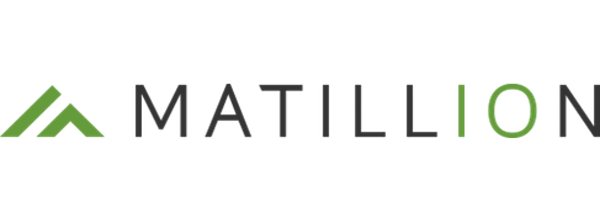 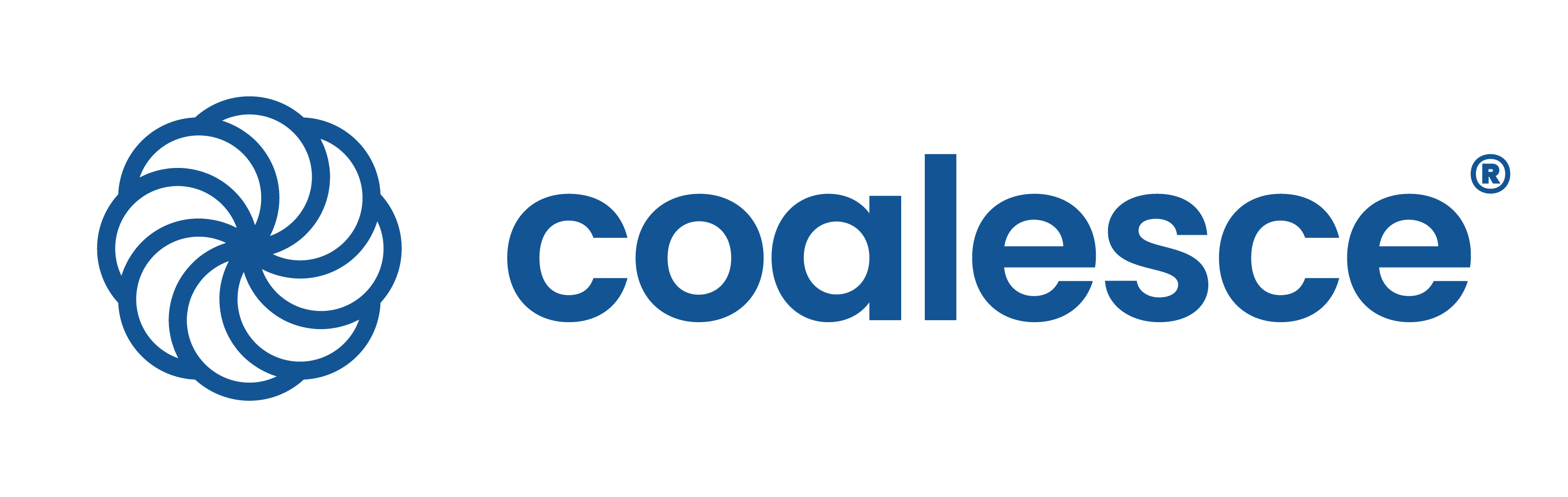 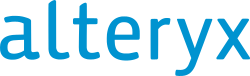 Full Orchestration and control of:
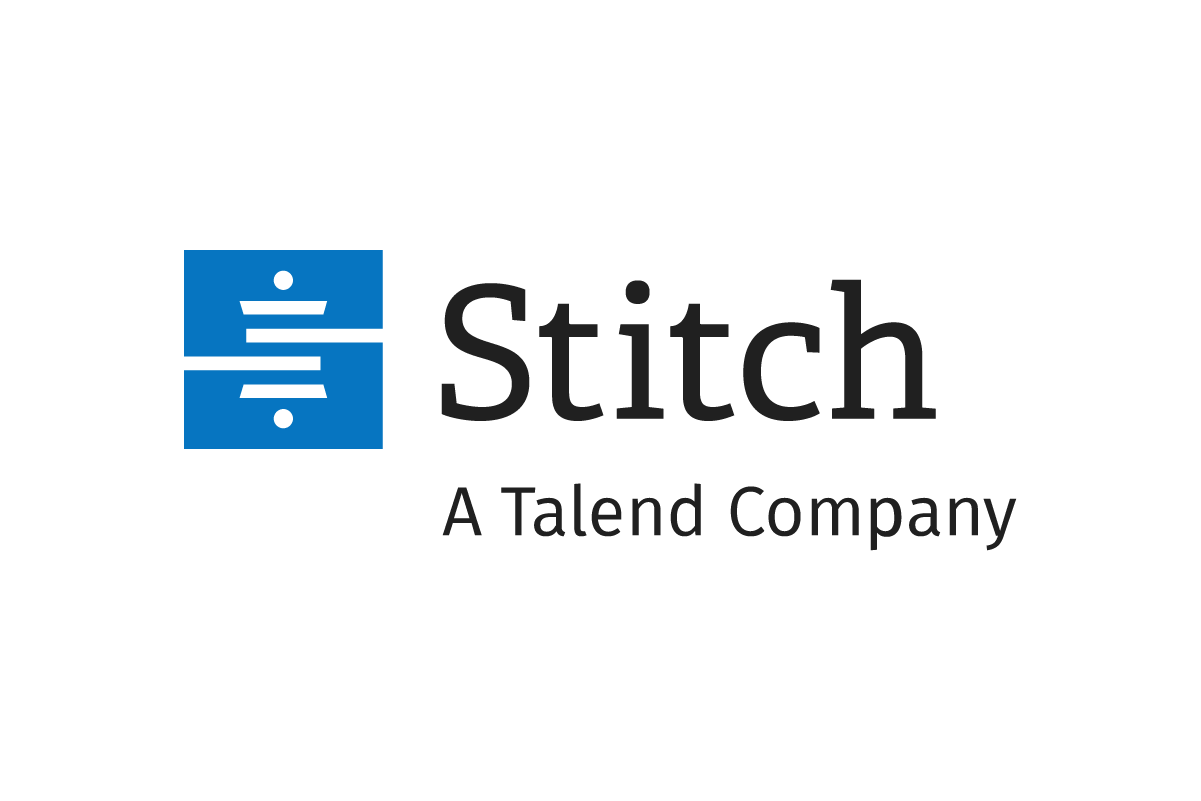 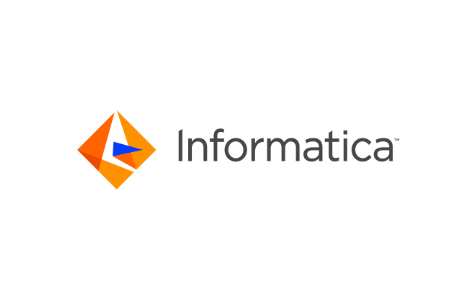 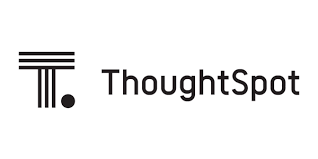 Federated Deployment & Governance
Deliver Data Engineering at scale | Leverage design patterns e.g. Data Mesh/Data Vault | Deploy & Life Cycle Manage Data Products
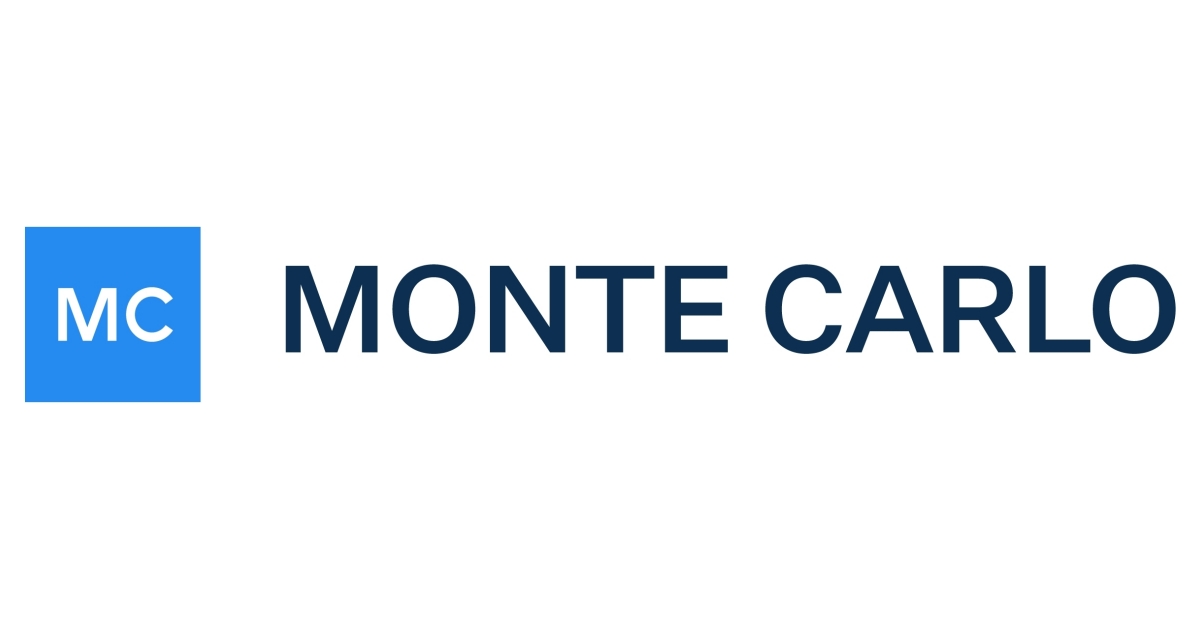 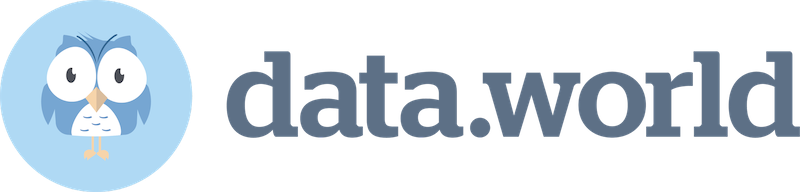 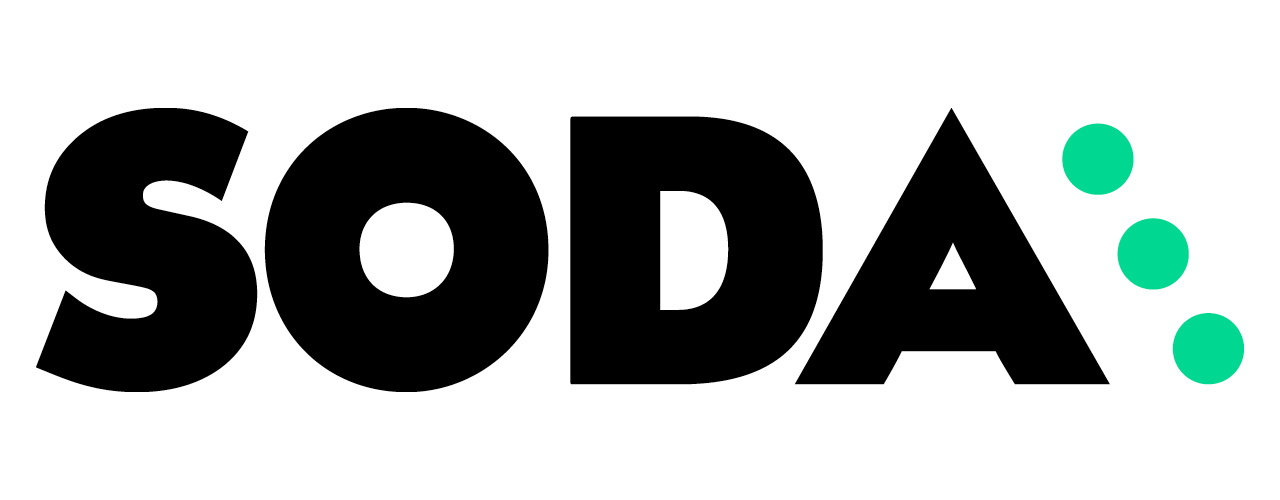 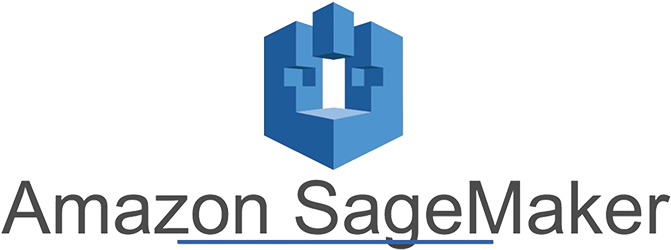 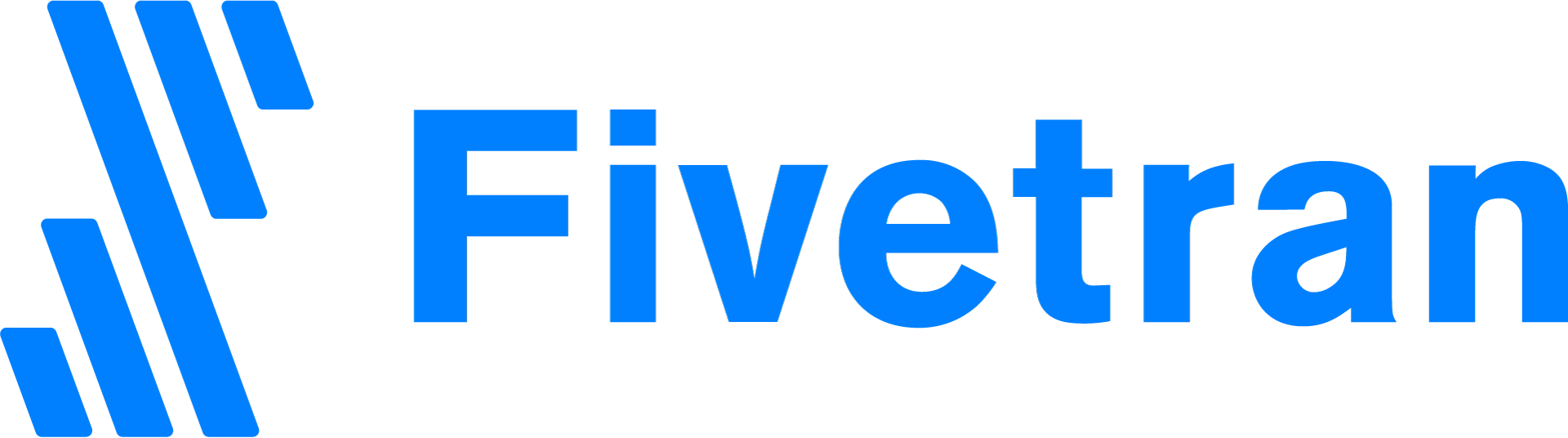 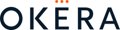 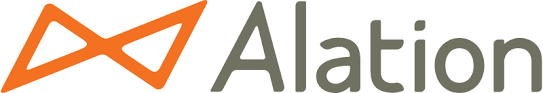 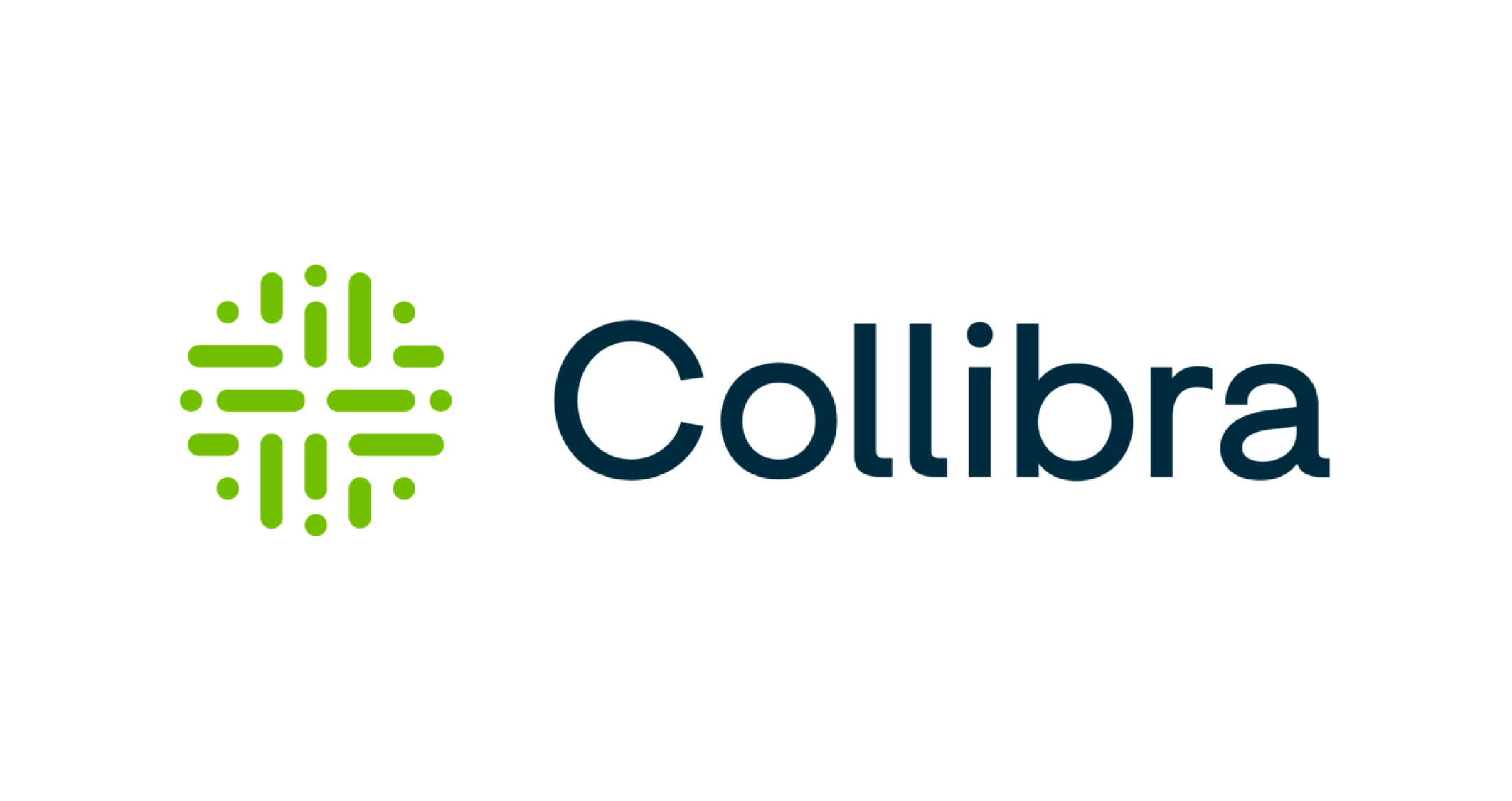 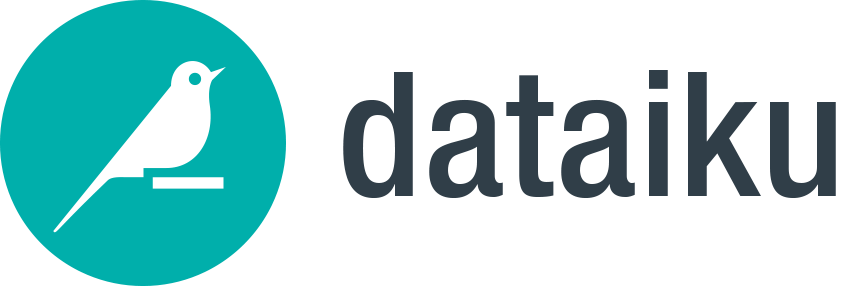 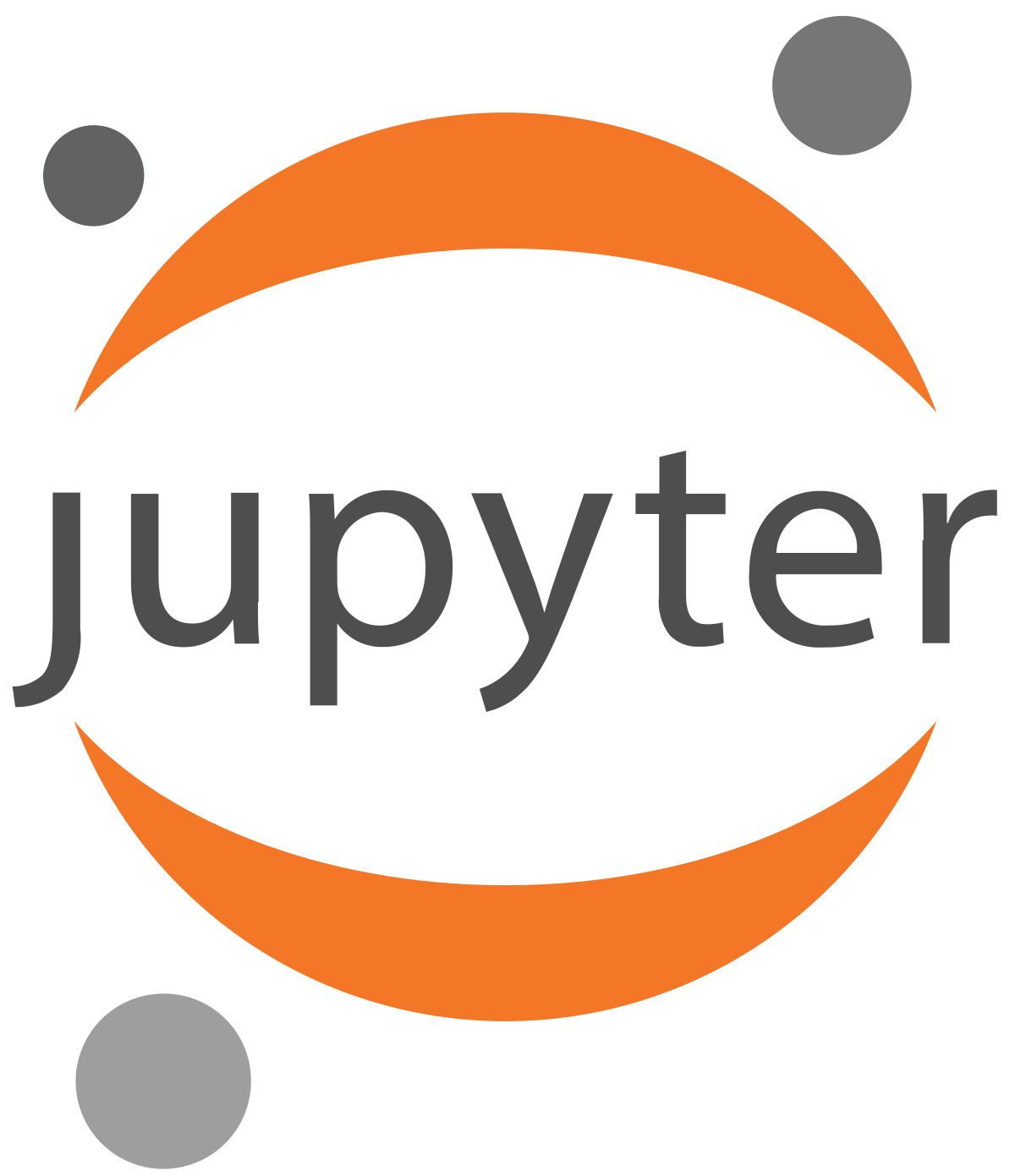 Unified Observability
Continuously collect, unify, manage and share Operational Metadata
Pipeline Orchestration 
Data Fabric End to End including Data Vault, Automated Testing
Complete engine for declarative definition of every Snowflake object
Environment Management
Automated Sandbox Creation
Environment Automation
Manage Snowflake Infrastructure as code
Pipeline Vault
Integration into AWS Secrets Manager, Param Store, Azure KeyVault and Hashicorp Vault
Resilient hybrid agent
Enterprise Security
Hybrid Cloud SaaS Platform, Secrets Management, Single Sign-on, Key Based Authentication
First and only Data specific Development Environment: Snowflake automation/modeling, dbt, Snowpark, Streamlit, Python, R
Software dev processes and tools adapted specifically for data
The DataOps Platform – unique IP
Unified Developer Experience
Federated Deployment & Governance
Deliver Data Engineering at scale | Leverage design patterns e.g. Data Mesh/Data Vault | Deploy & Life Cycle Manage Data Products
Federated project inheritance and overrides
Federated governance and guard rails
Data Products as a First Class Citizen
Unified Observability
Continuously collect, unify, manage and share Operational Metadata
Pipeline Orchestration 
Data Fabric End to End including Data Vault, Automated Testing
Collection of meta data from all orchestrated tools
Standardized Data Ontology
Complete application stack for visualizing or querying unified data
Environment Automation
Manage Snowflake Infrastructure as code
Enterprise Security
Hybrid Cloud SaaS Platform, Secrets Management, Single Sign-on, Key Based Authentication
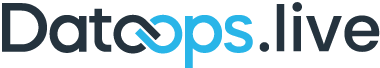 The right solution – Data Engineering at scale
Self Service Teams
Self Service Teams
Additional
tools and 
custom 
generated 
code
required
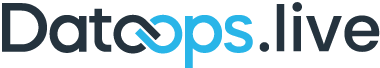 Enterprise
Enterprise
Core functionality
Multi-Team
Multi-Team
Team
Team
Engineer
Engineer
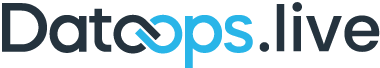 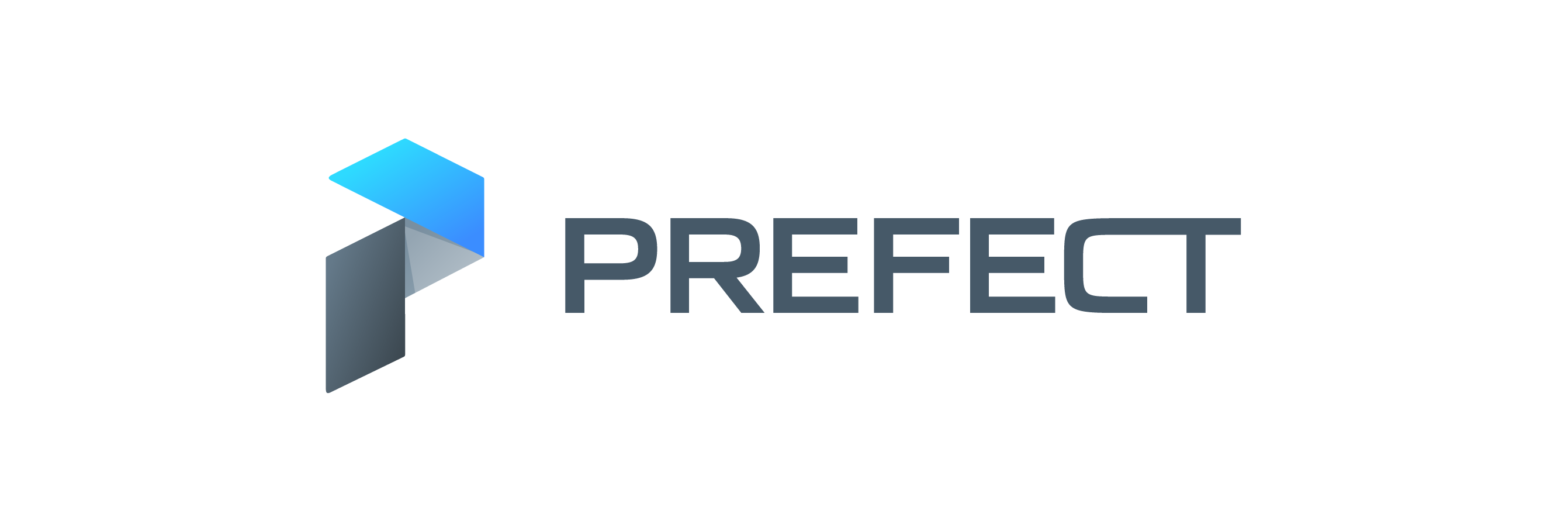 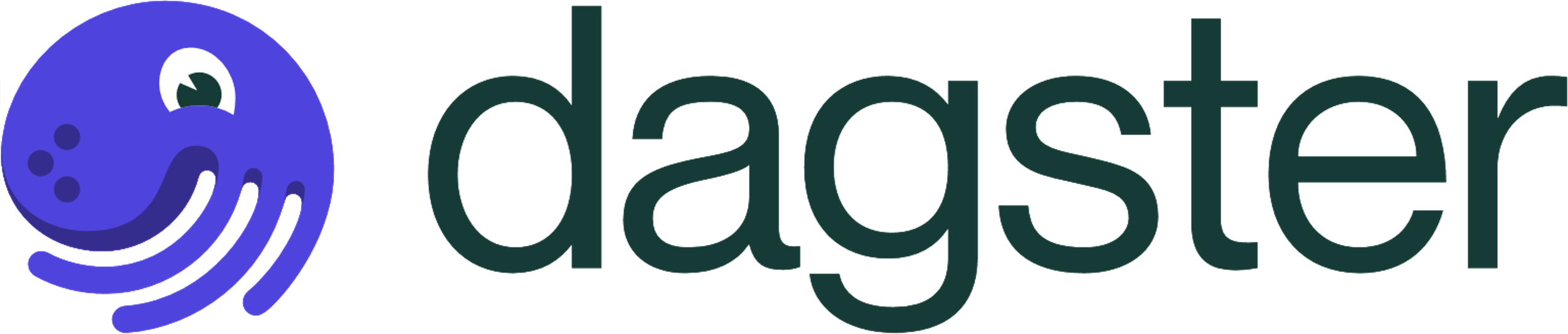 [Speaker Notes: Prefect, Astronomer, Airflow, Dagster – have appeal and relevant for a set of individual Engineers and individual teams. However, as the organizational complexities go up, the tool complexity goes up, more tools need to be added etc, customers have to add a lot more of their own code and the overall value goes down

DataOps complexity doesn’t change at scale and so value actually increases
In fact – we have strong value proposition and messaging that appeal higher up in the org around Governance, Security, Repeatability, lowering skills requirements etc

Prefect, Astronomer, Airflow, Dagster tools solve some Engineer problems
DataOps solves Engineer problems AND Business problems

Looked at another way, the left hand column could apply to Big Query – it’s a highly technical tool, loved by some Engineers, but very rarely adopted/relevant at large organization scale. The column on the right could represent Snowflake  (and perhaps Synapse) – they still meet the needs of the individual Engineers, but have a much wider and cleaner organizational play.

How have we achieved this? We built DataOps.live using the principles, practices and technologies that the software world have used at MASSIVE scale. All of our founding team have careers in Enterprise companies and how to meet their requirements.]